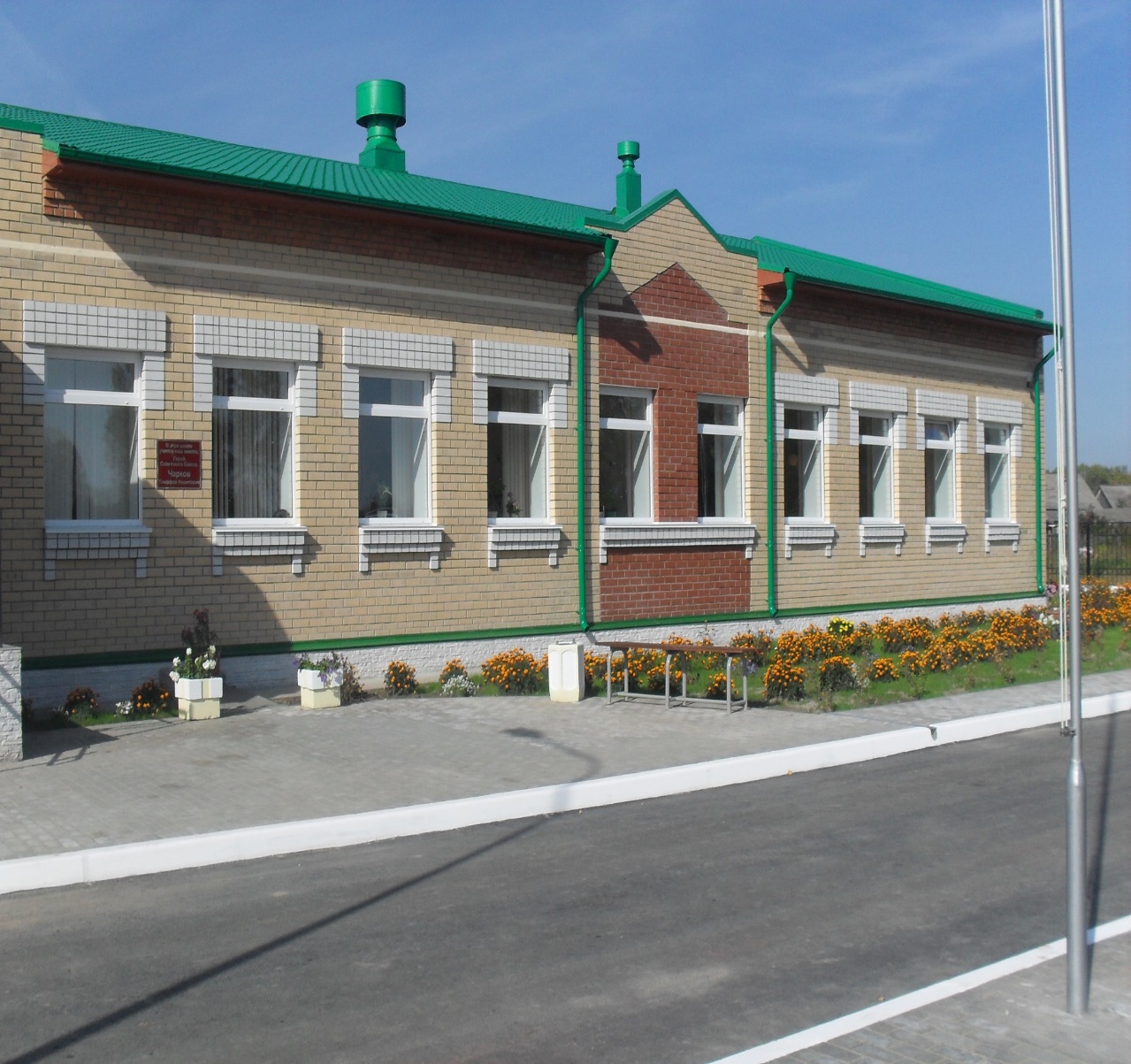 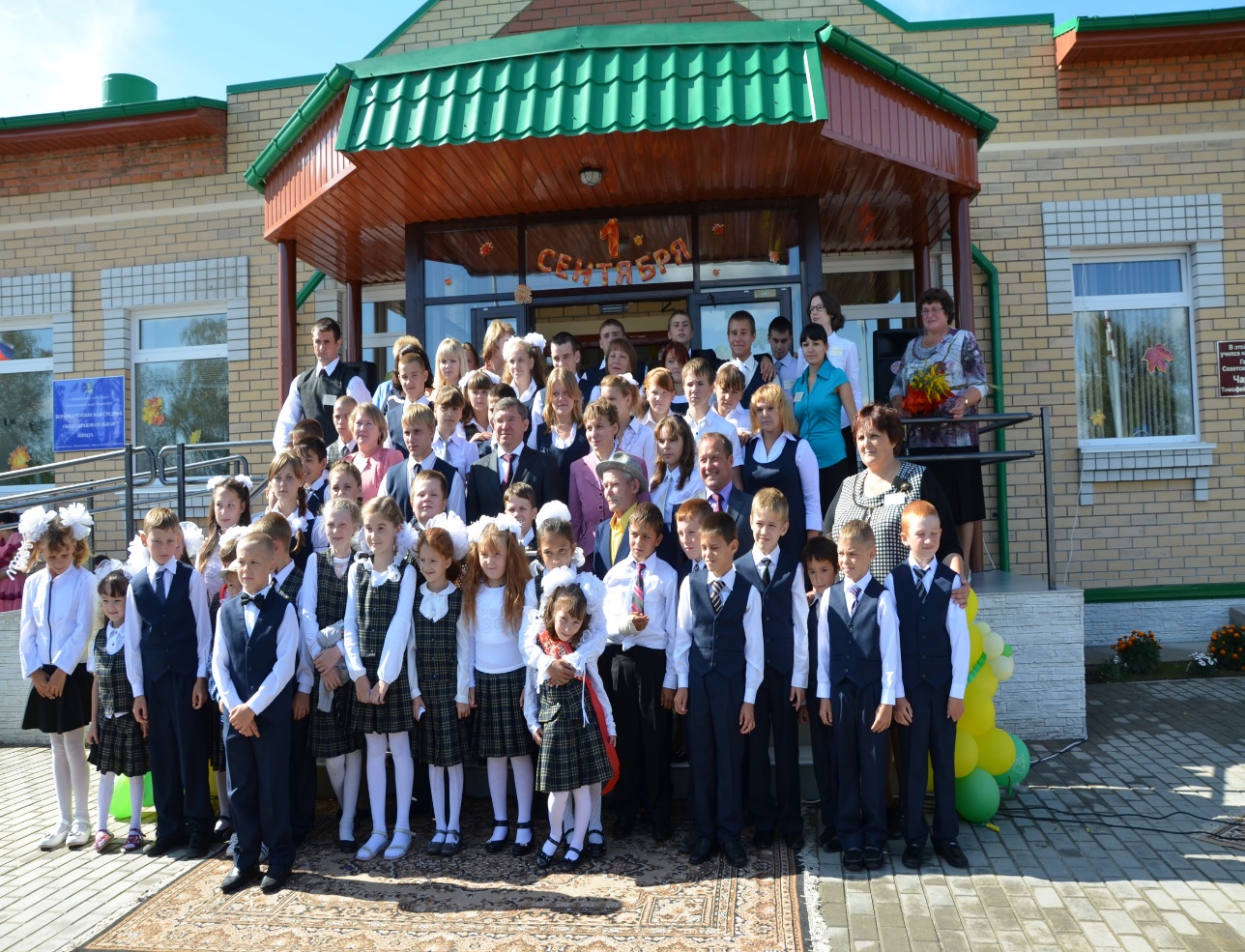 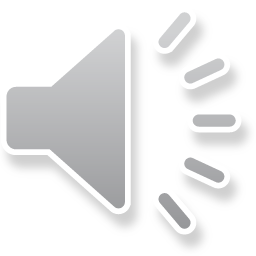 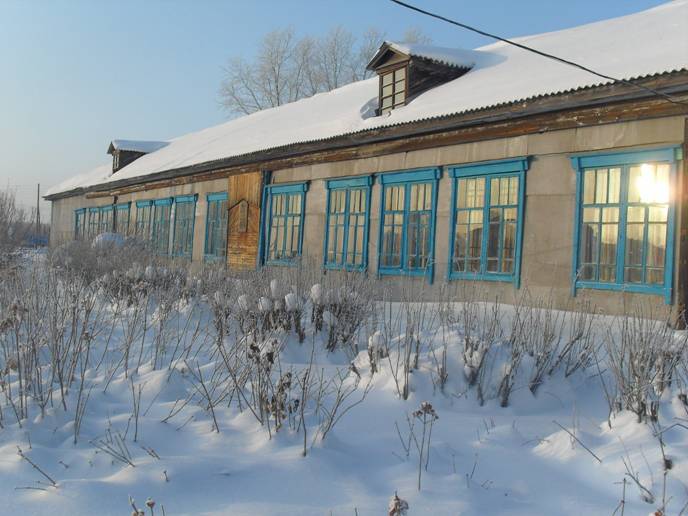 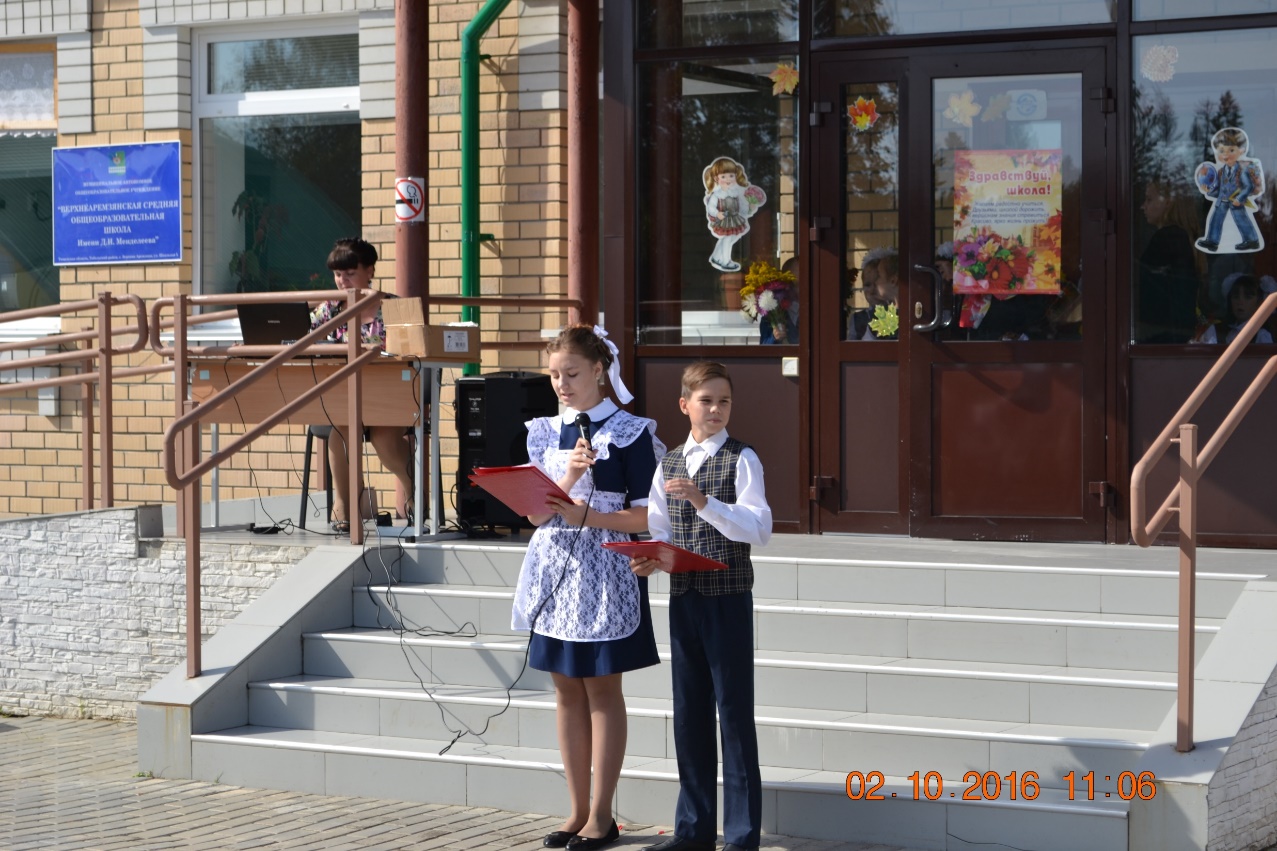 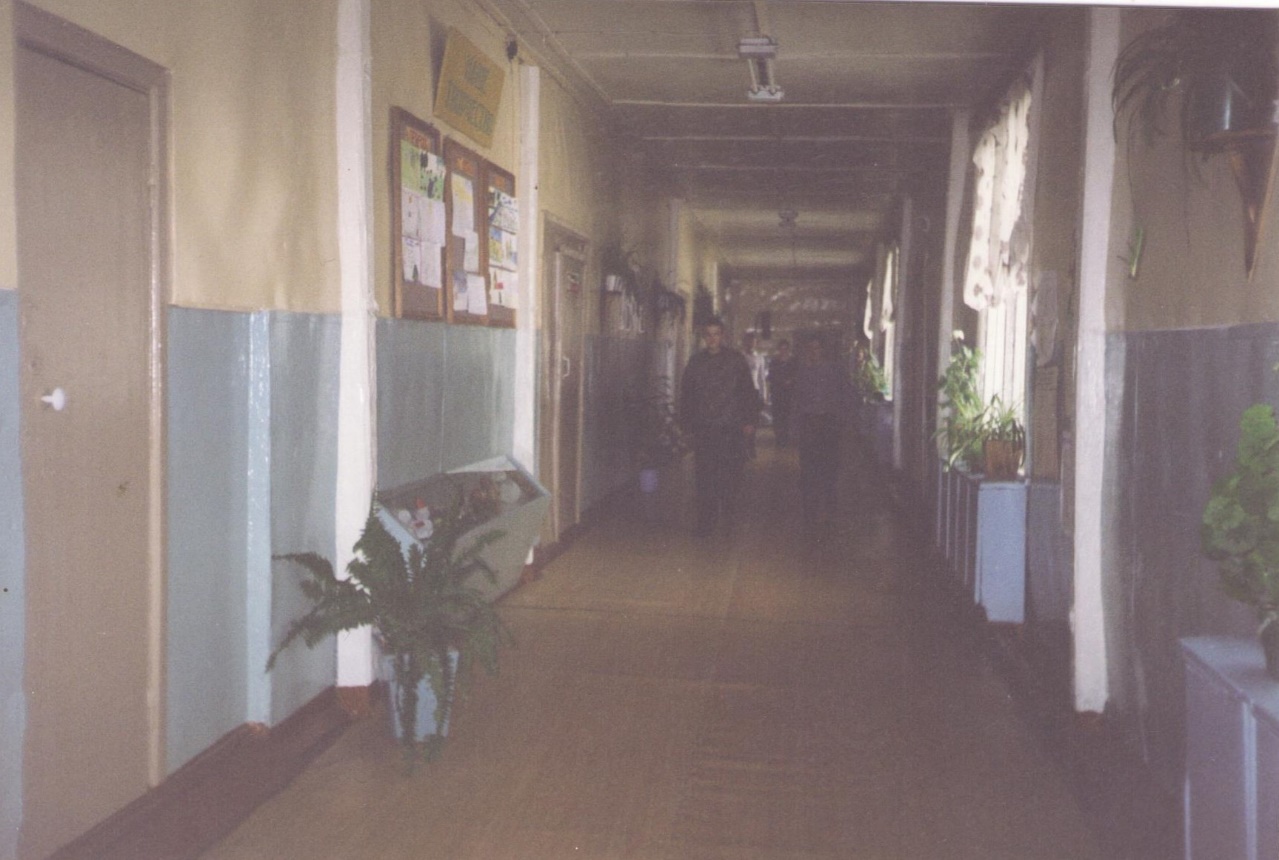 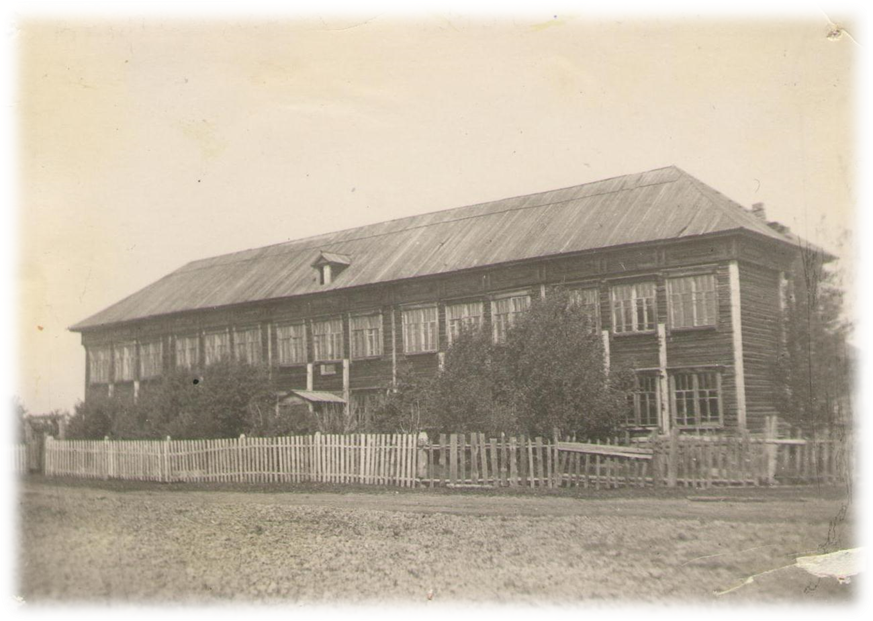 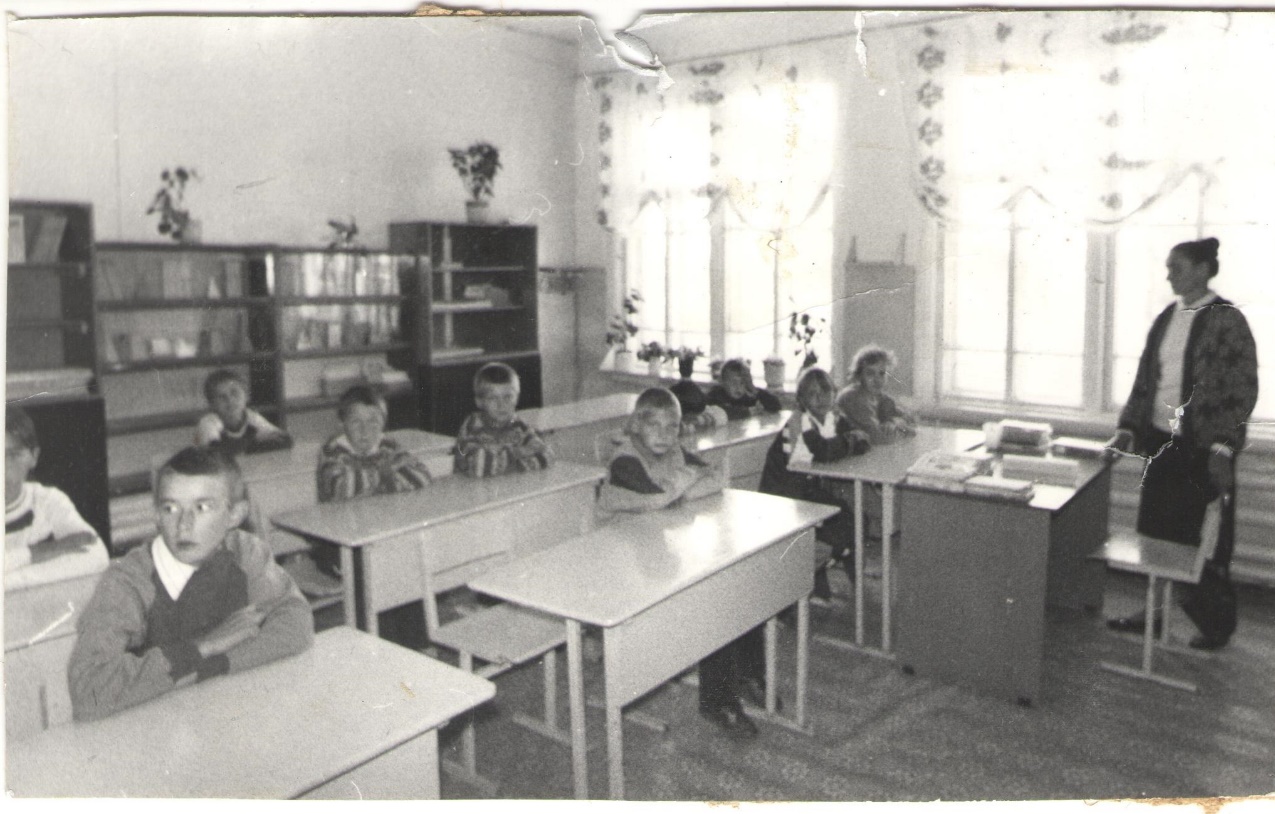 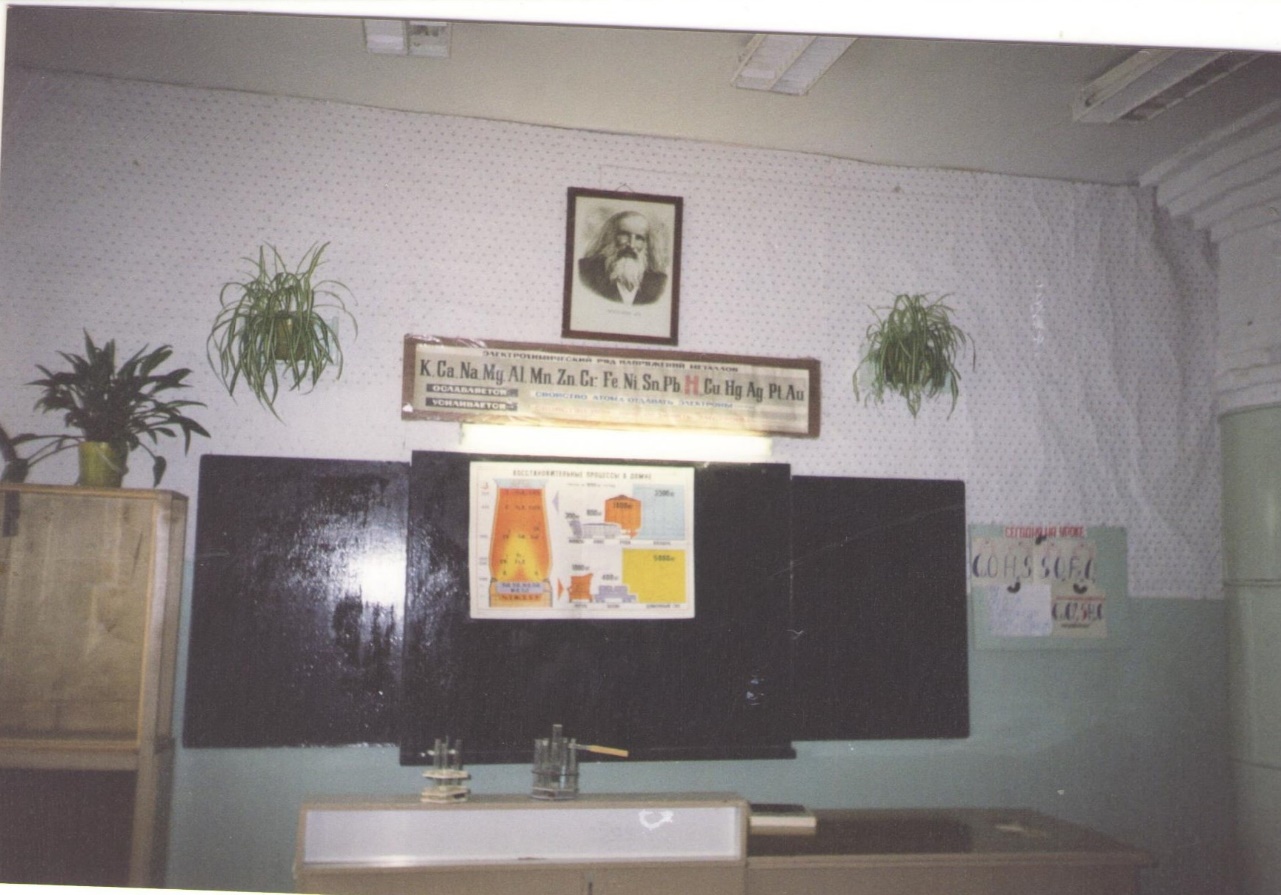 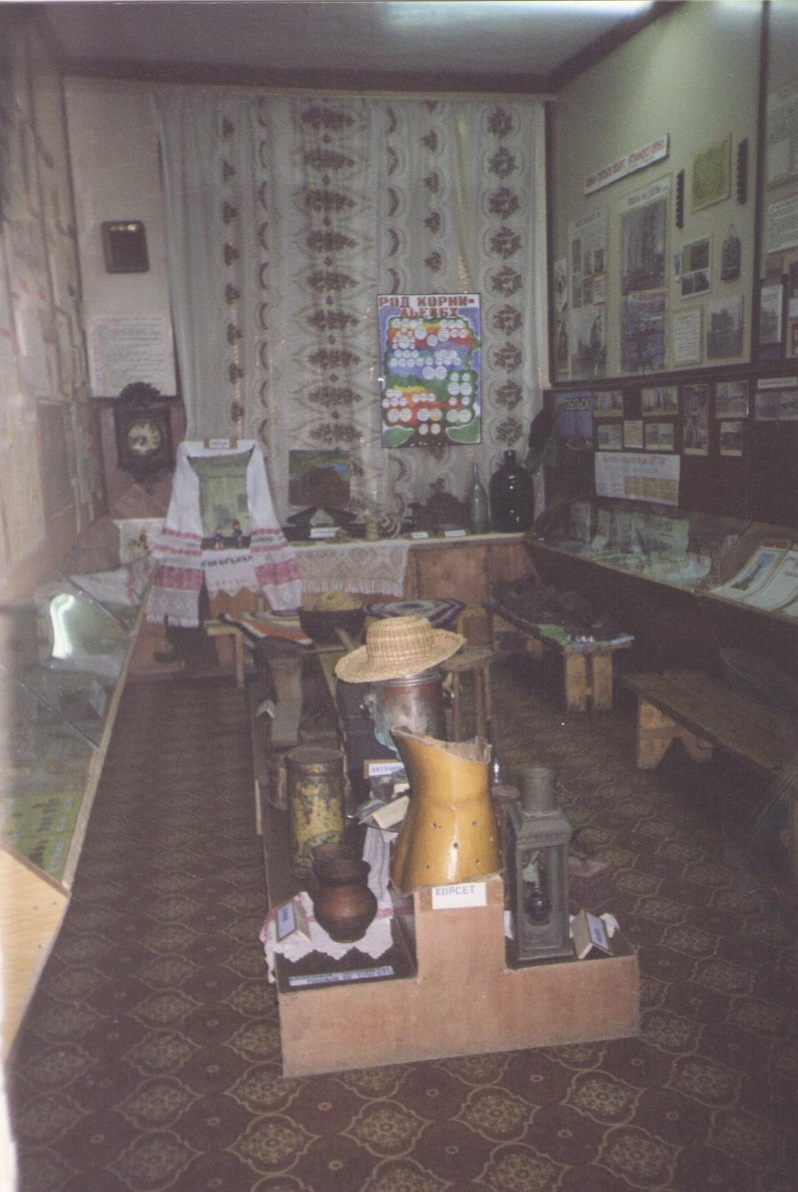 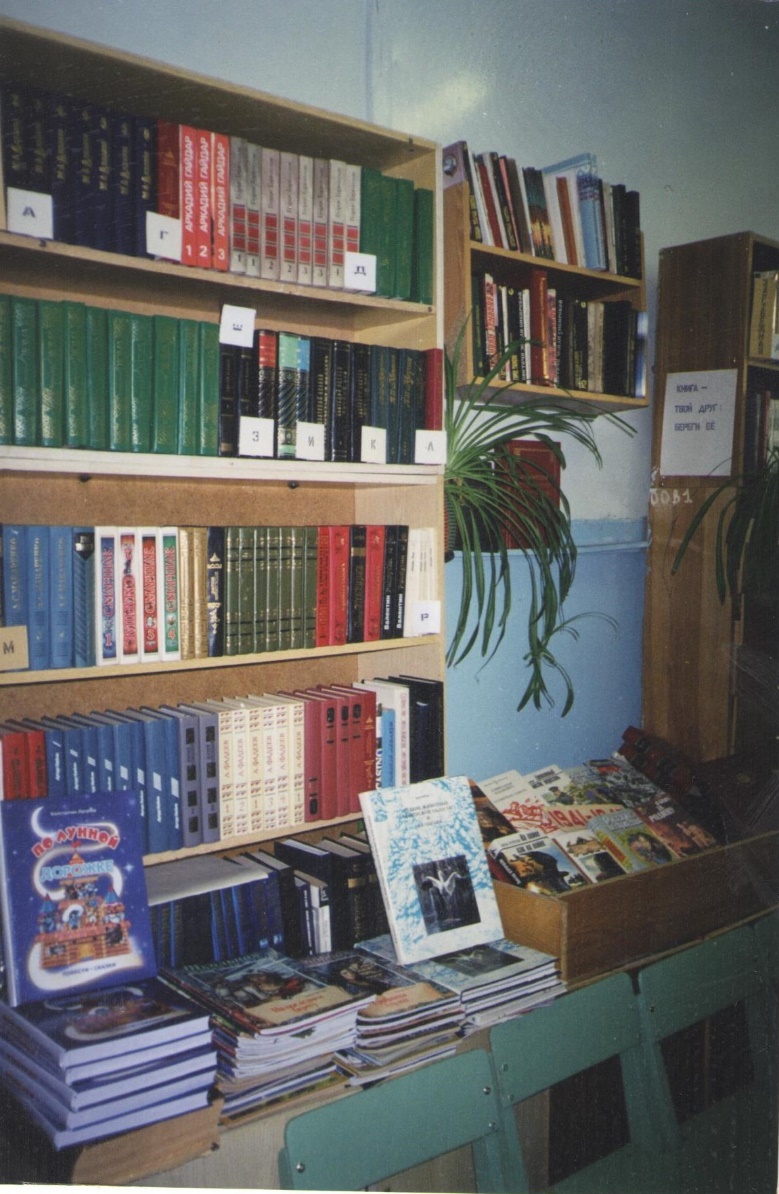 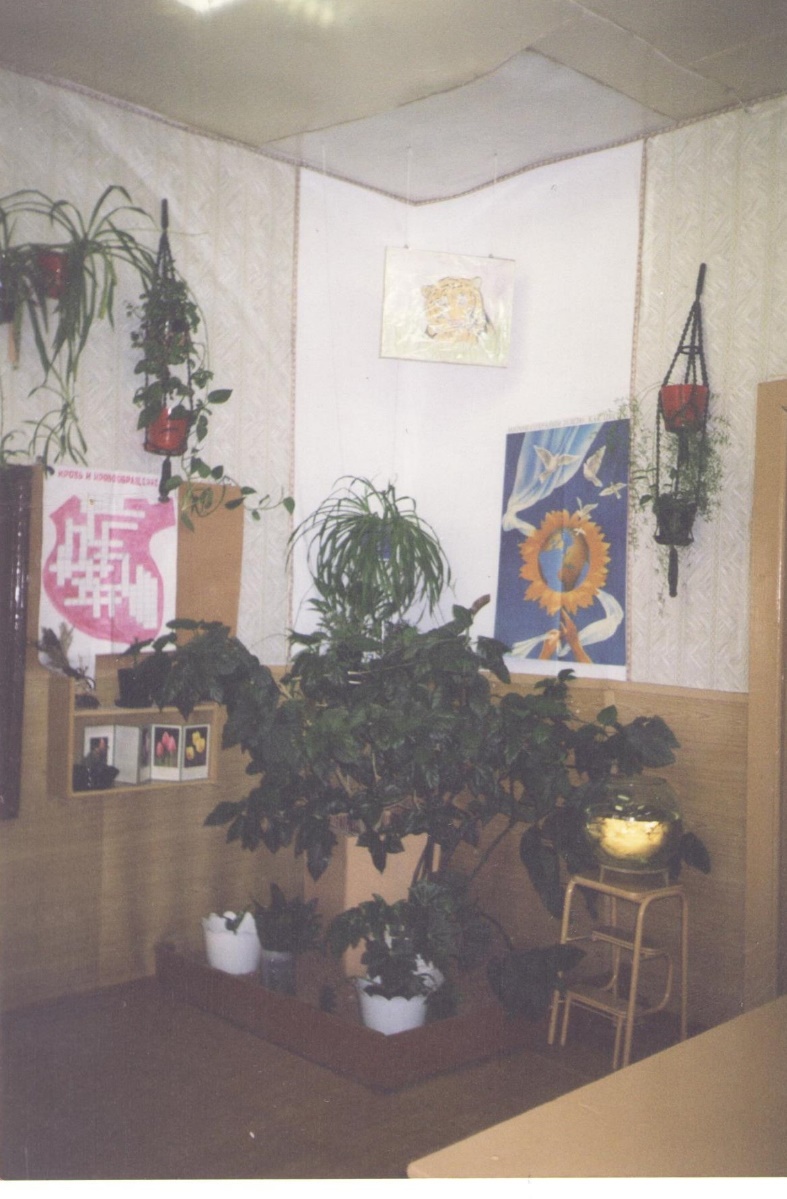 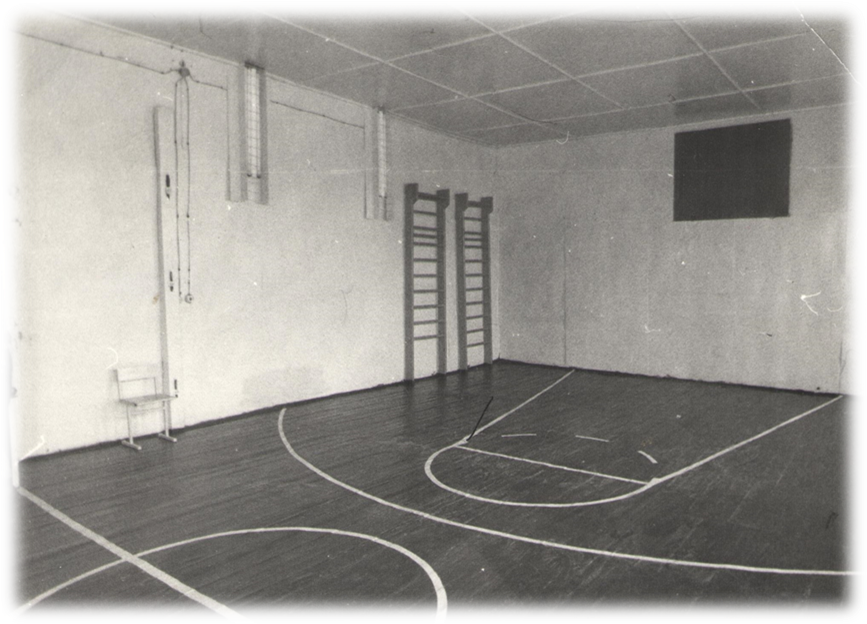 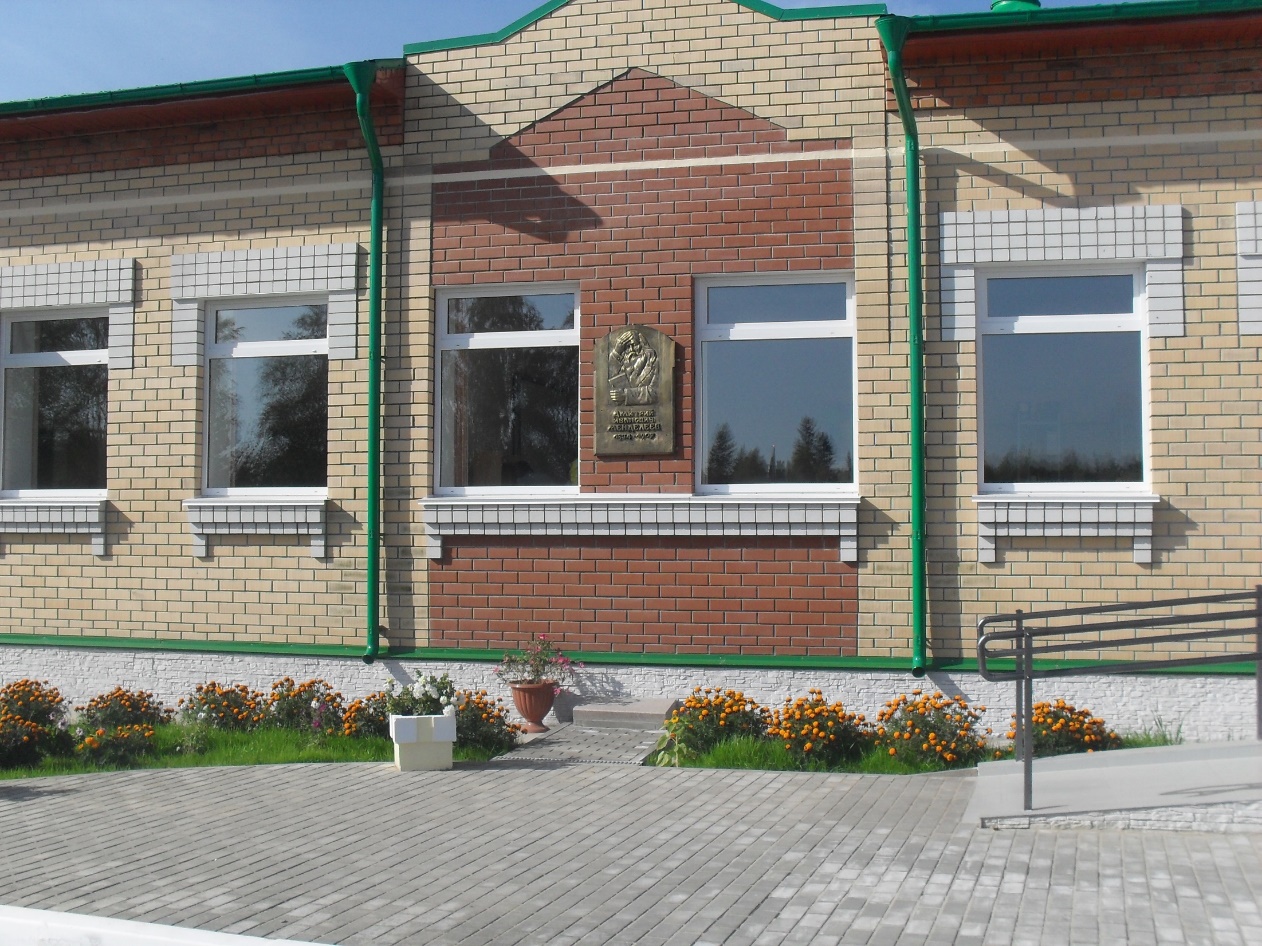 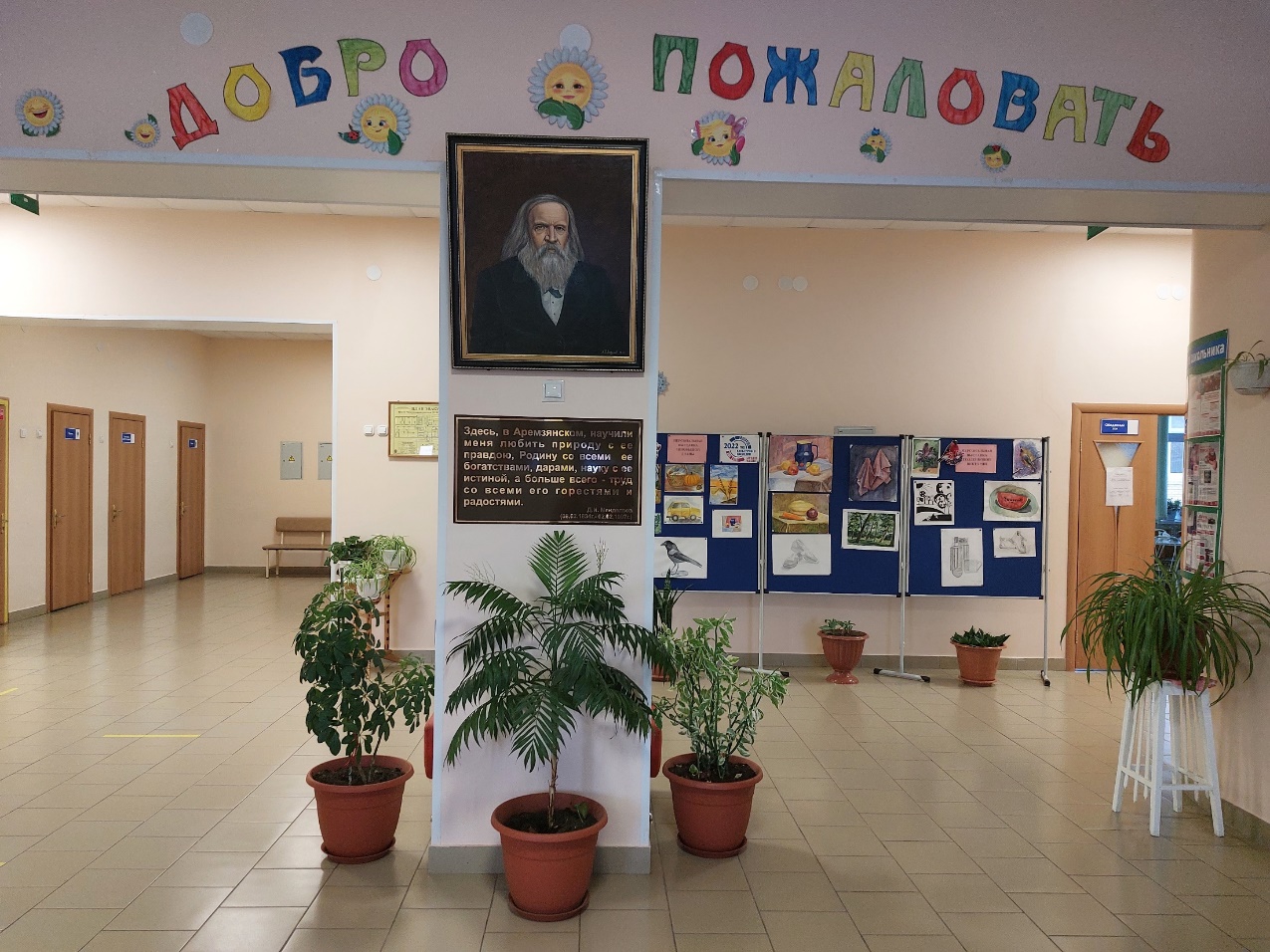 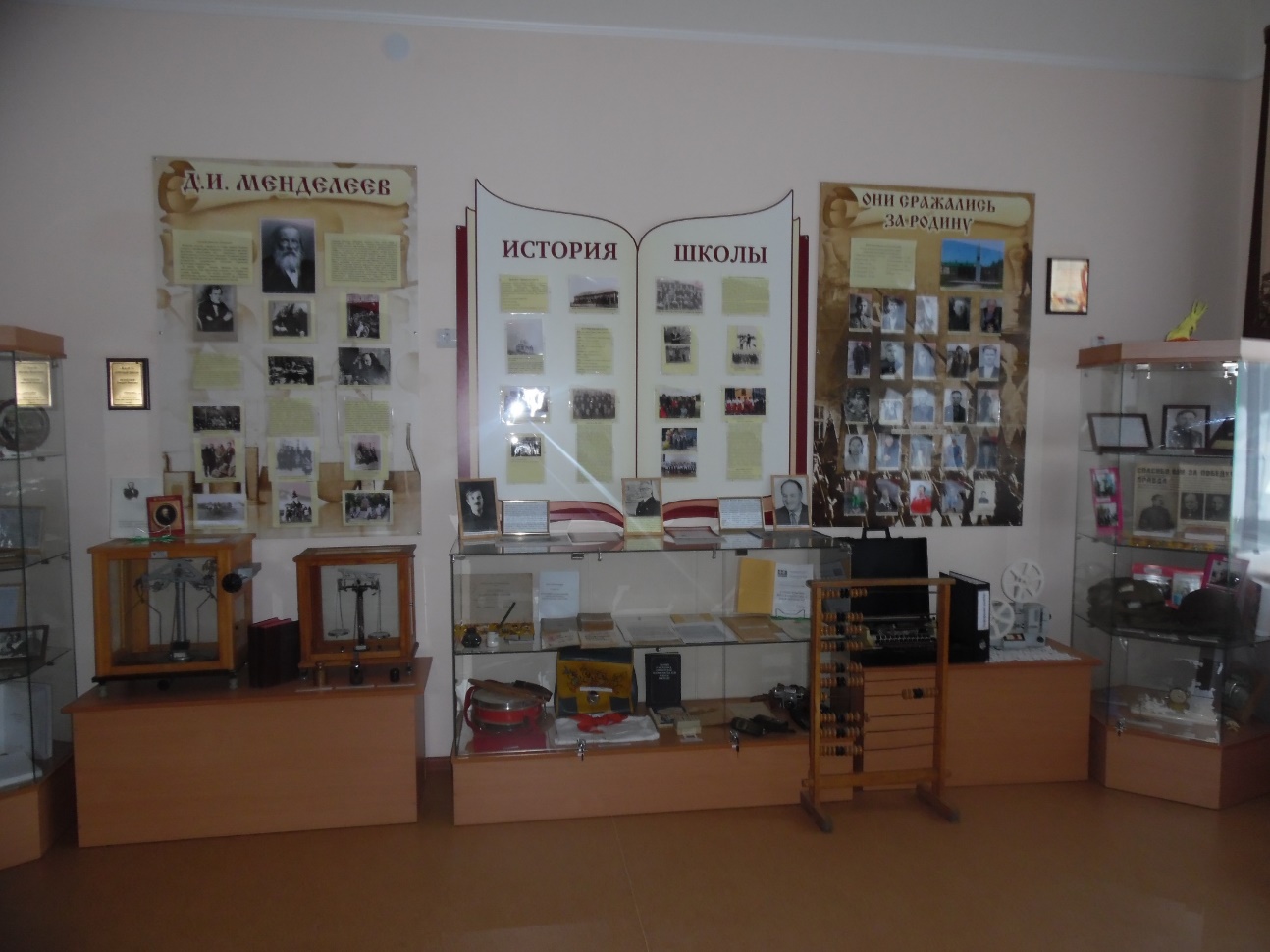 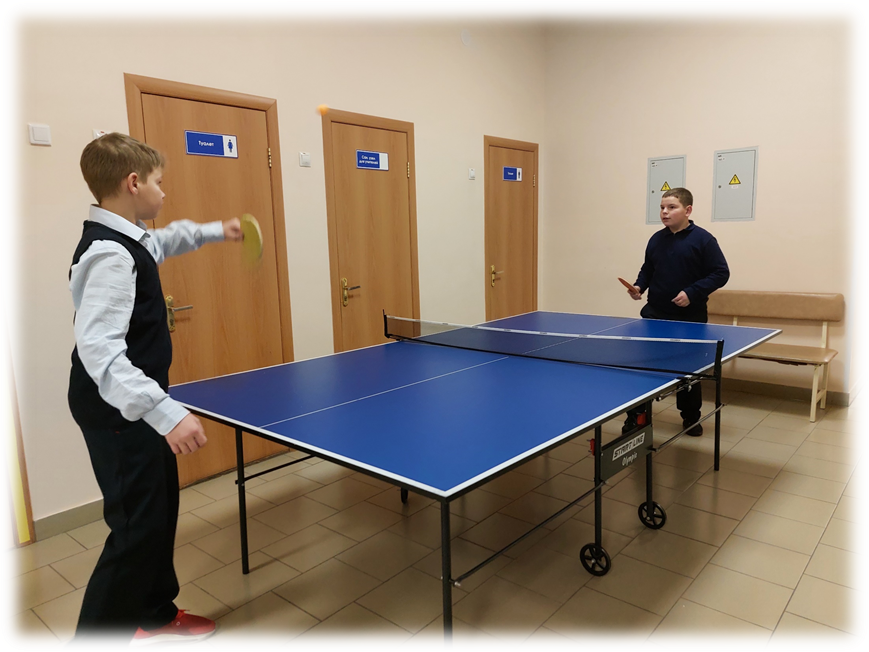 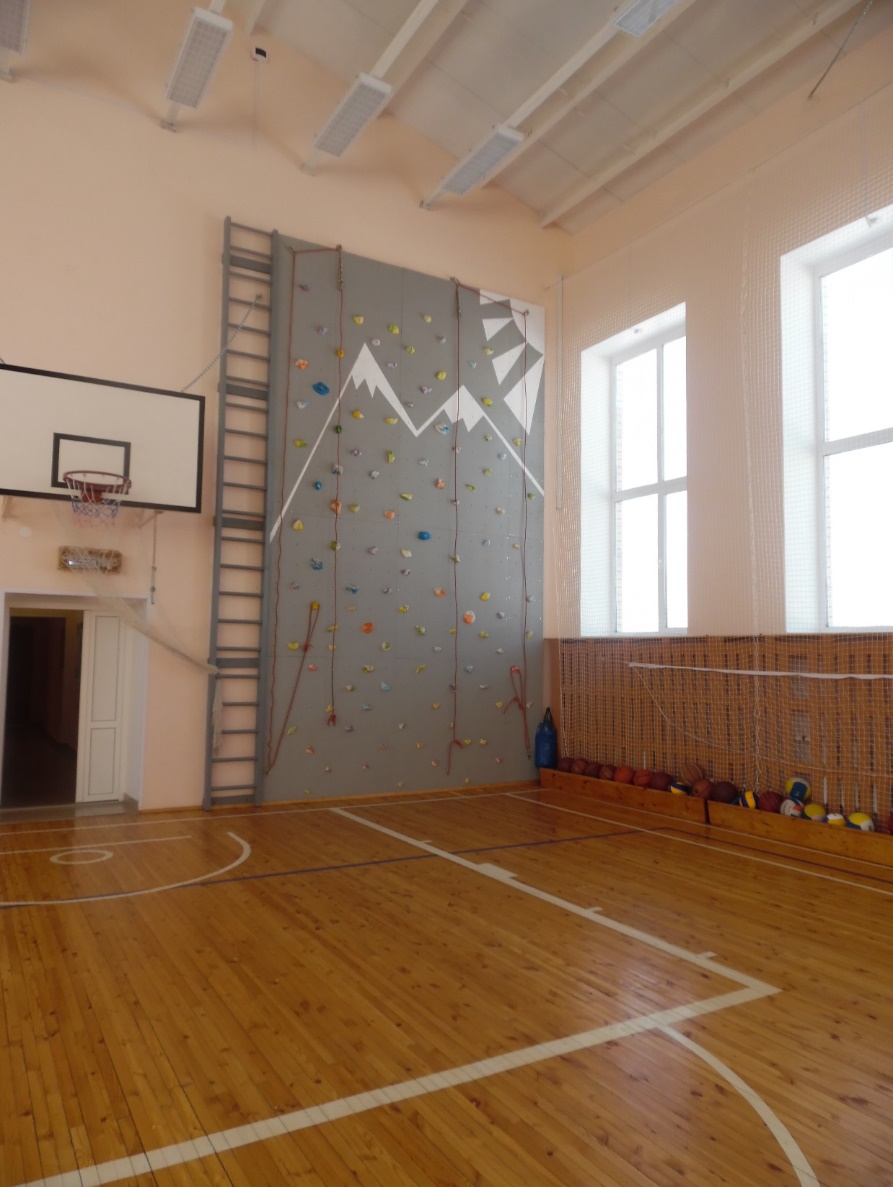 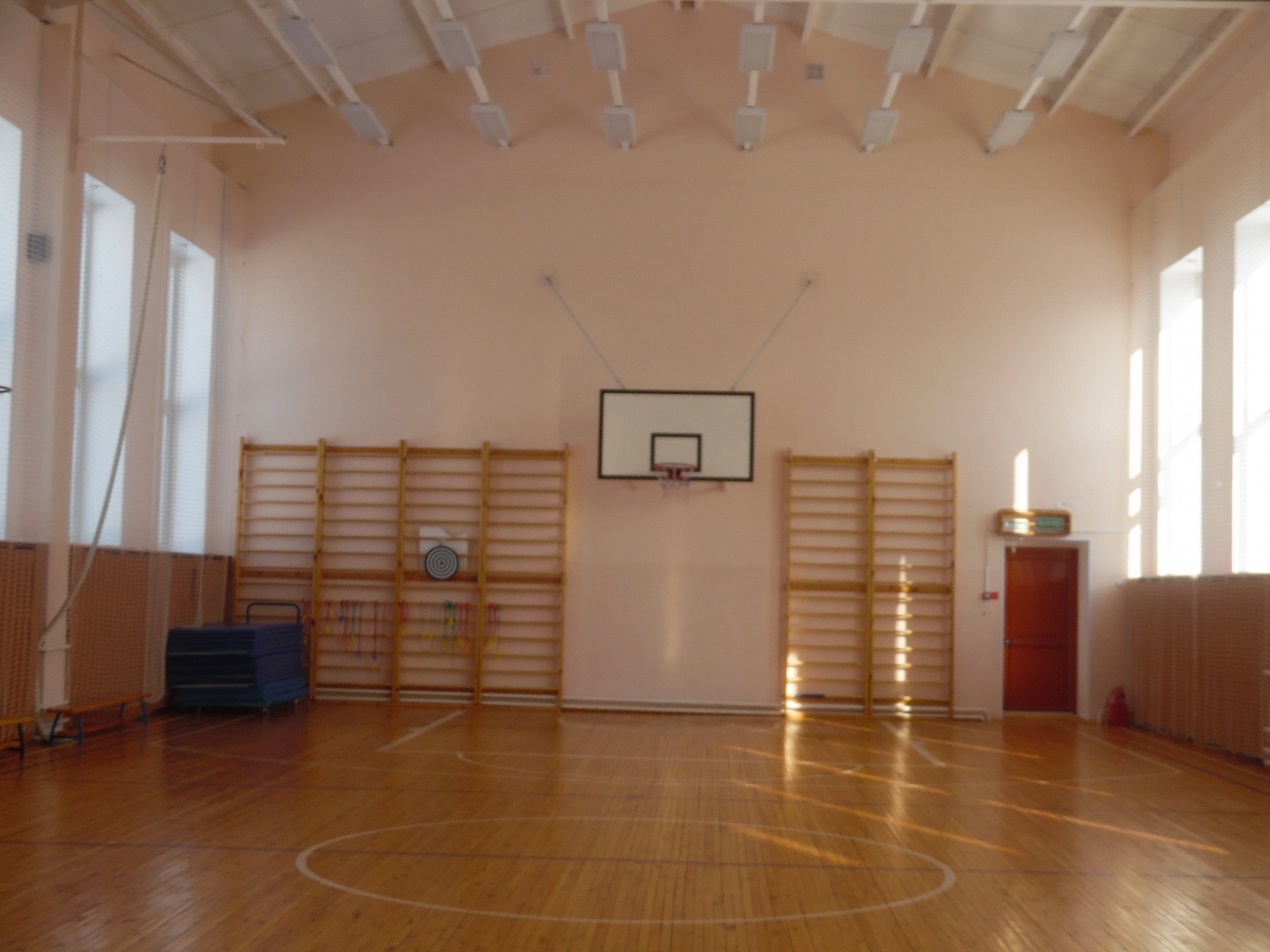 Директора нашей школы
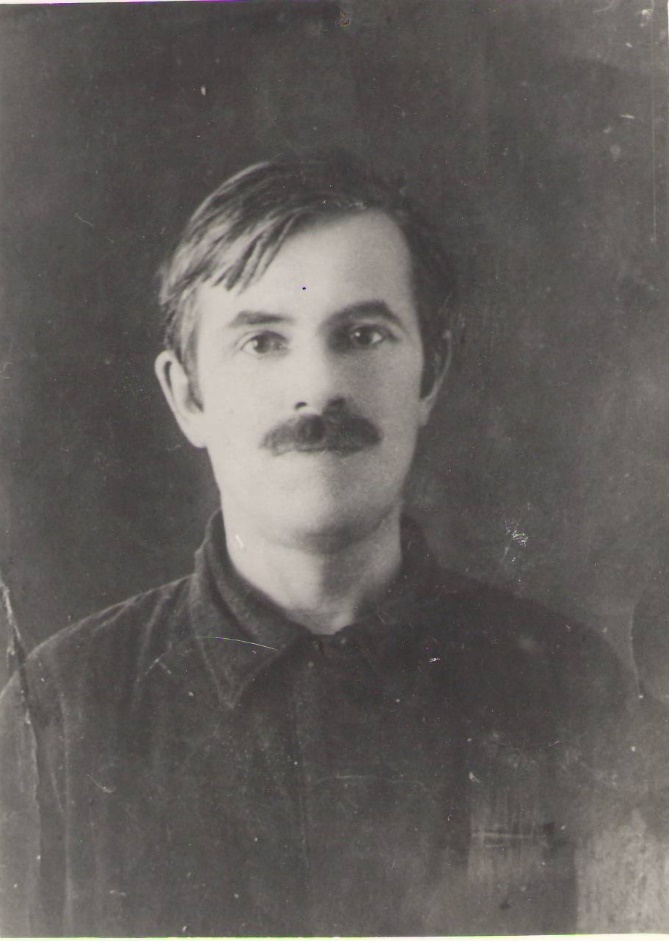 Ефремов Ф.С.
Пятницкий С.А.
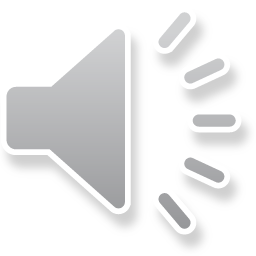 Таловикова А.А.
Митрофанов М.П.
Колганов П.Н.
Алешкевич А.Е.
Бороздина В.П.
Мунарева
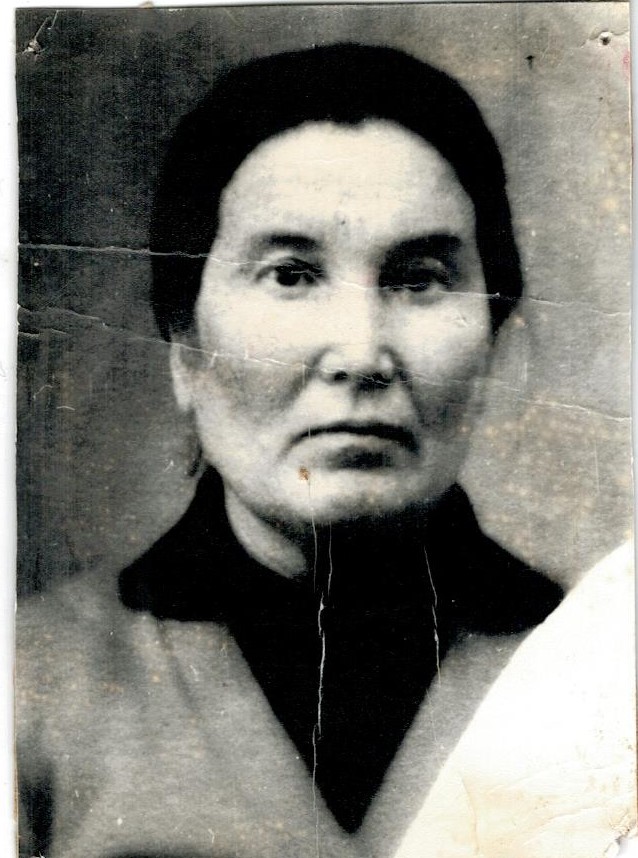 Мальцева Д.К.
Доронина Е.С.
Колганова
Изюрова В.А.
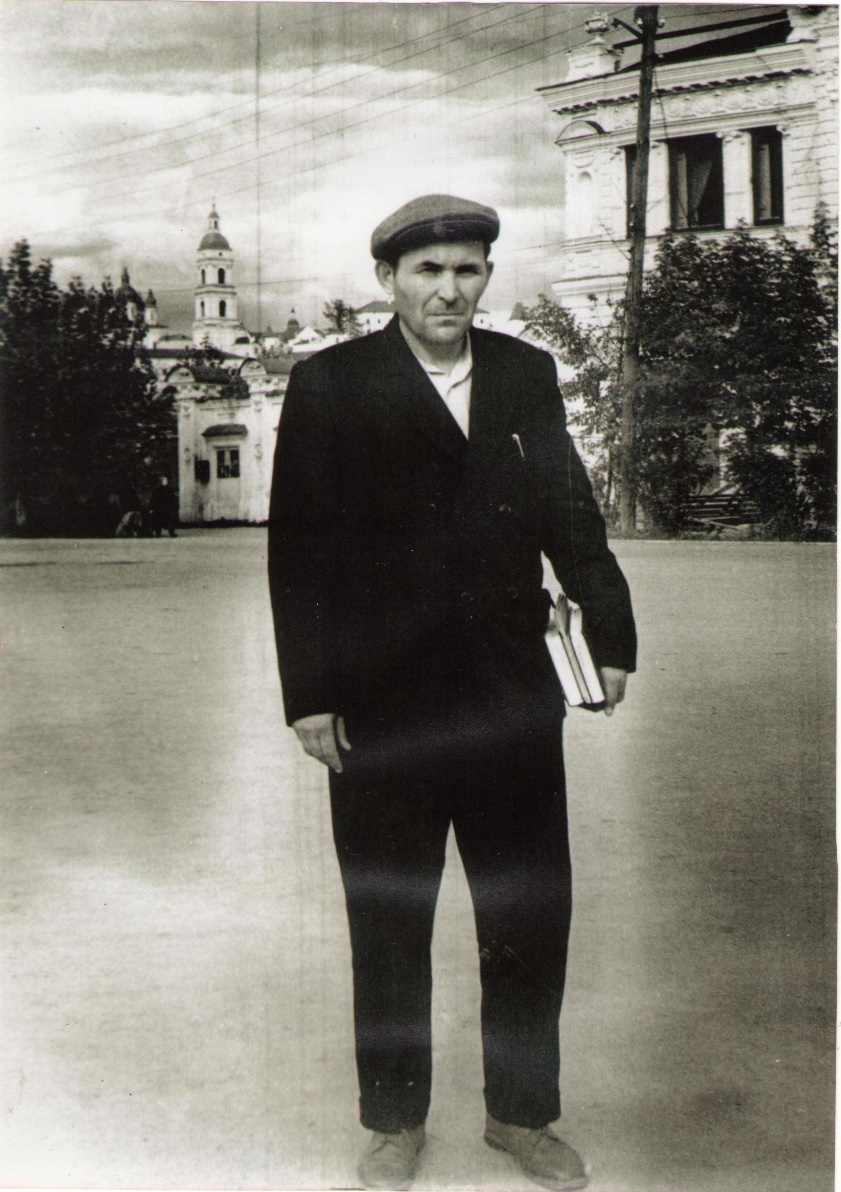 Смирнова В.Н.
Бухаров К.В.
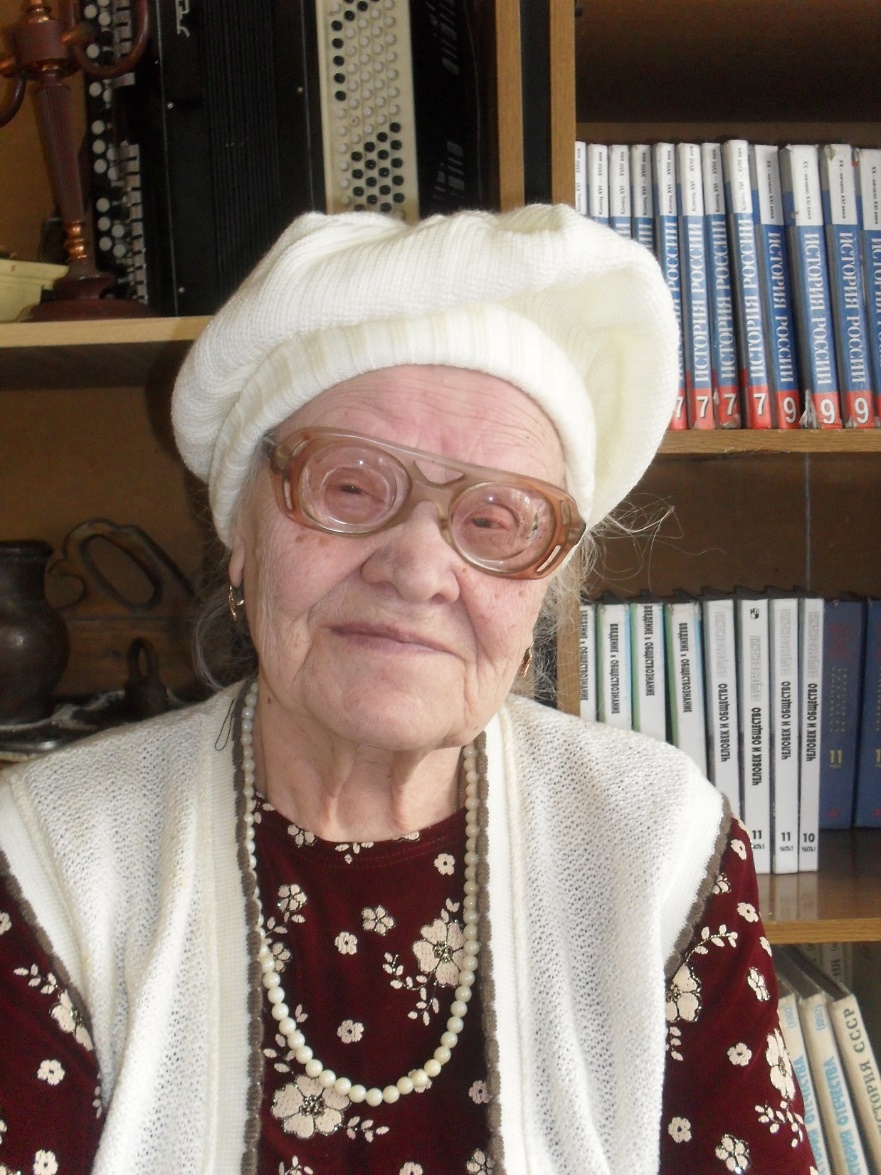 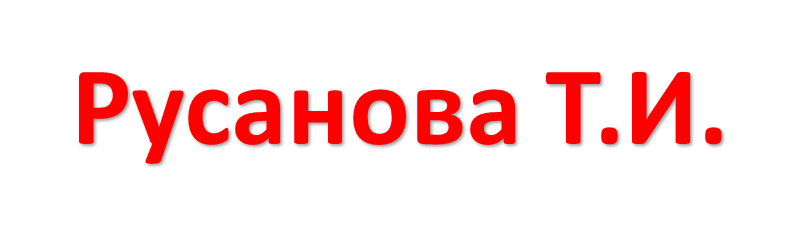 Остякова К.И.
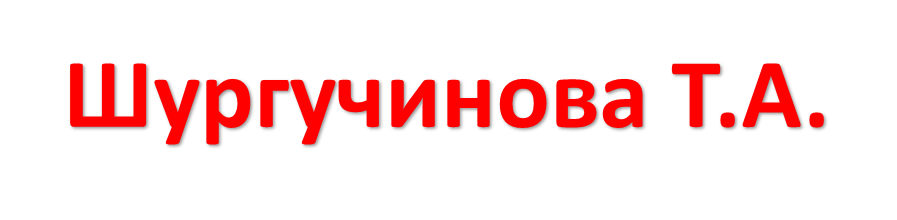 Желтов Н.Д.
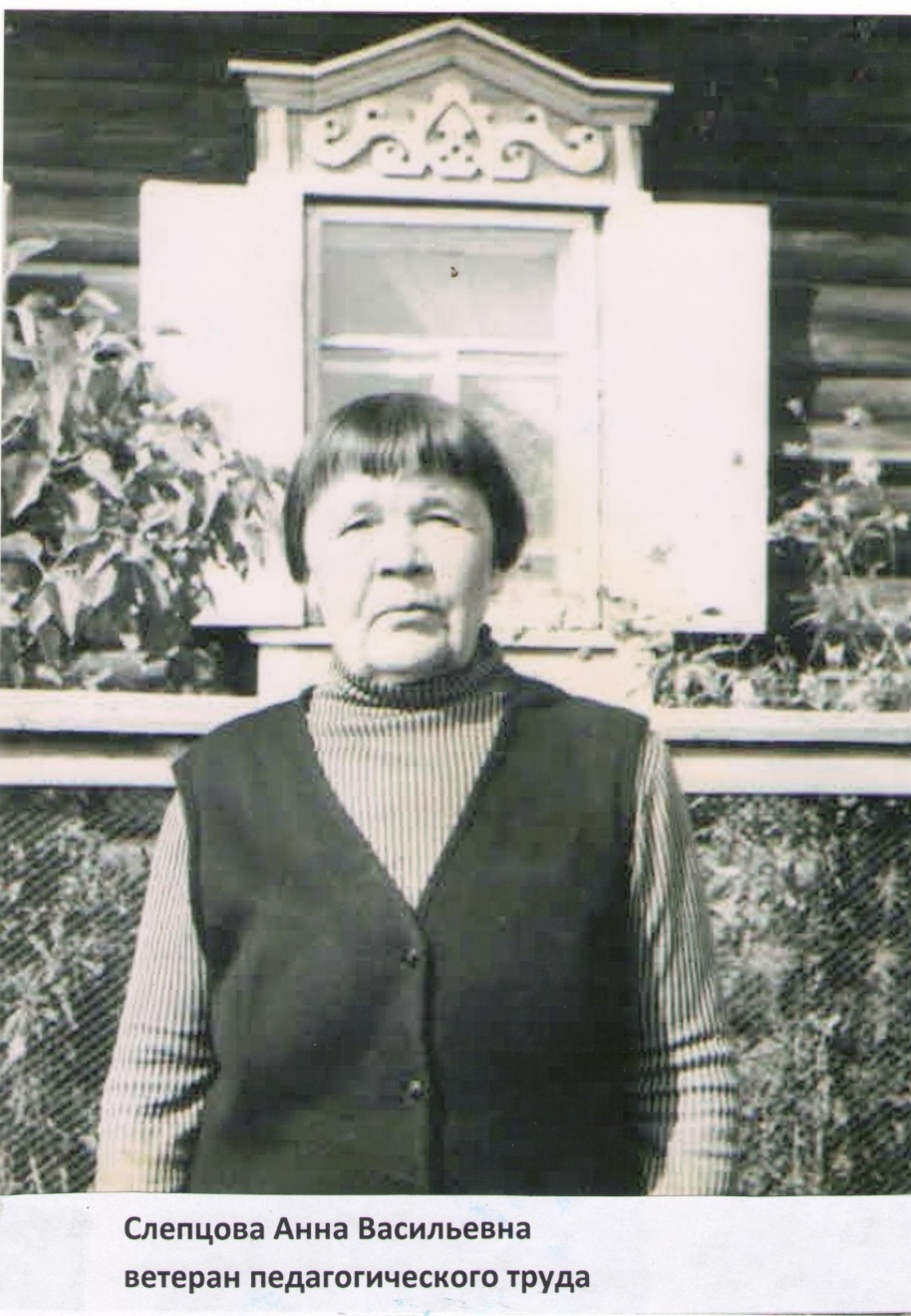 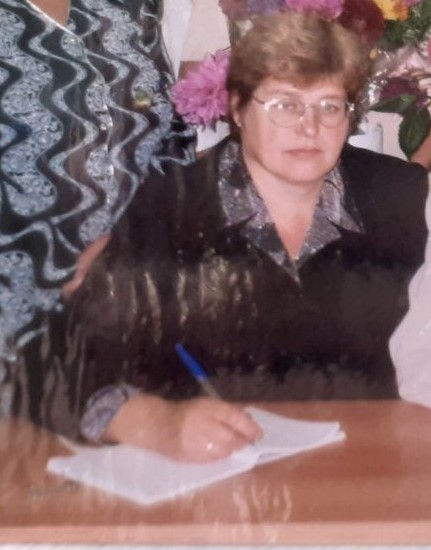 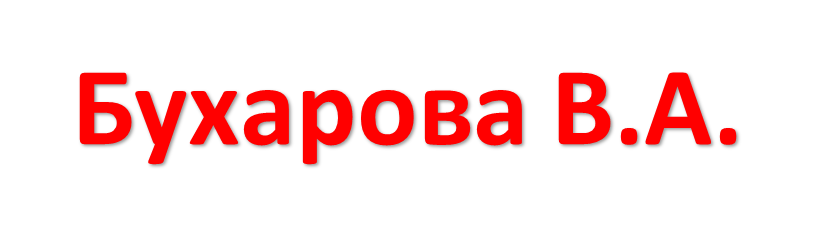 Слепцова А.В.
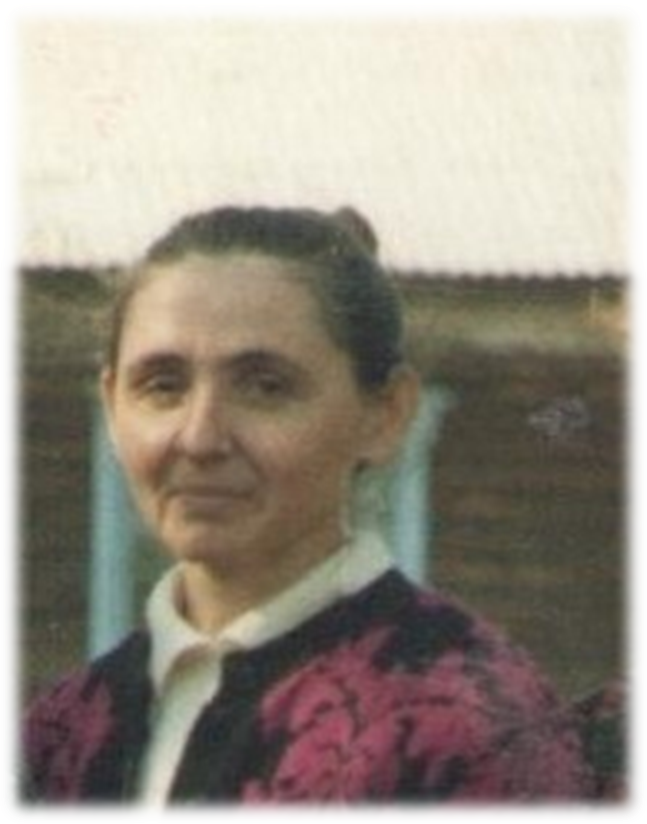 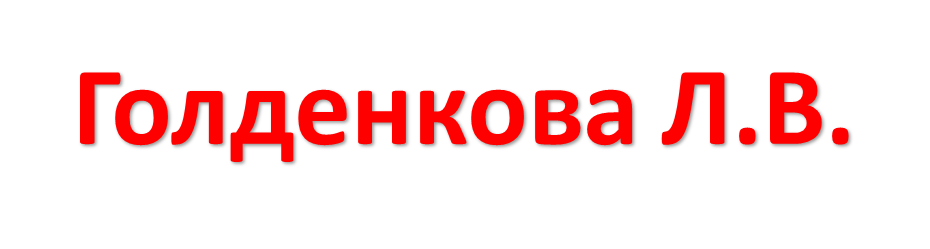 Заварухин О.А.
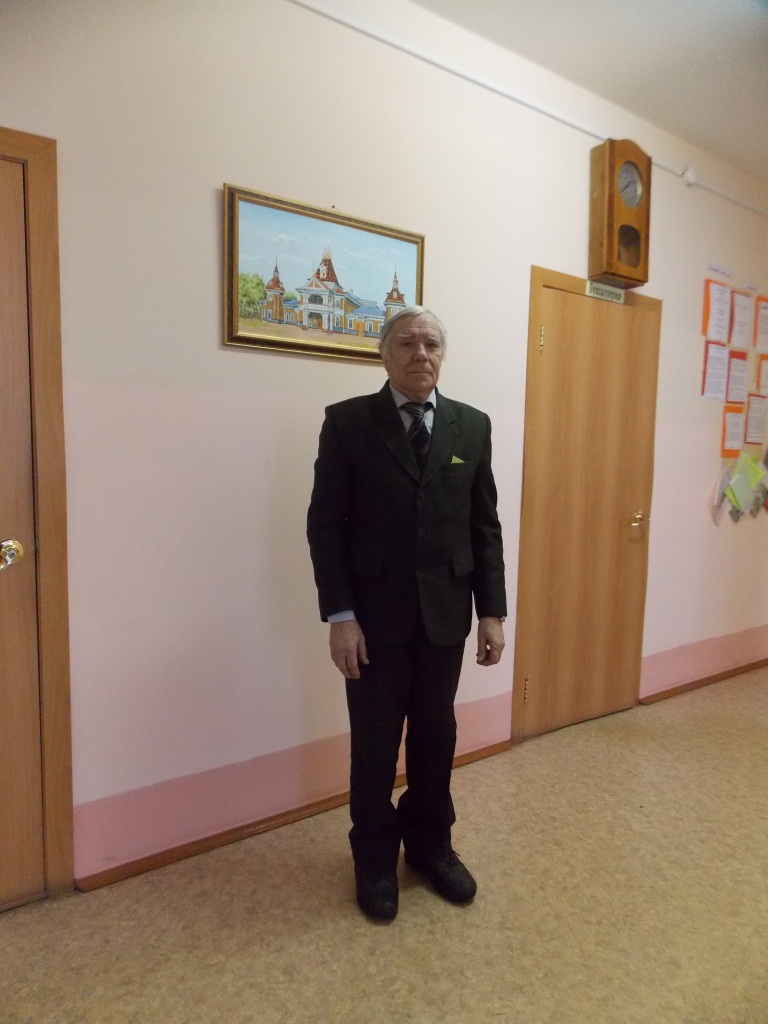 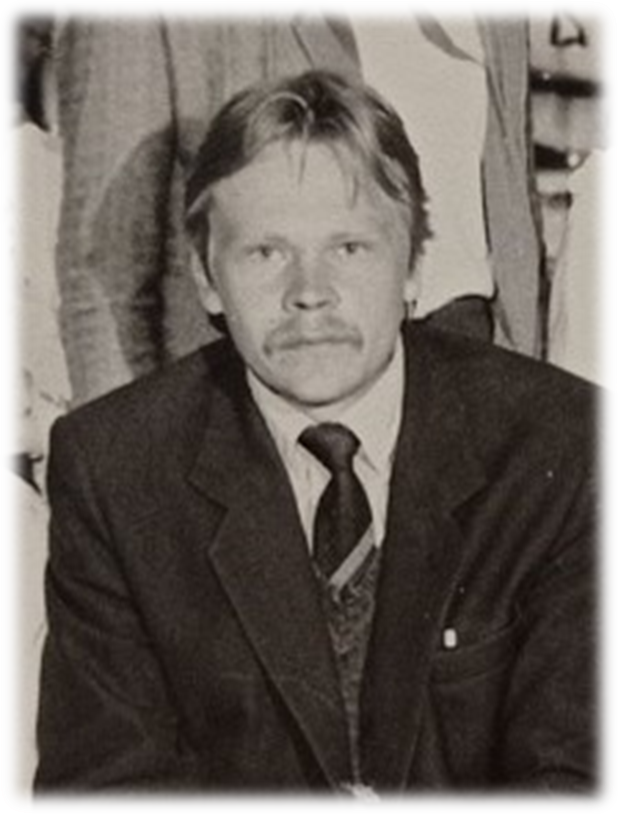 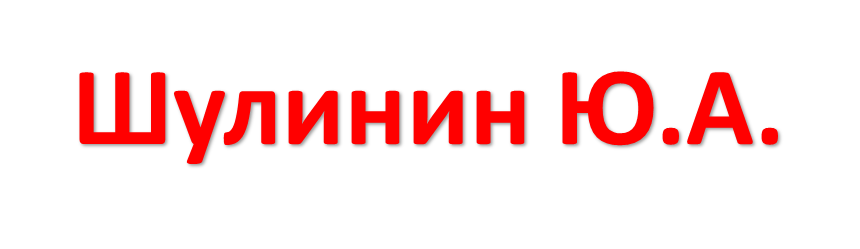 Ушаров П.И.
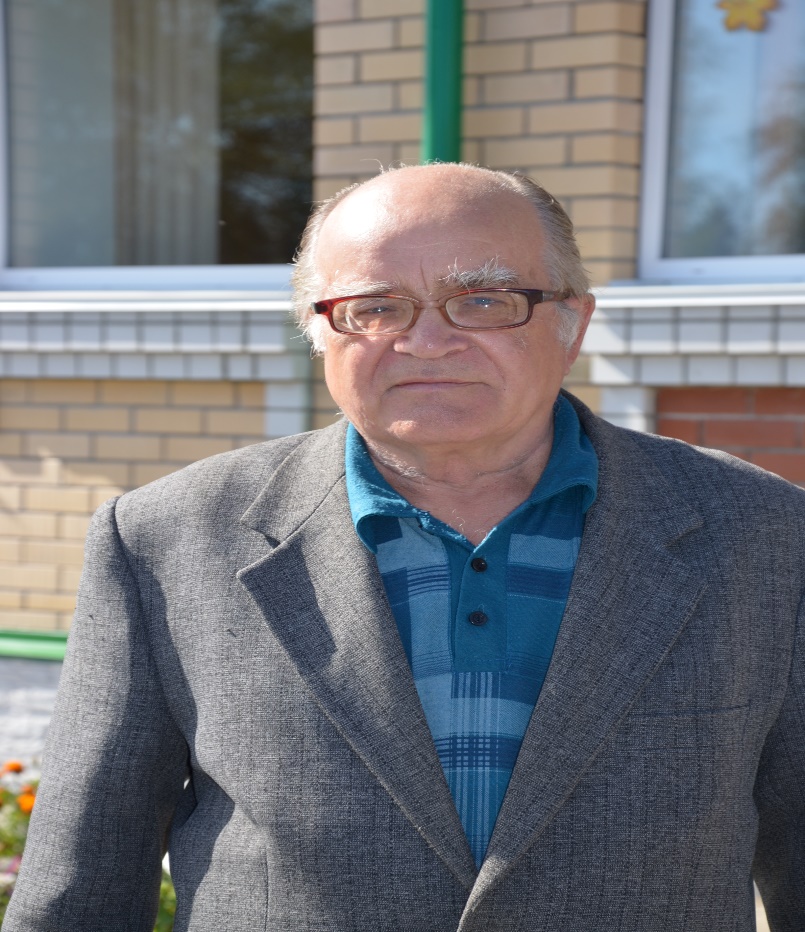 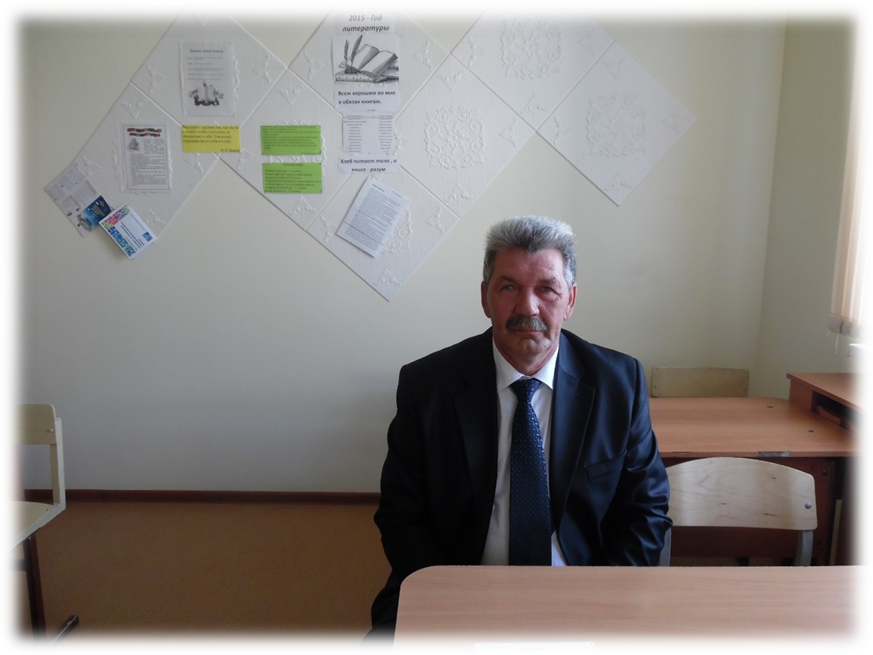 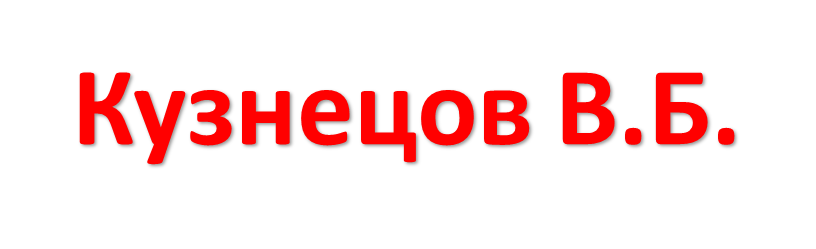 Еремов В.И.
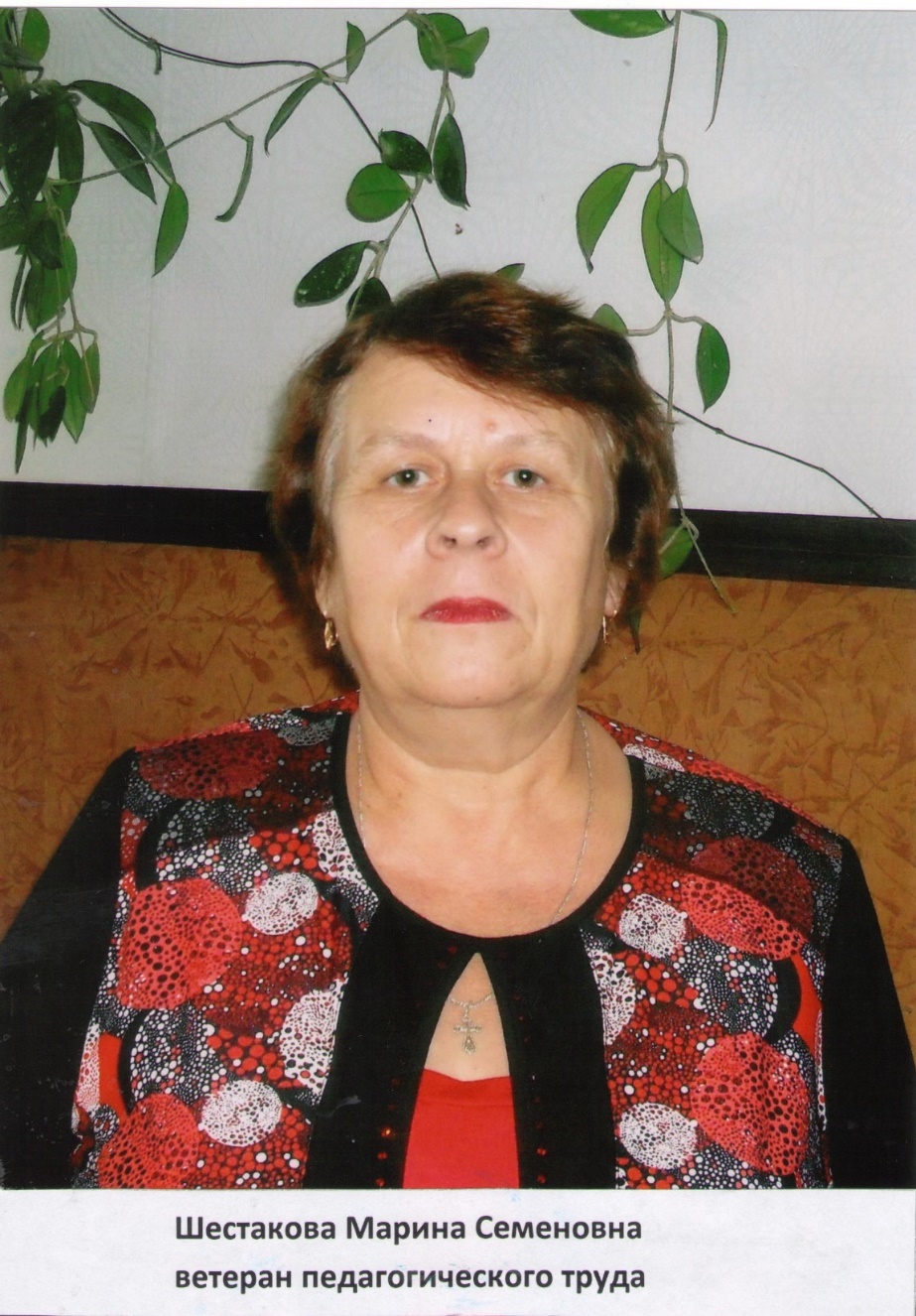 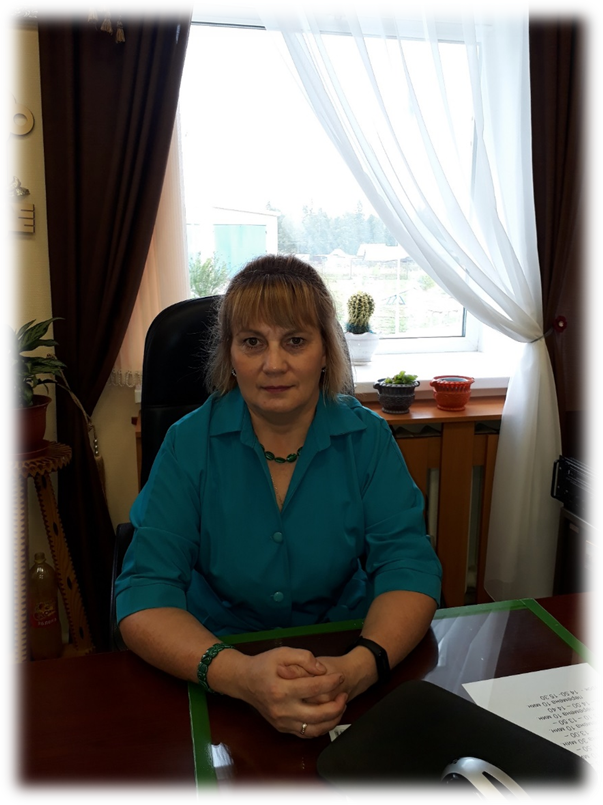 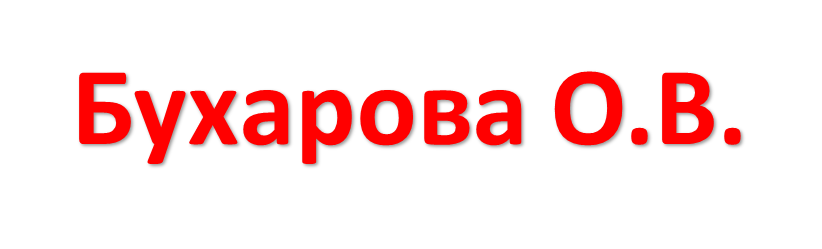 Шестакова М.С.
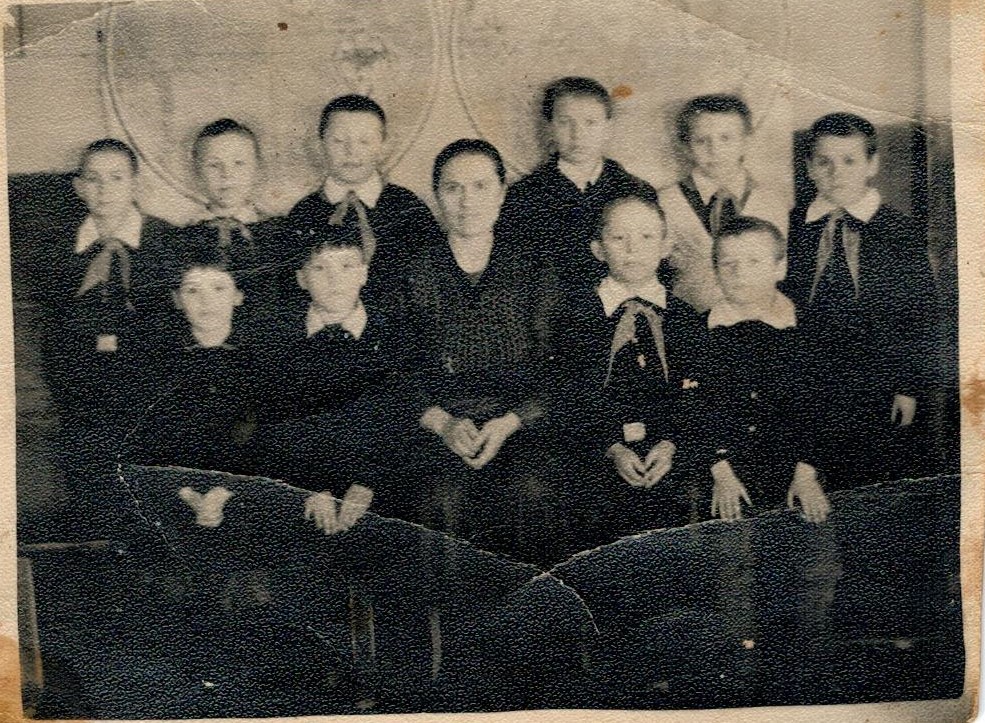 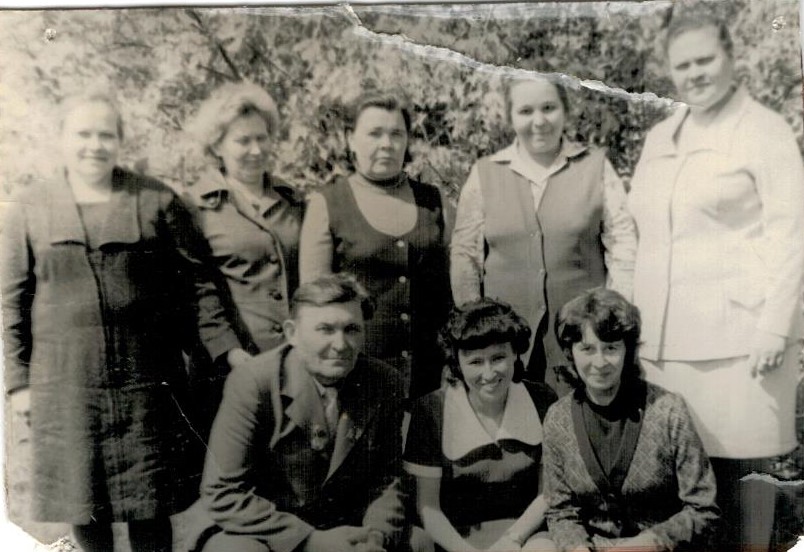 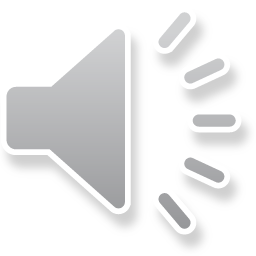 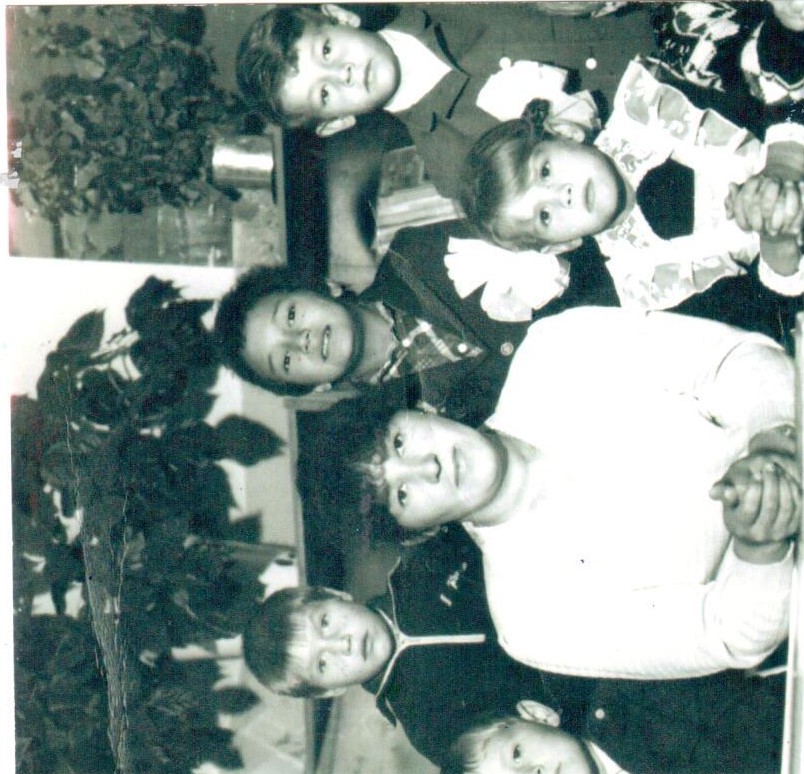 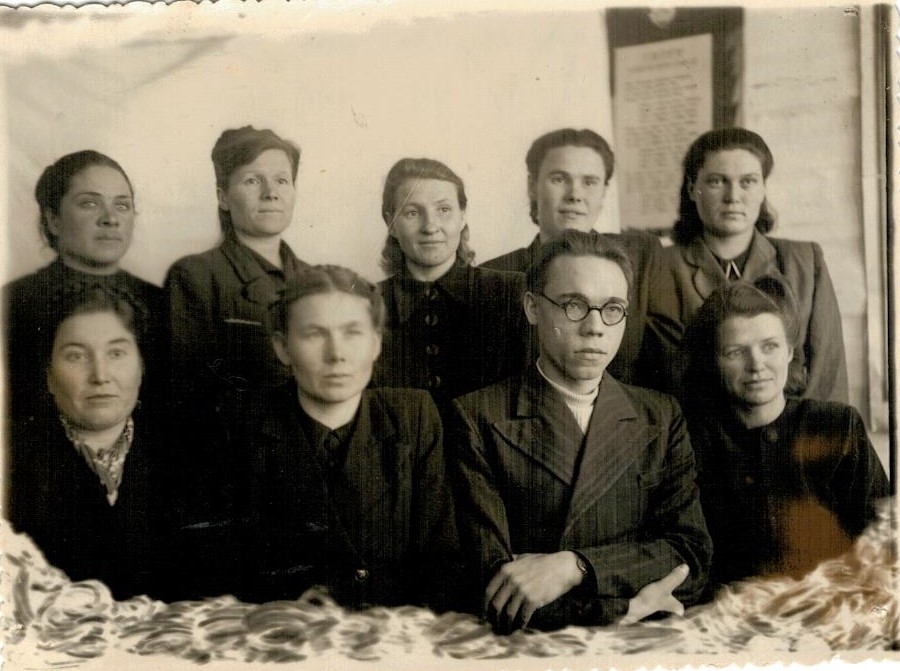 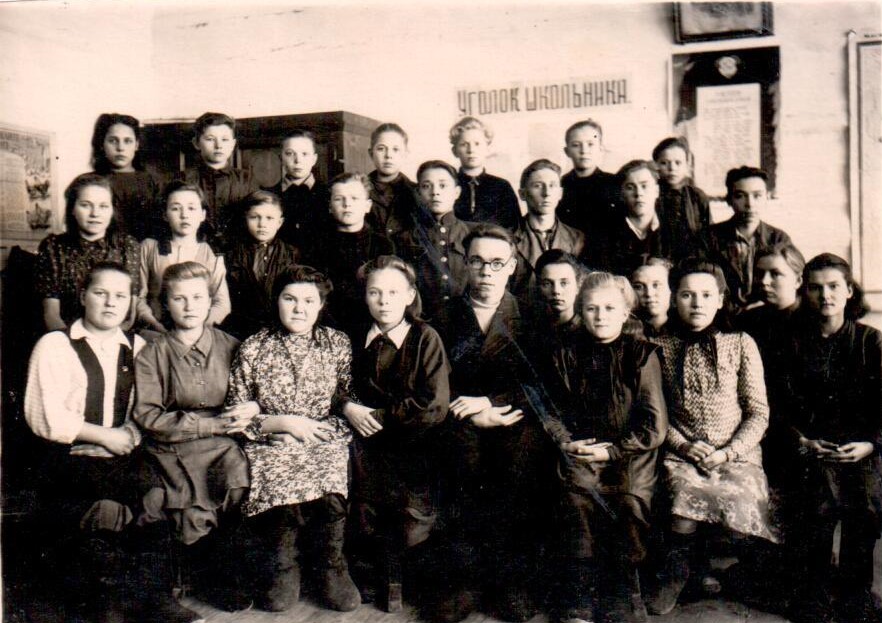 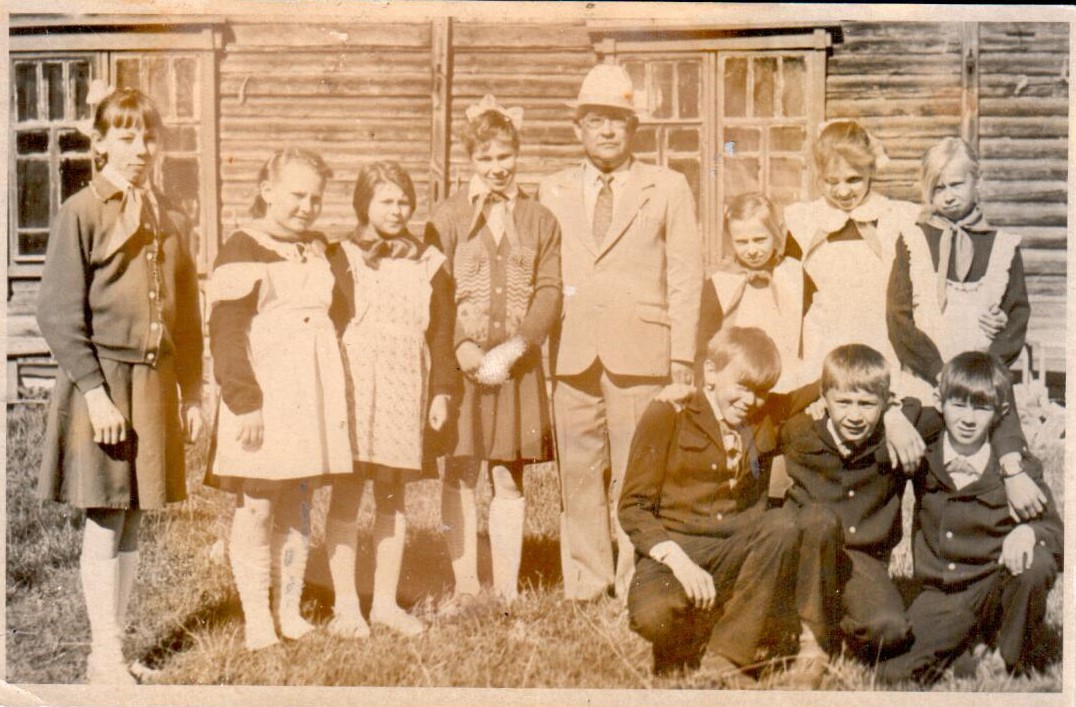 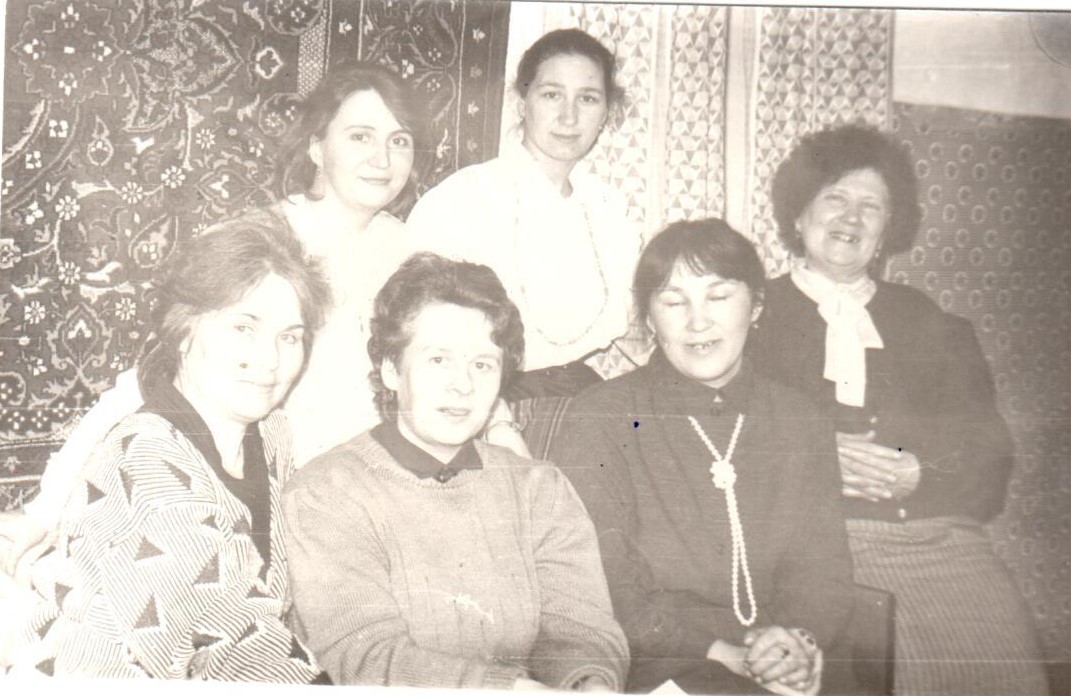 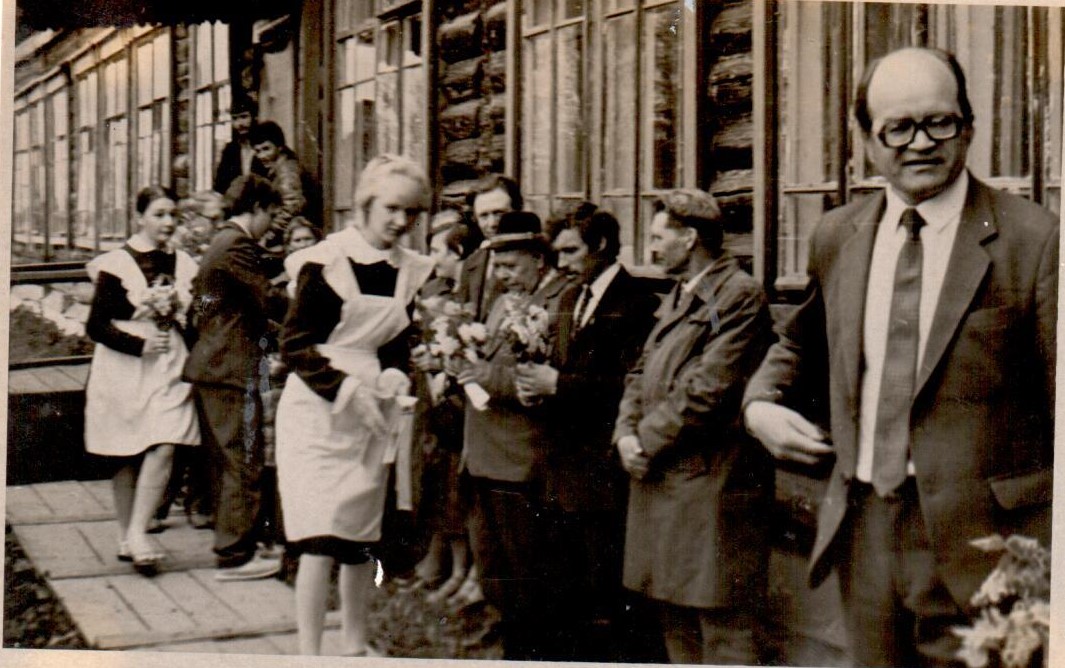 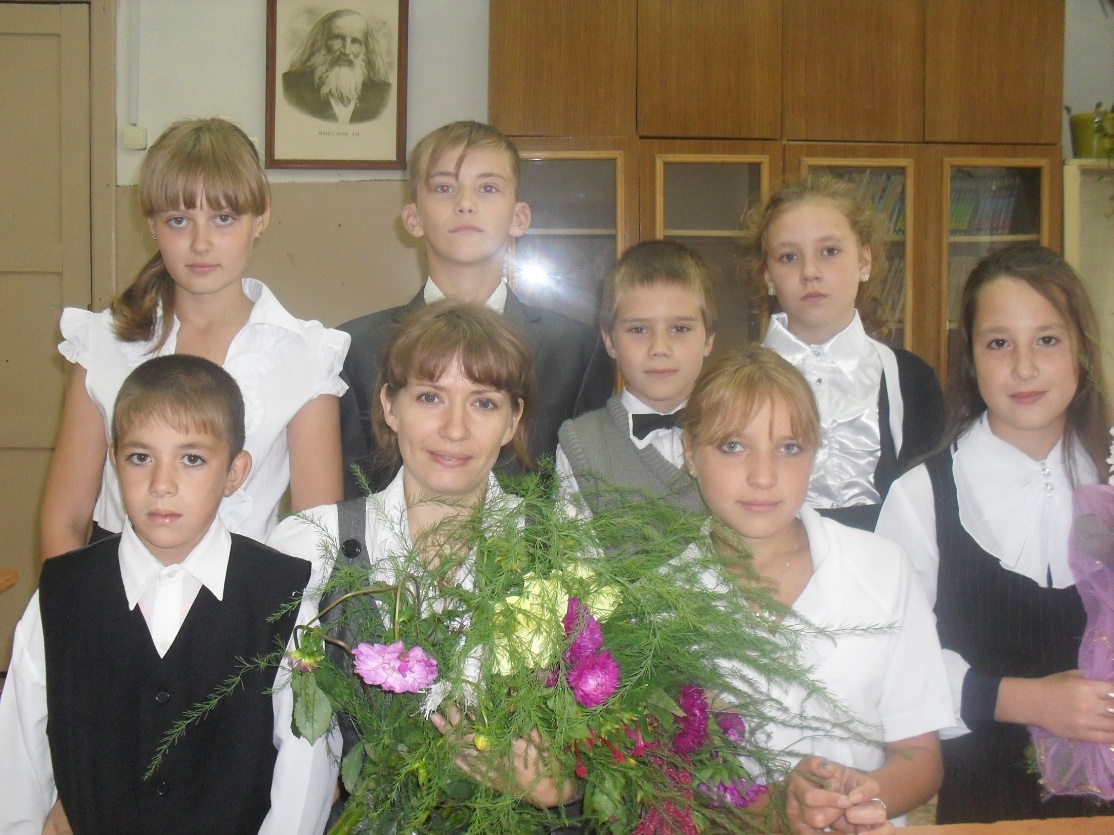 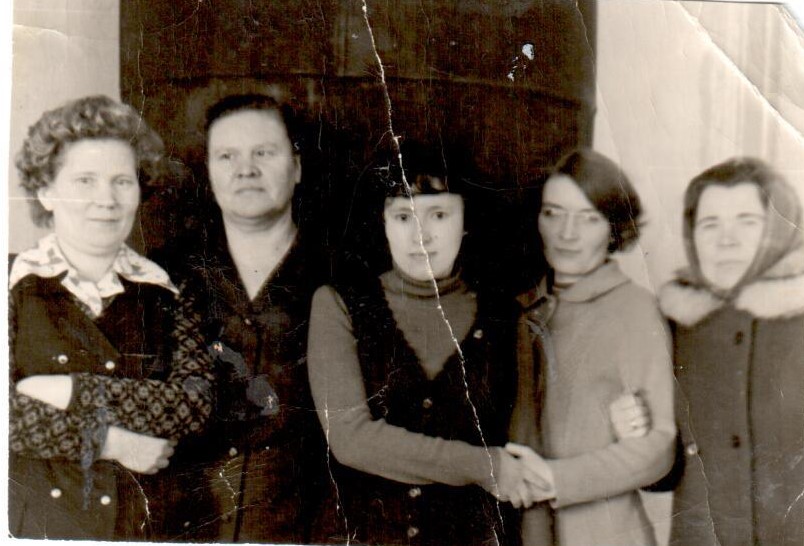 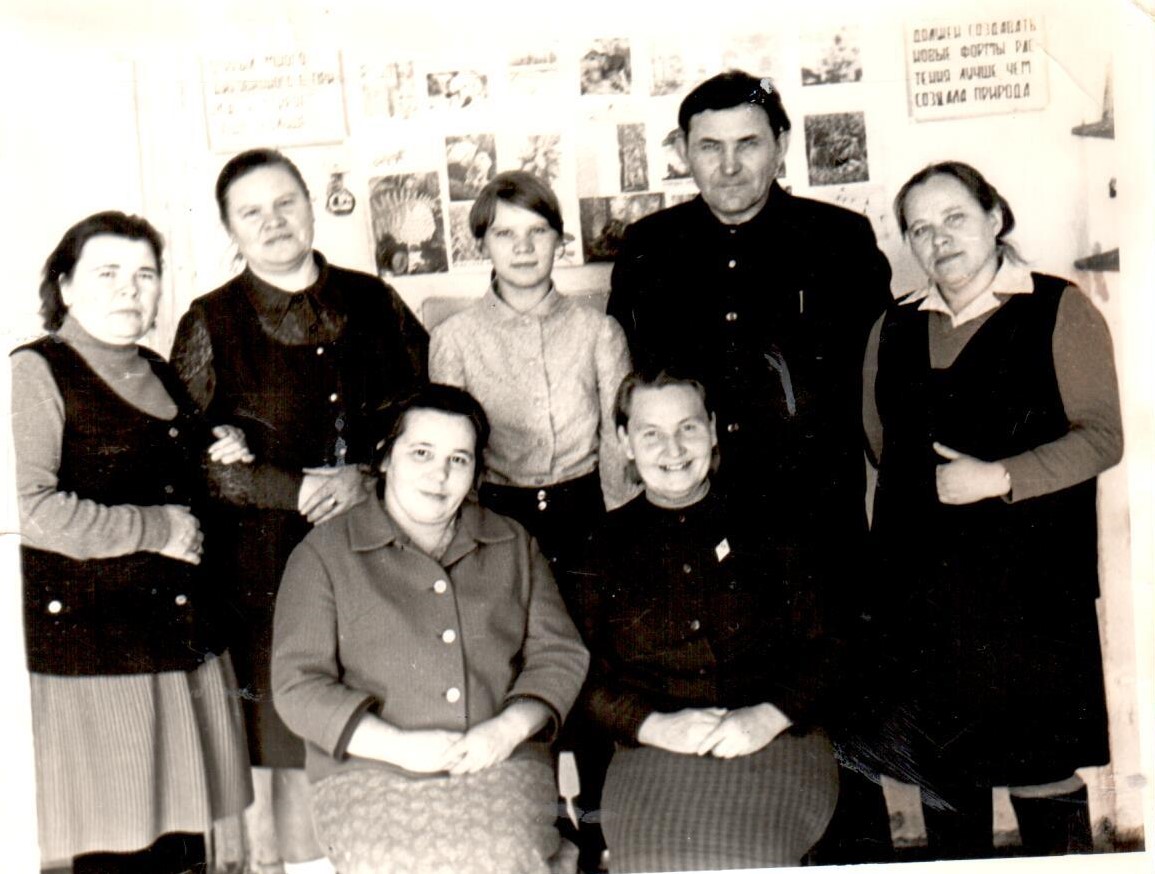 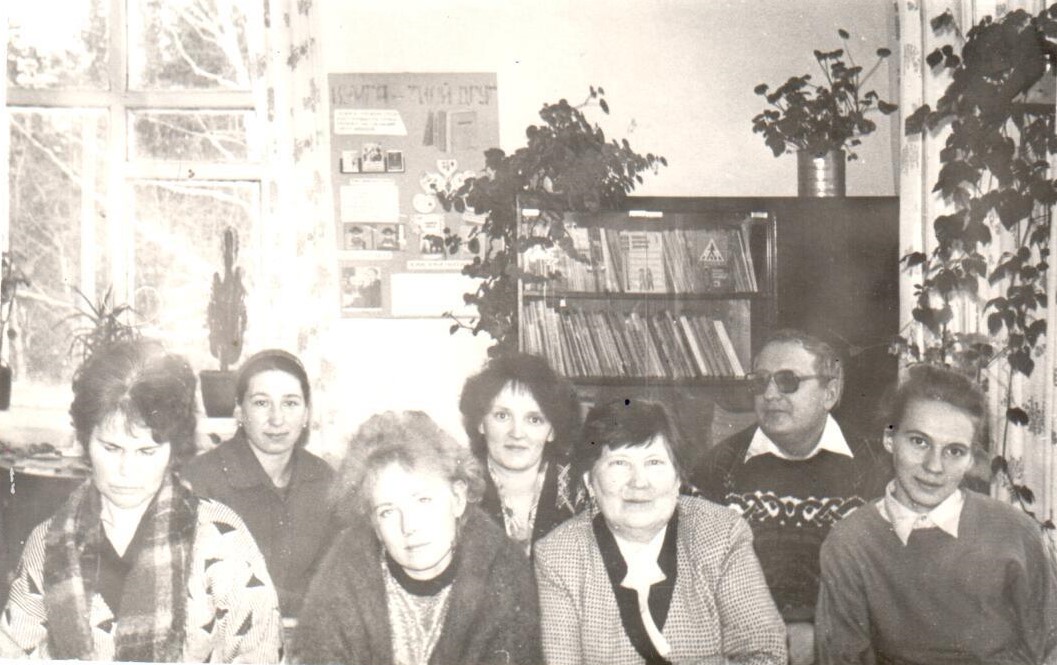 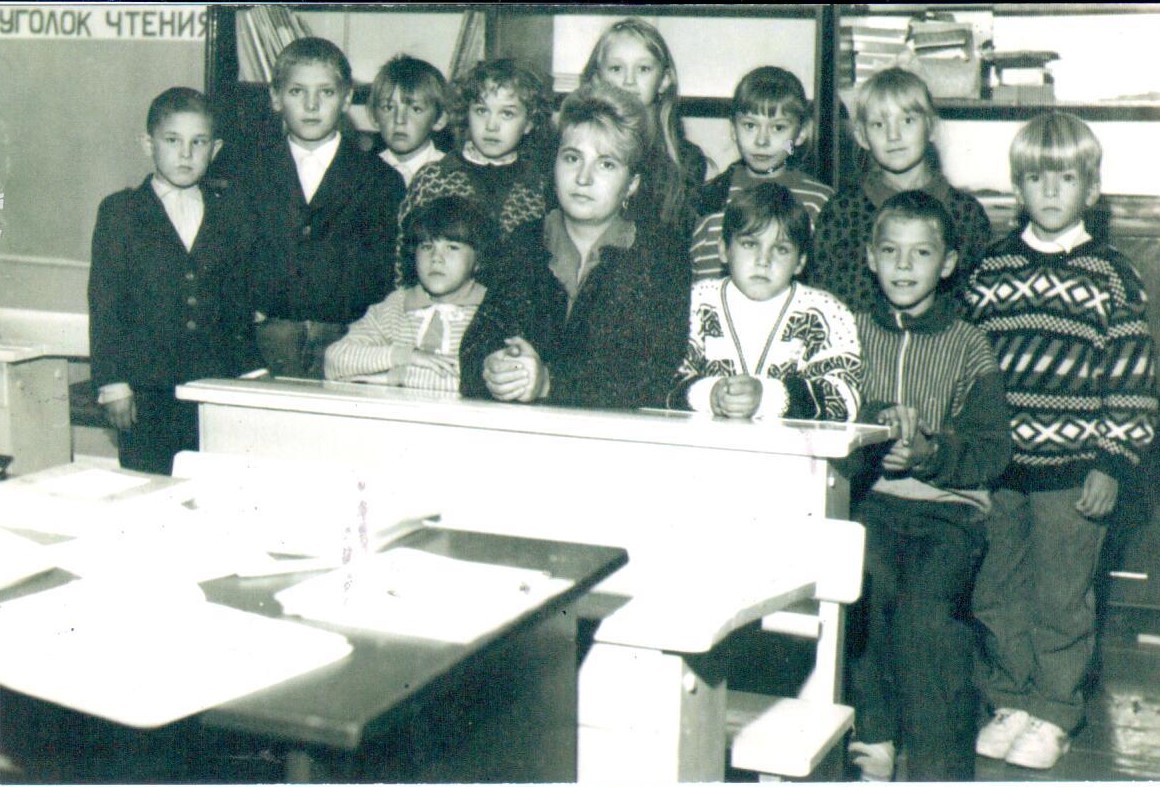 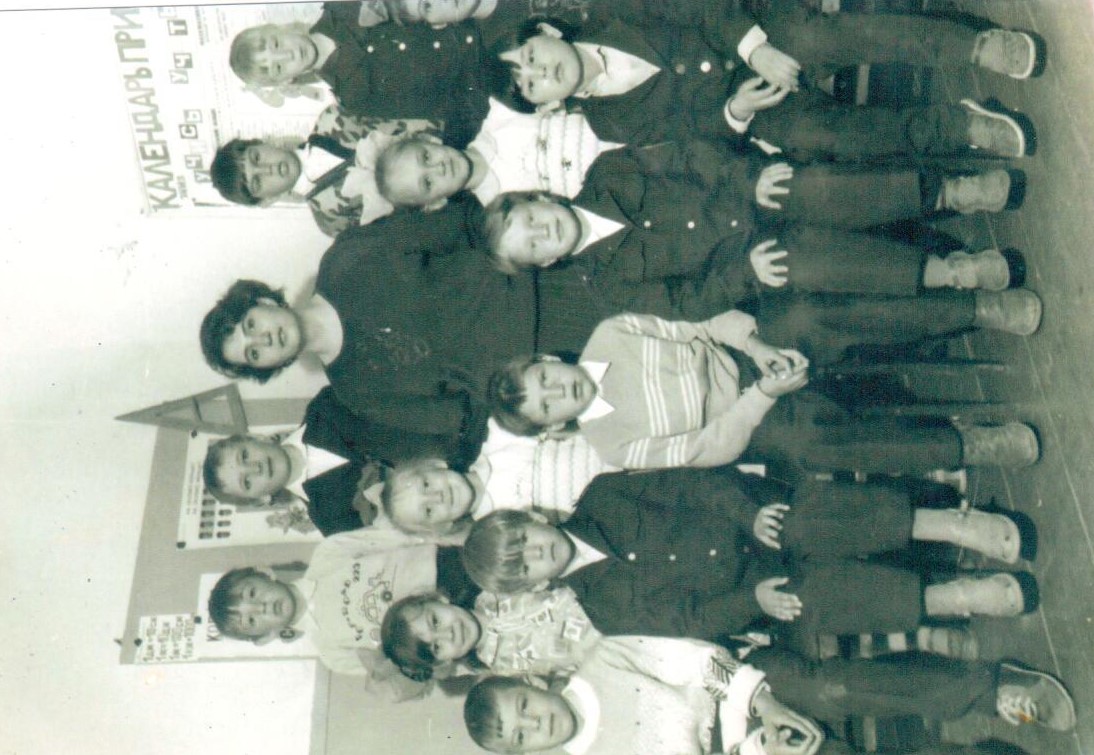 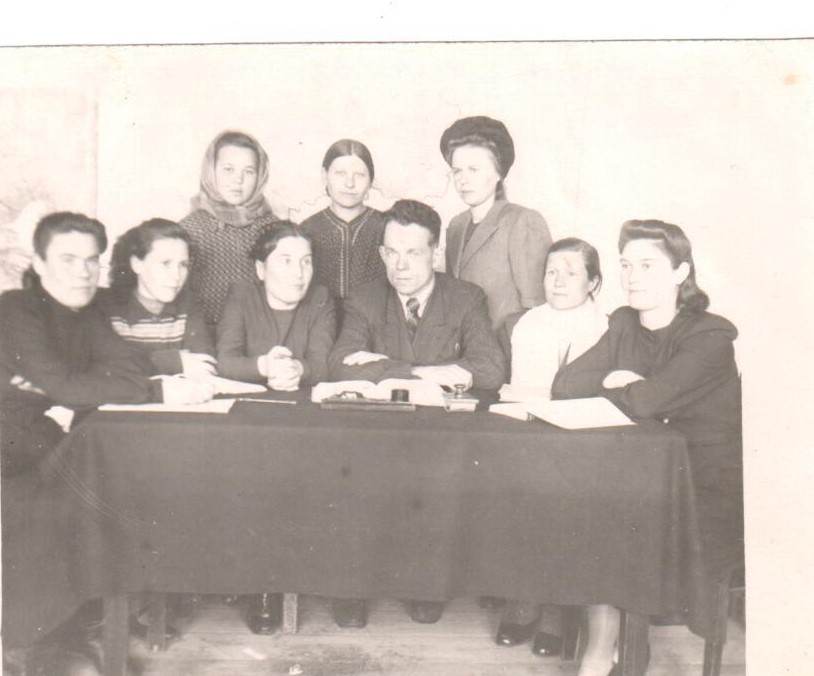 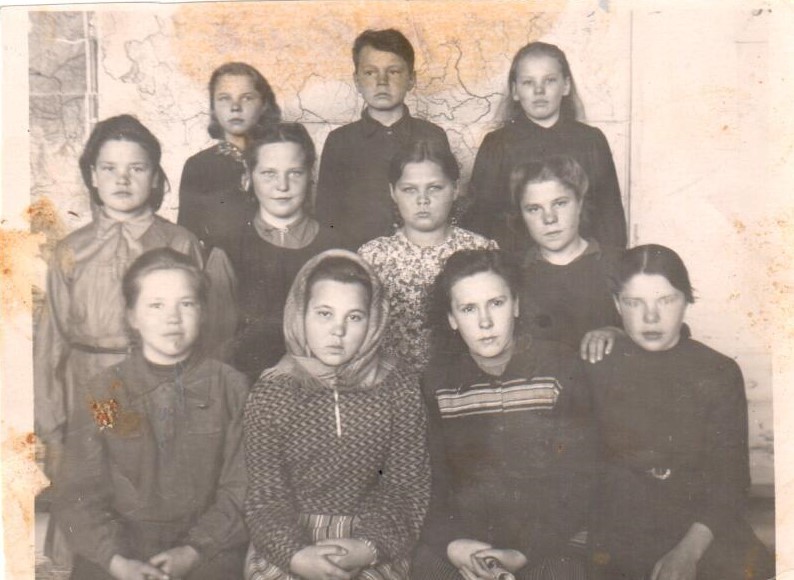 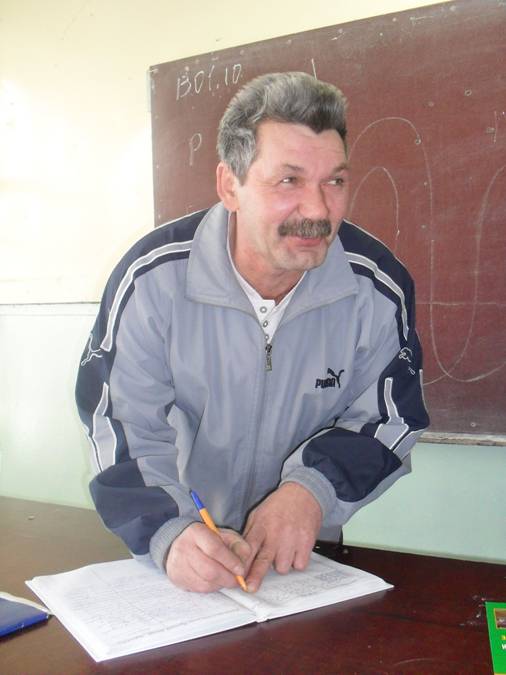 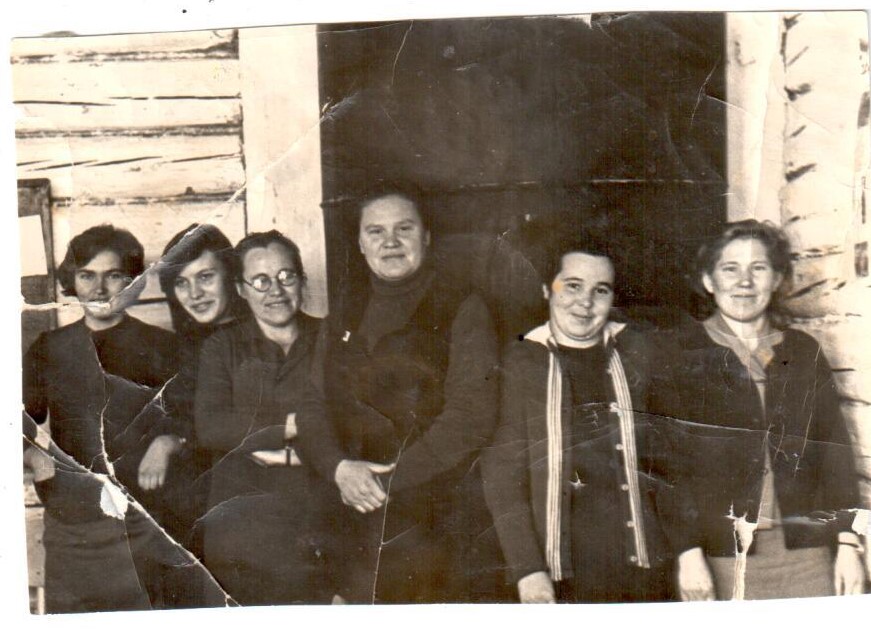 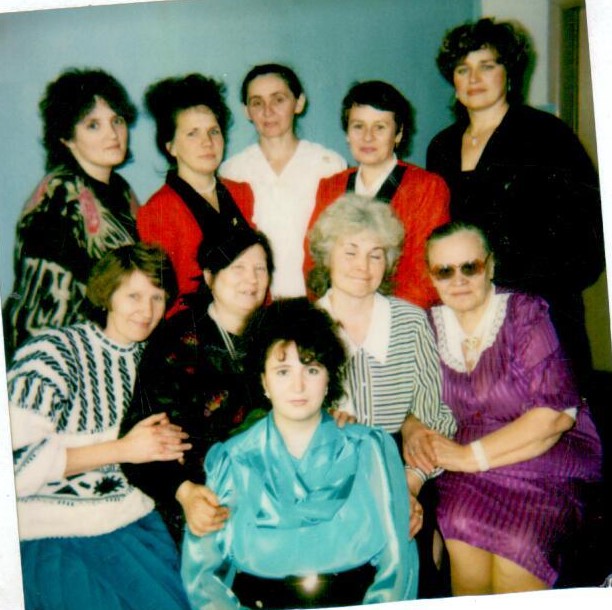 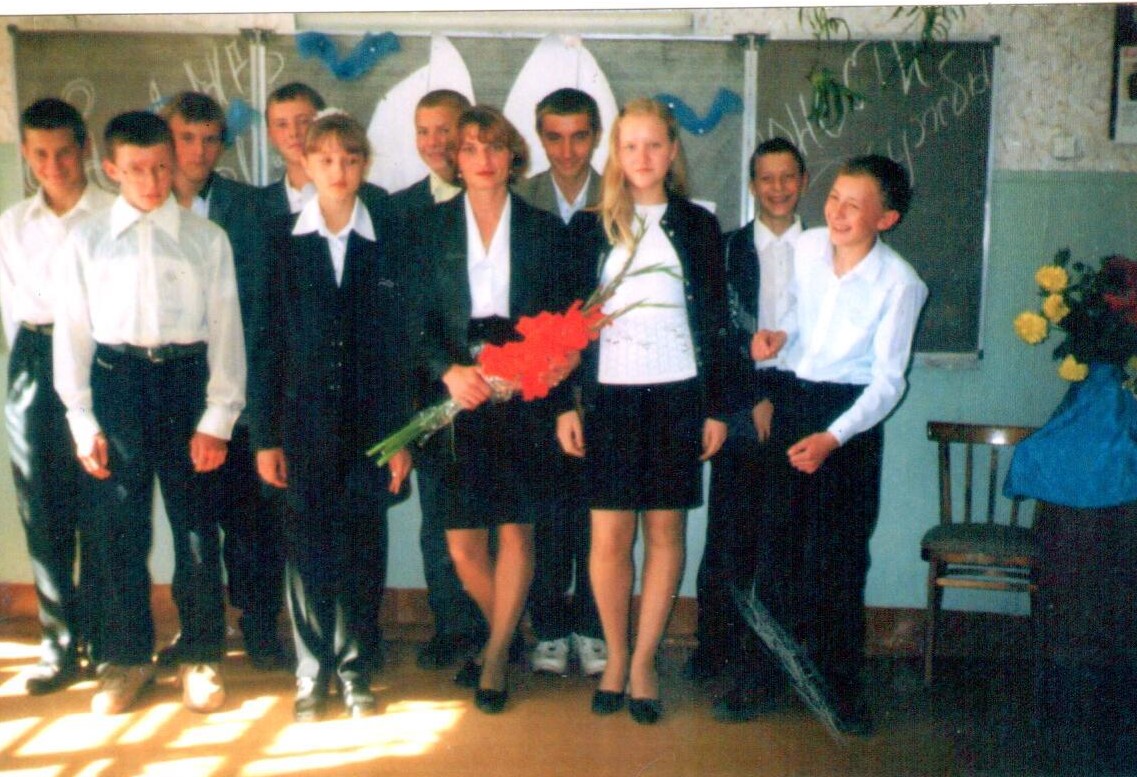 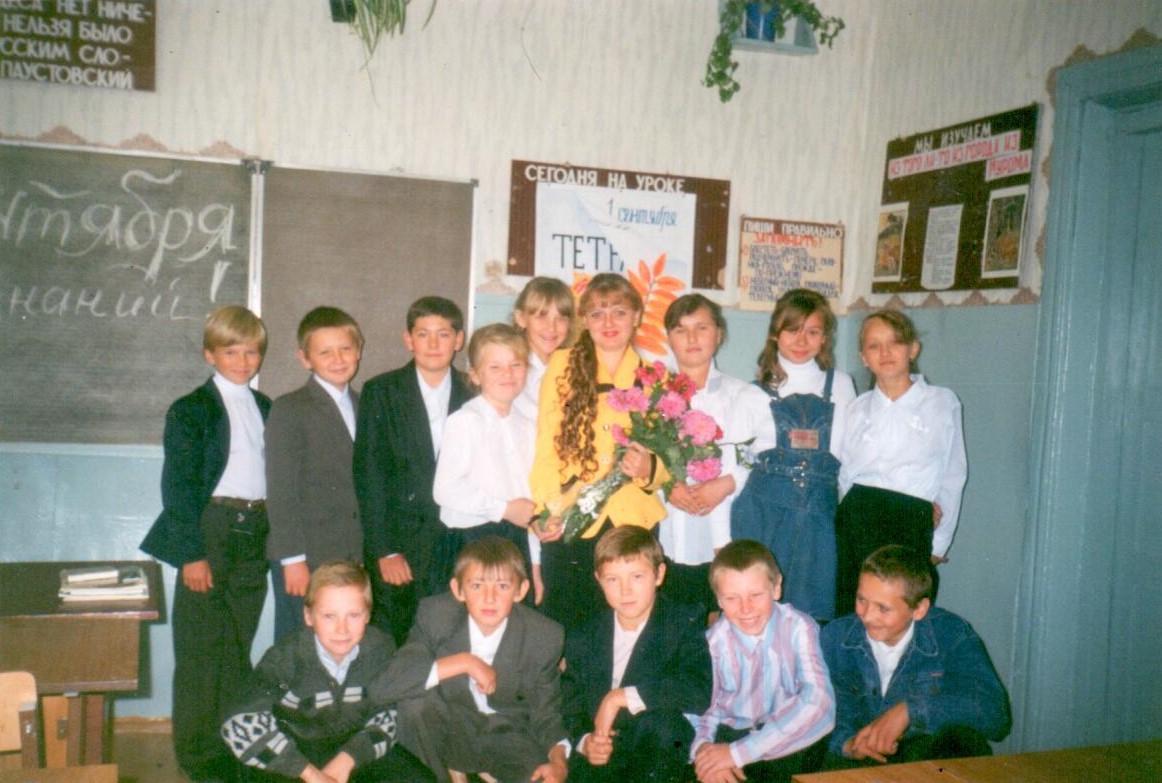 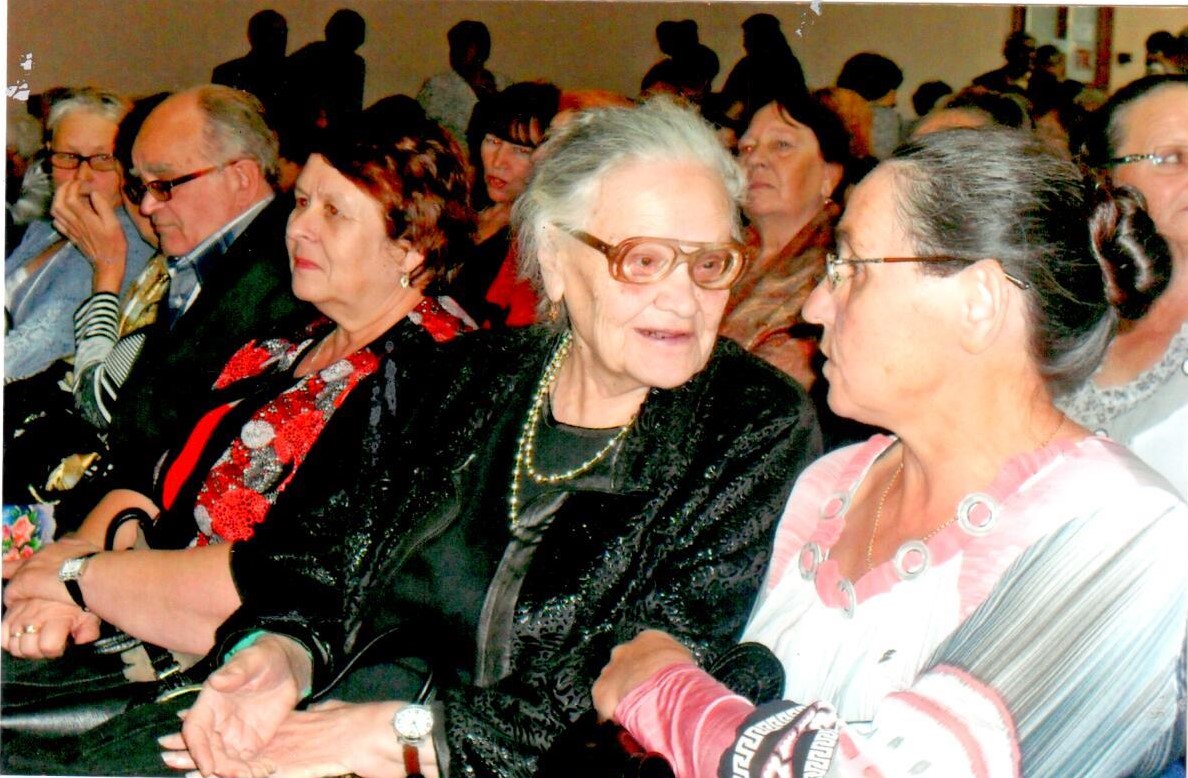 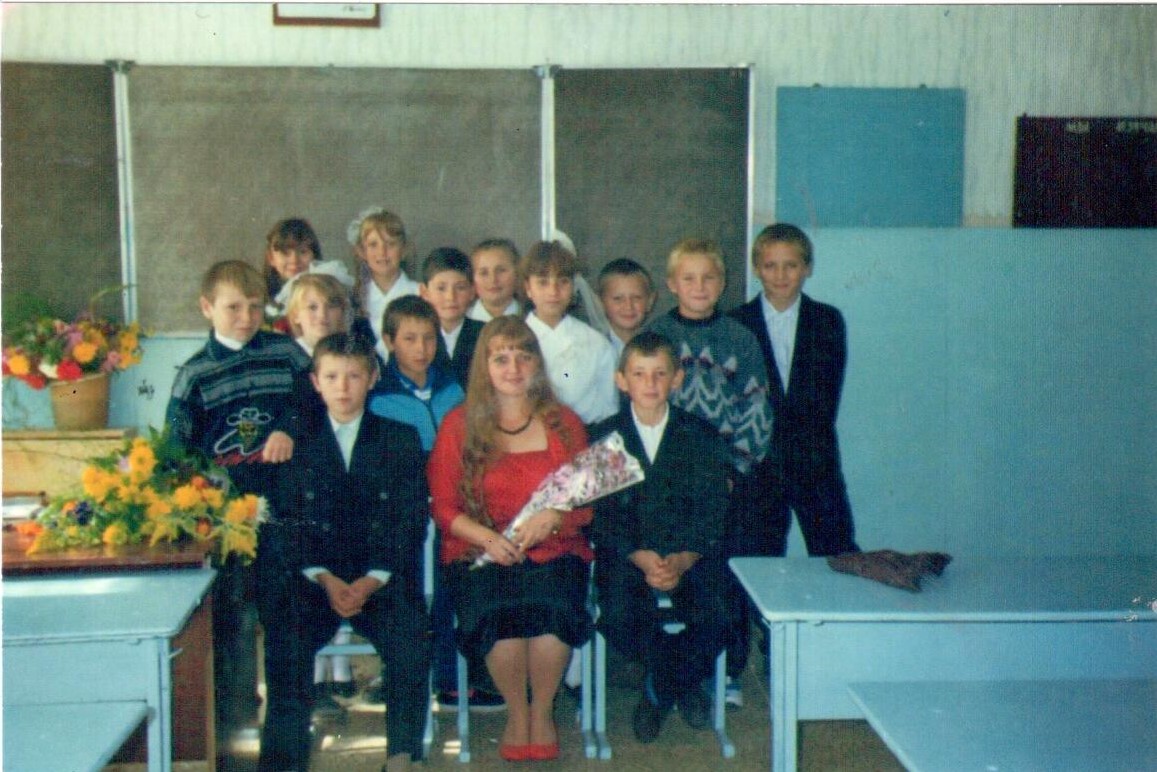 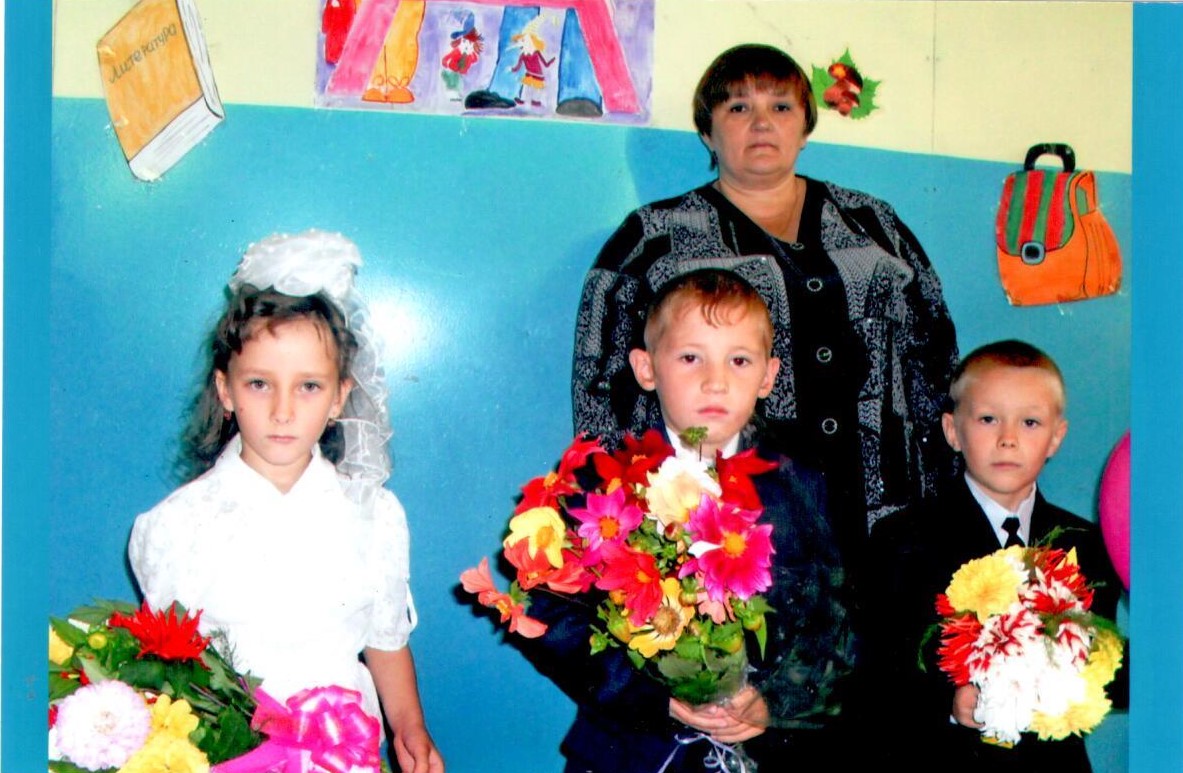 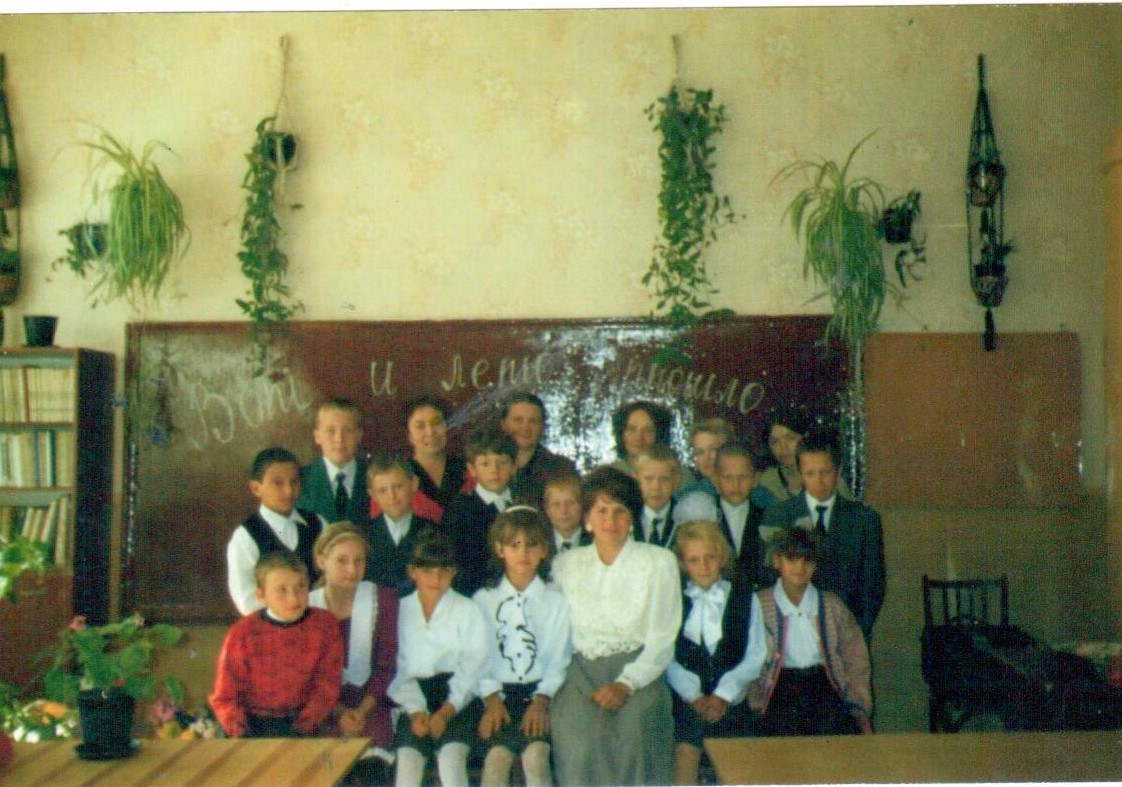 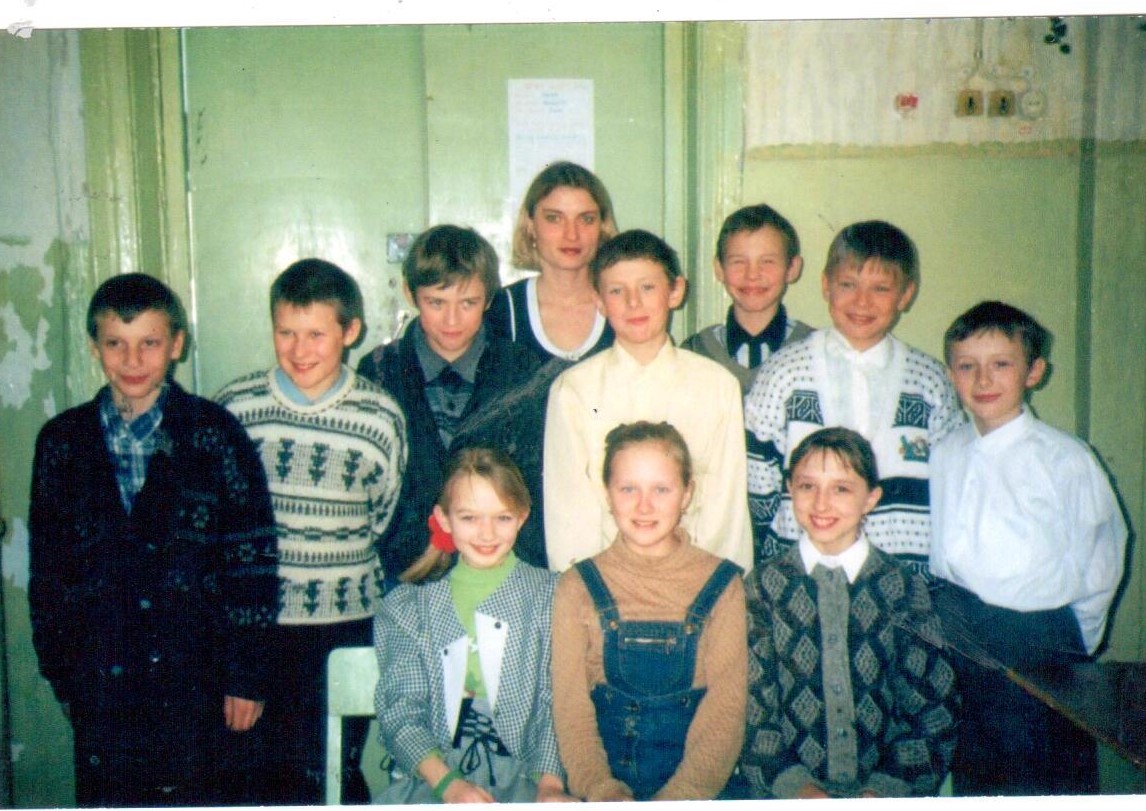 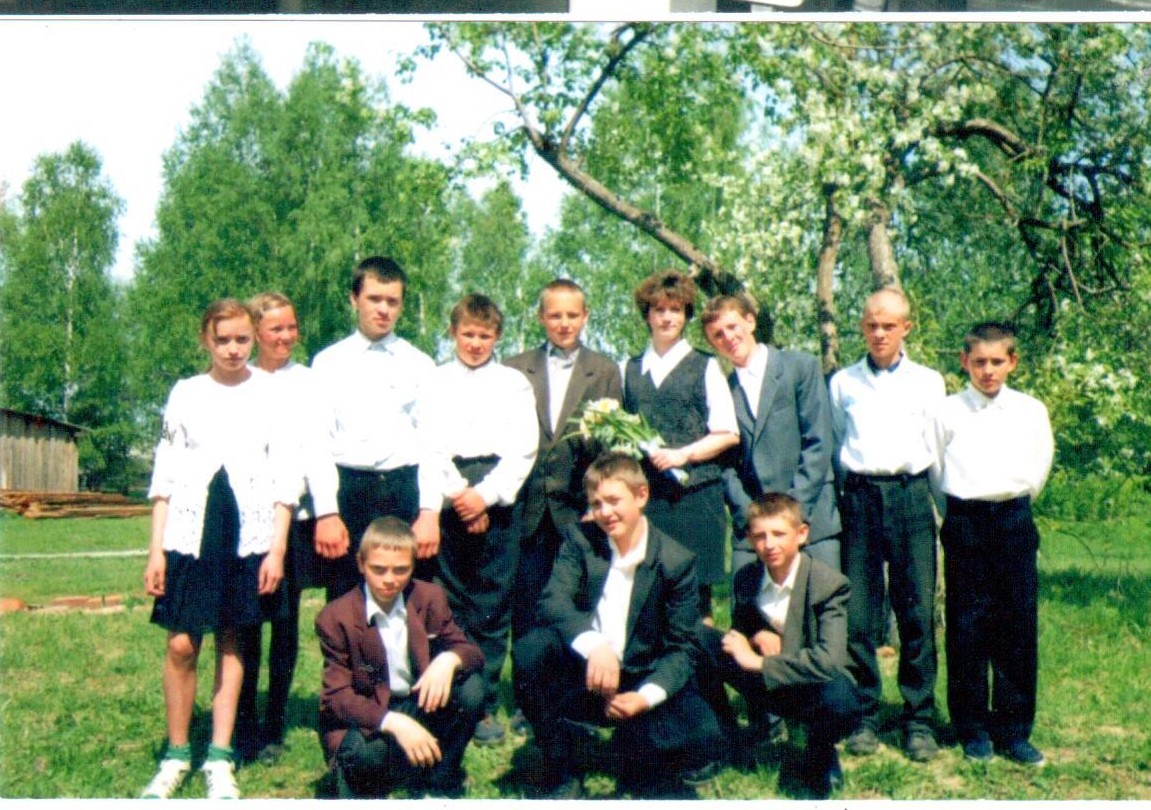 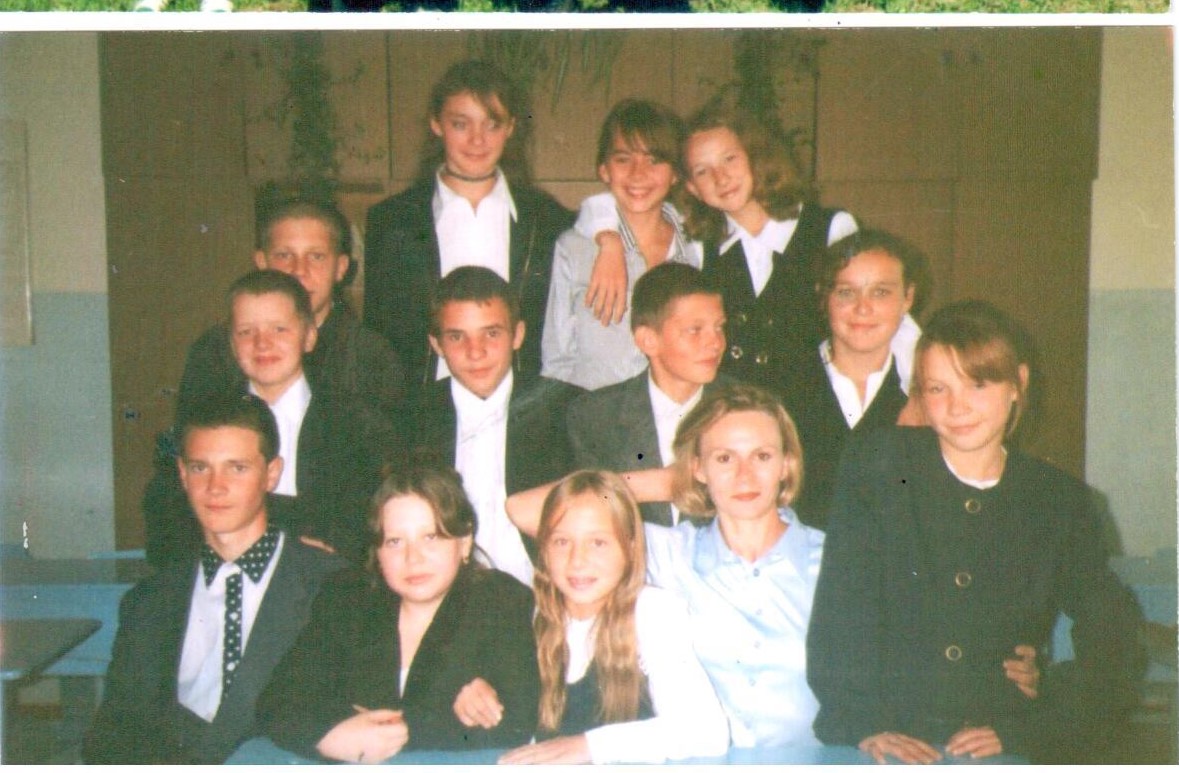 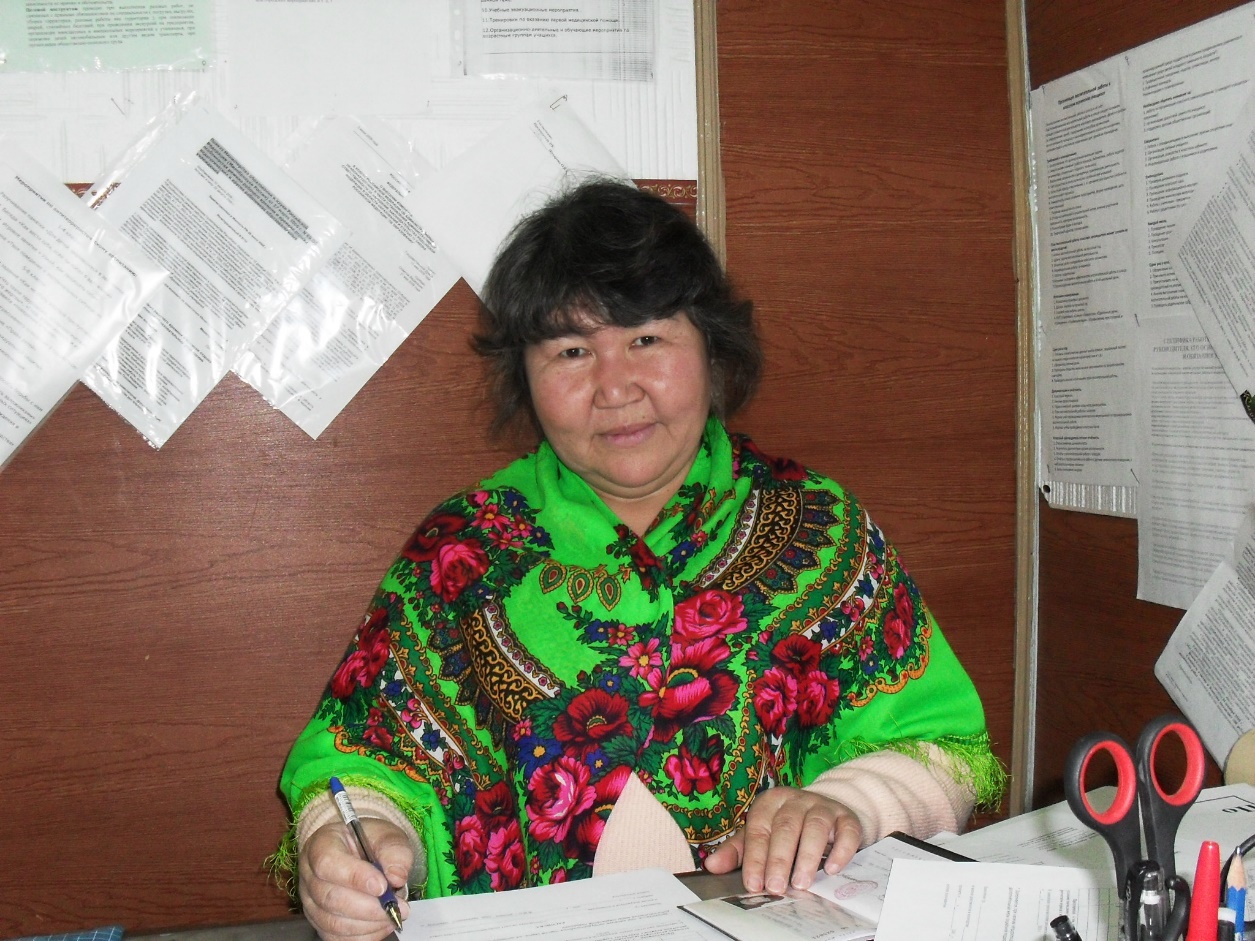 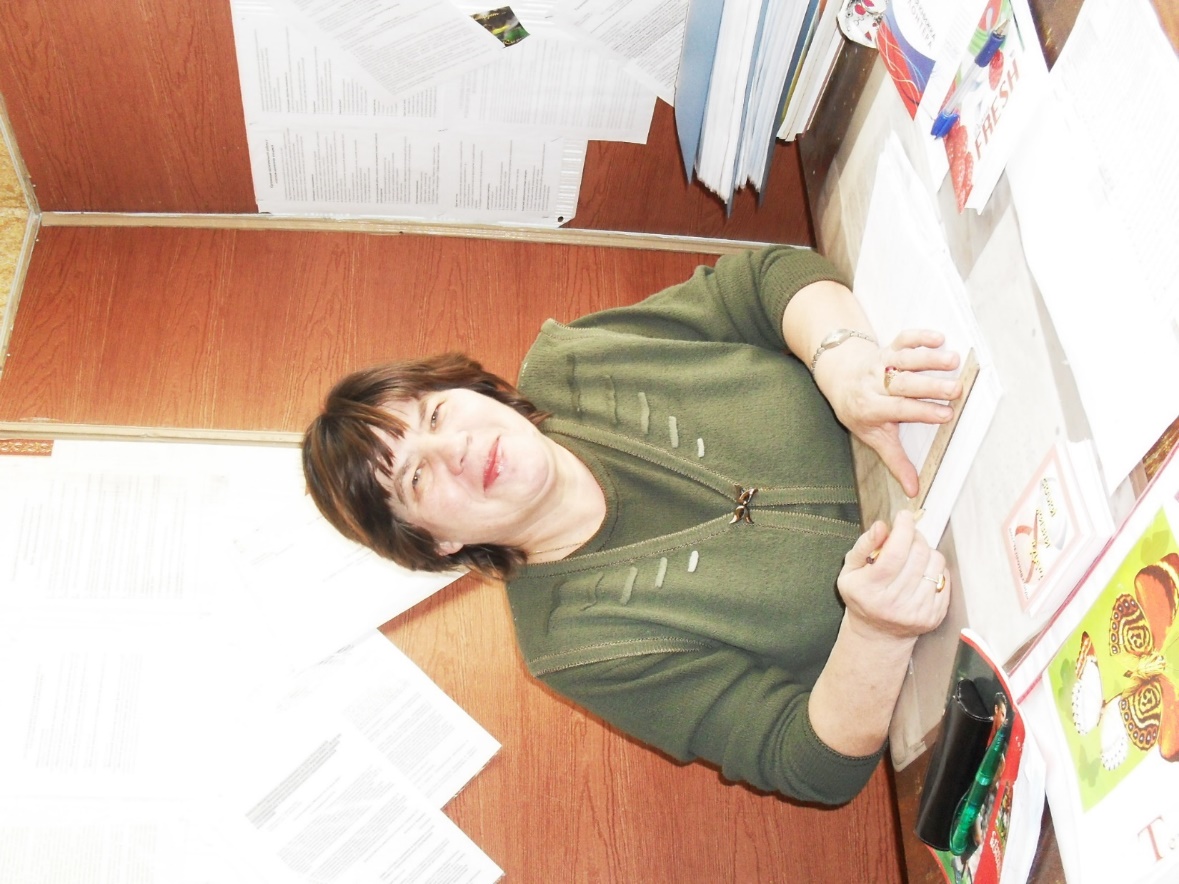 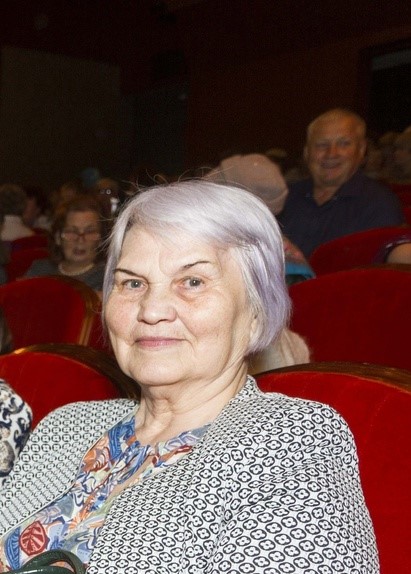 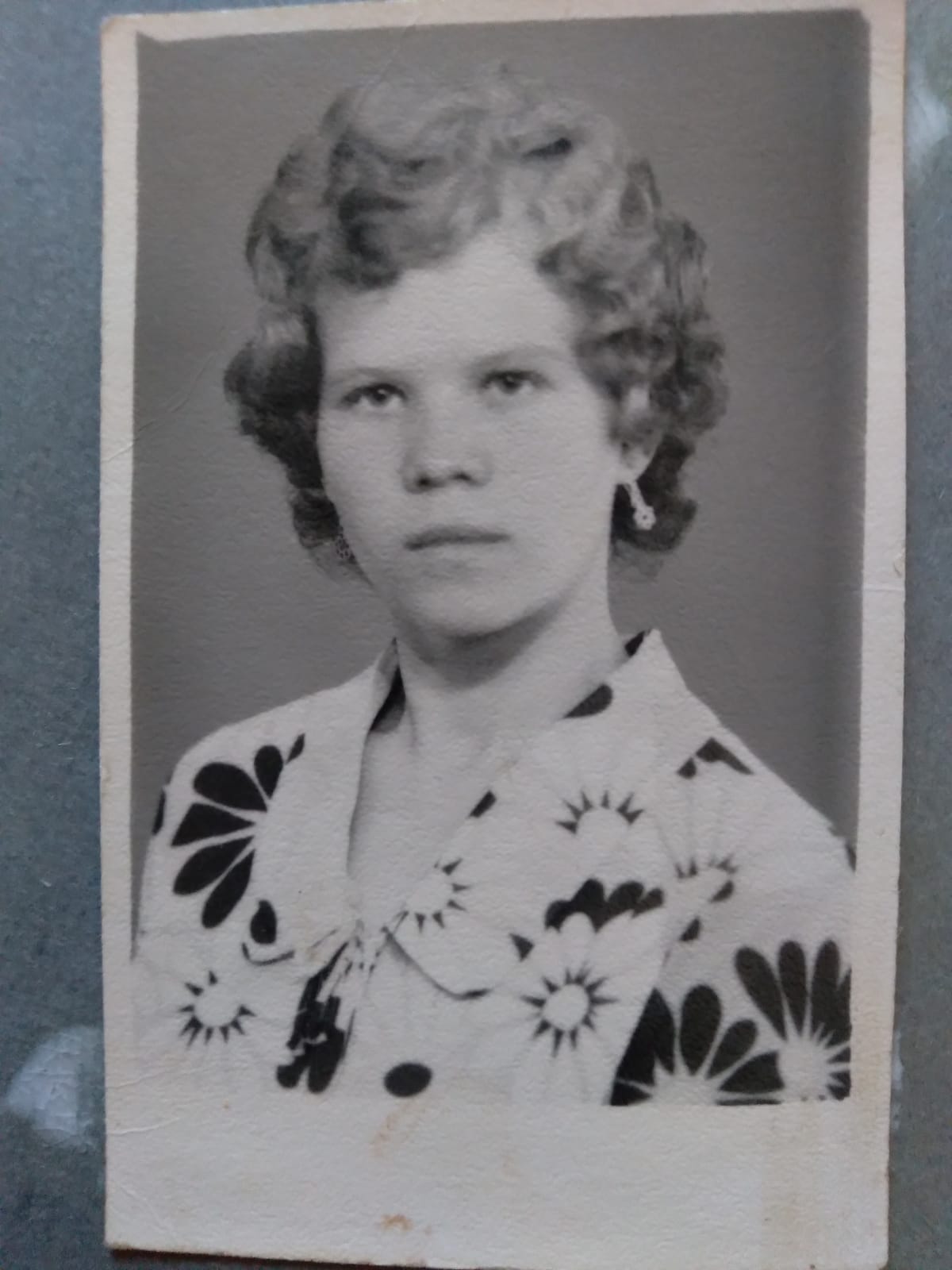 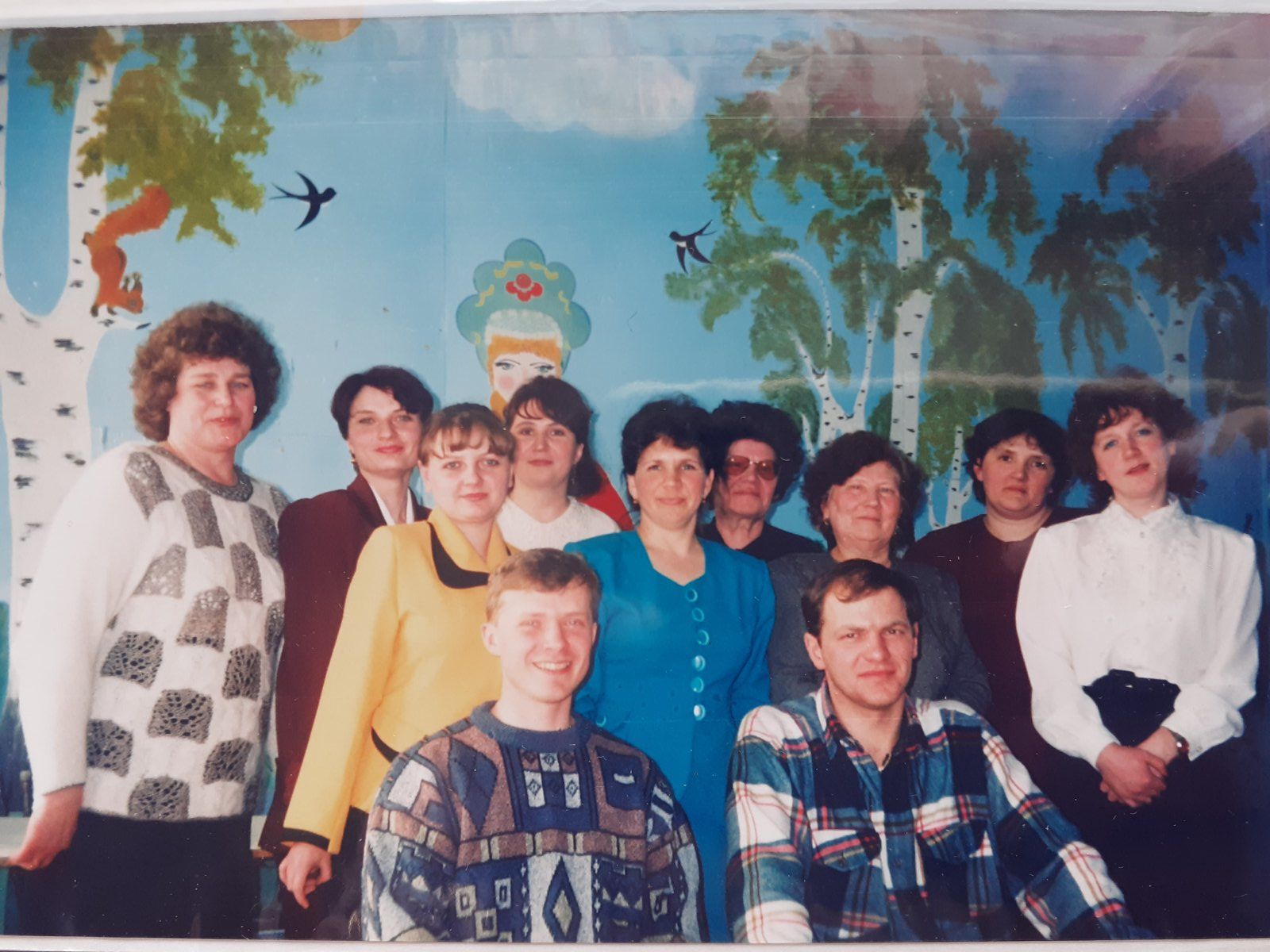 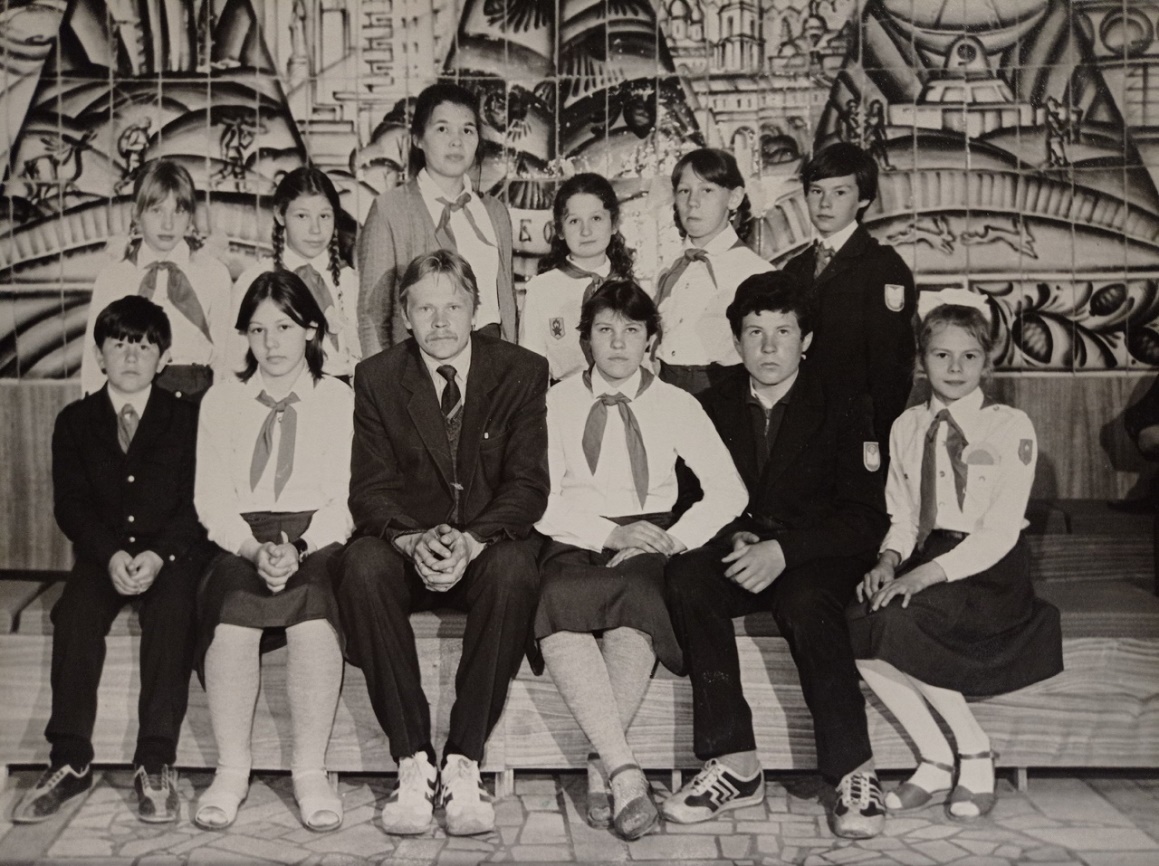 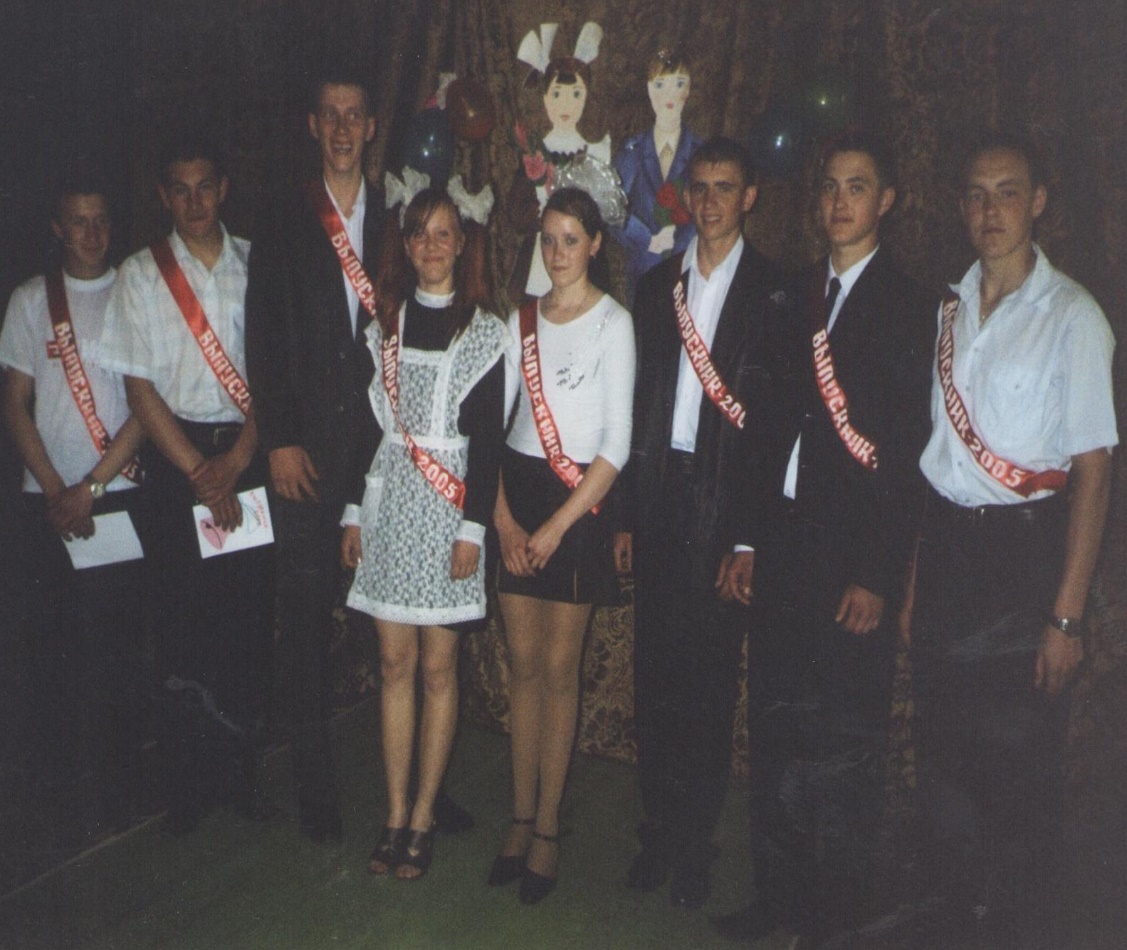 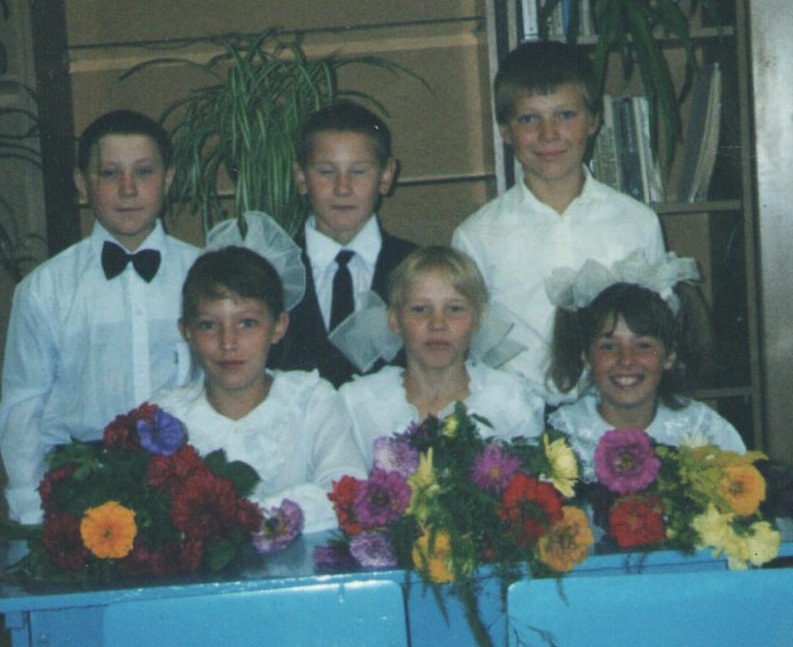 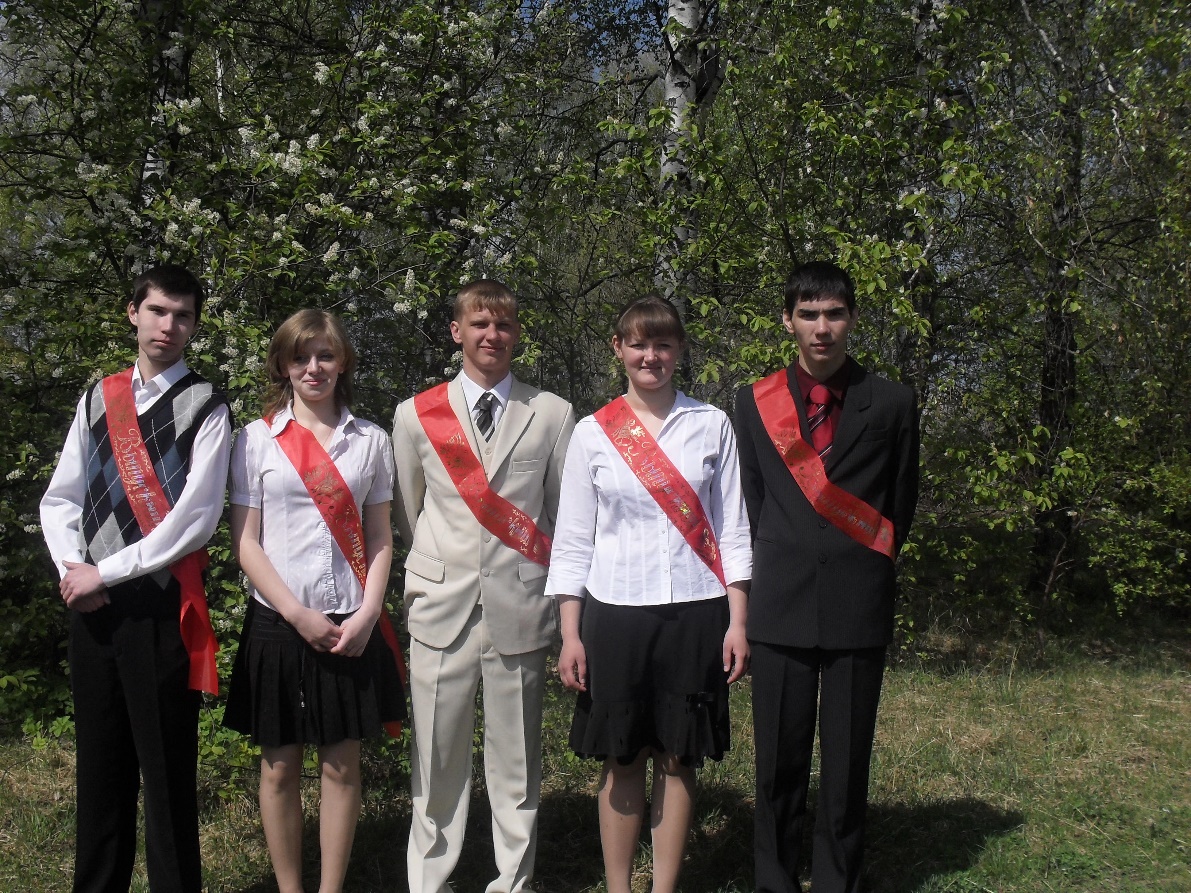 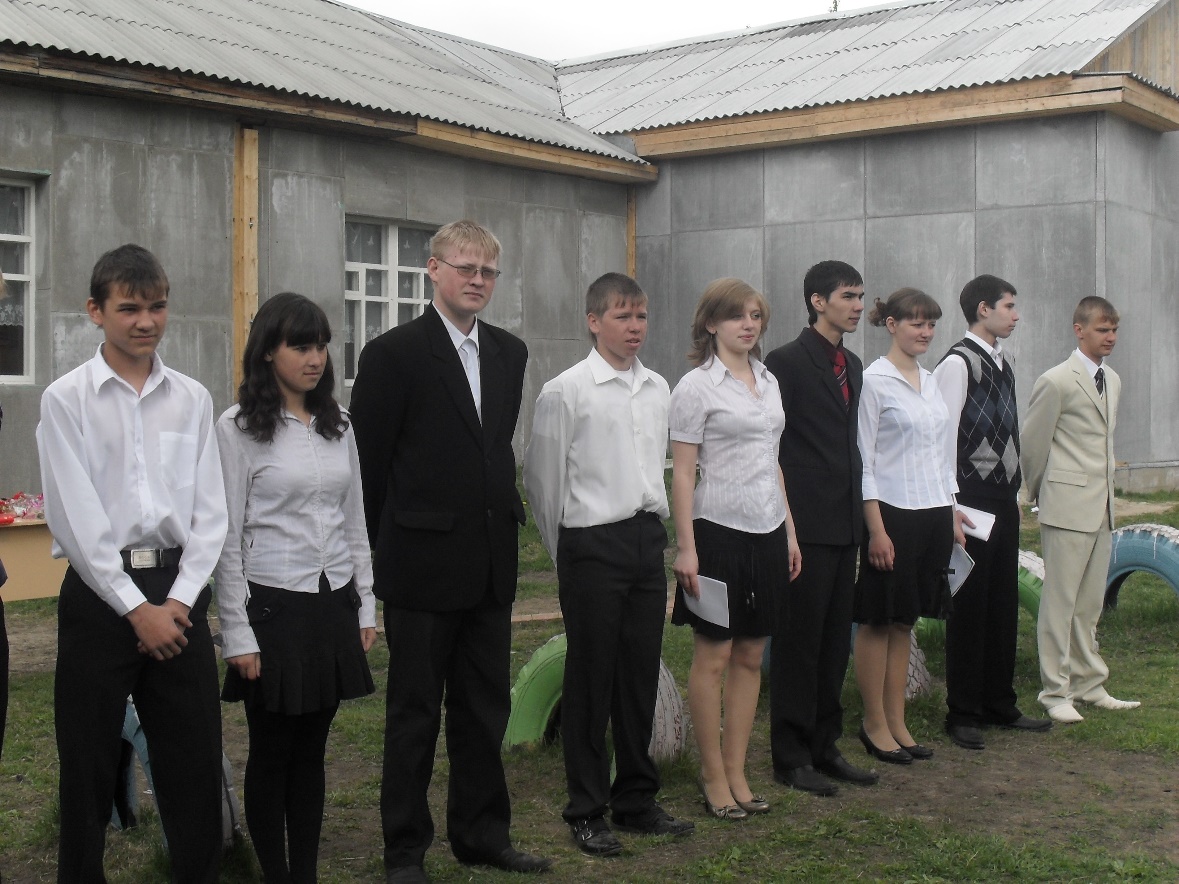 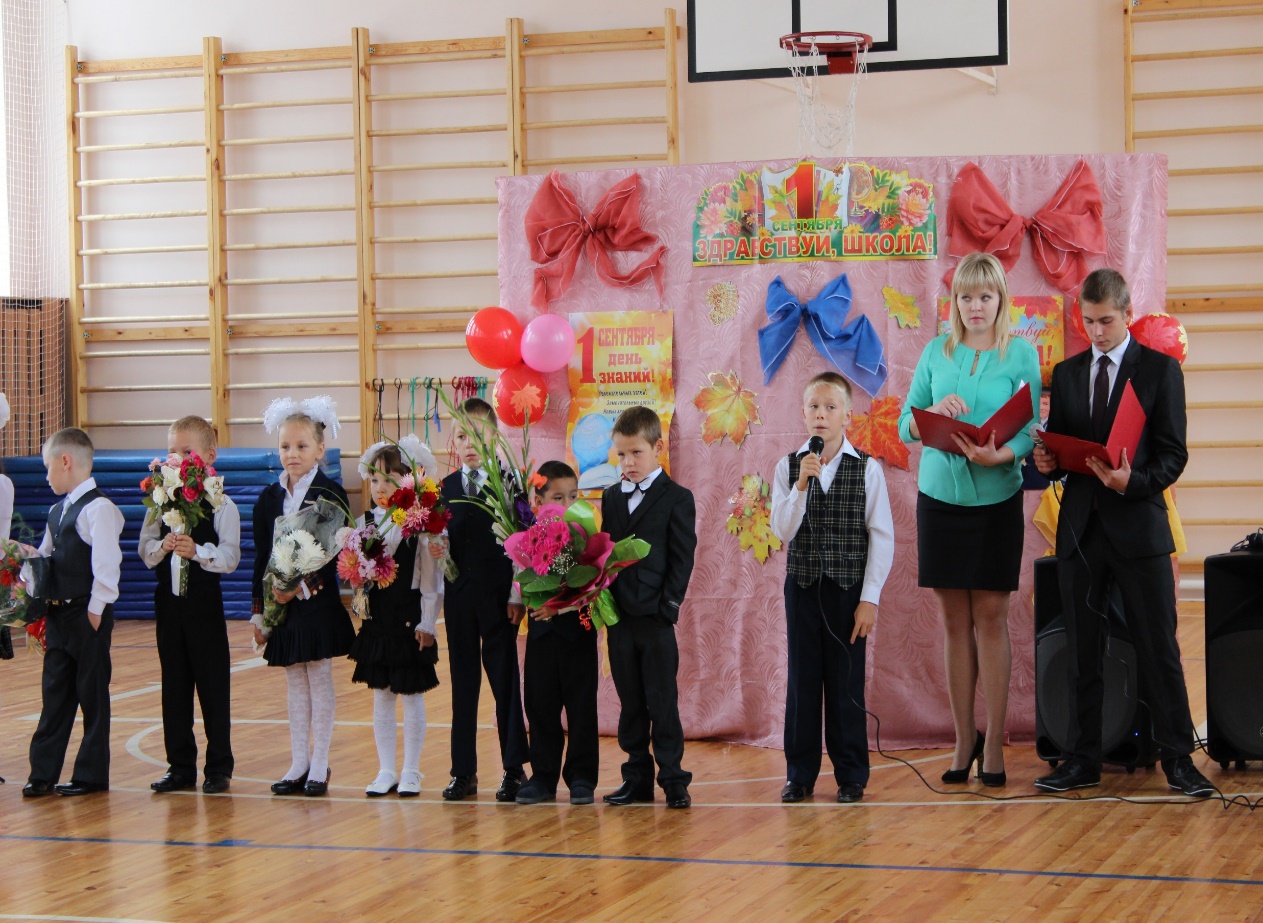 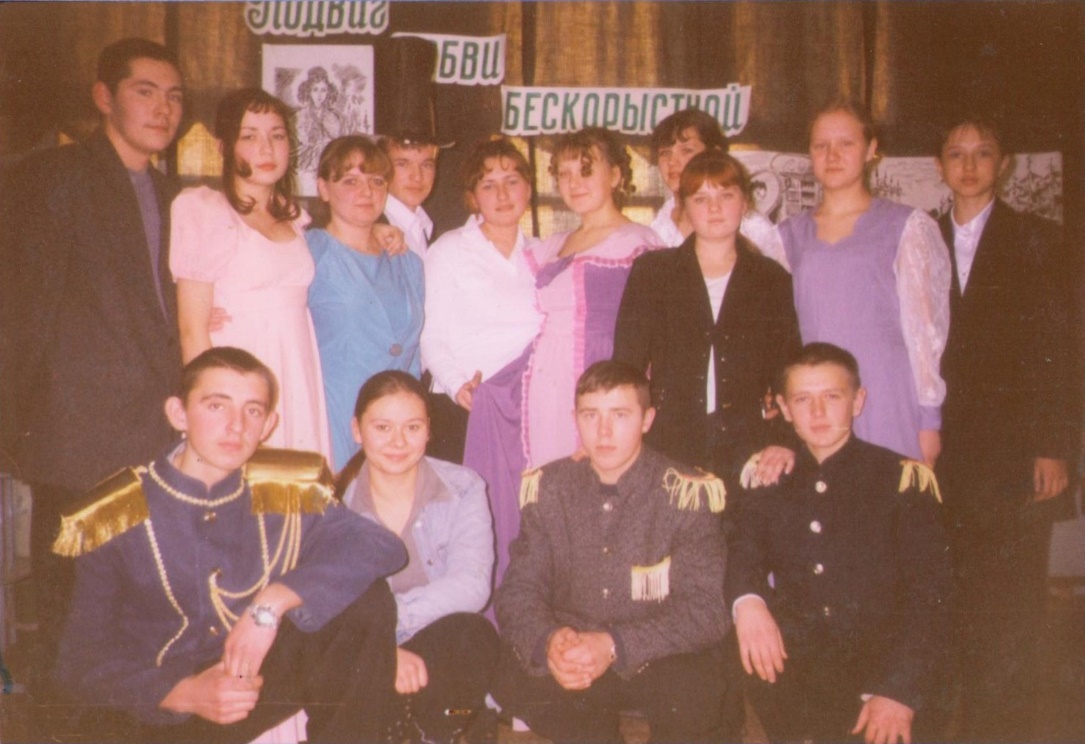 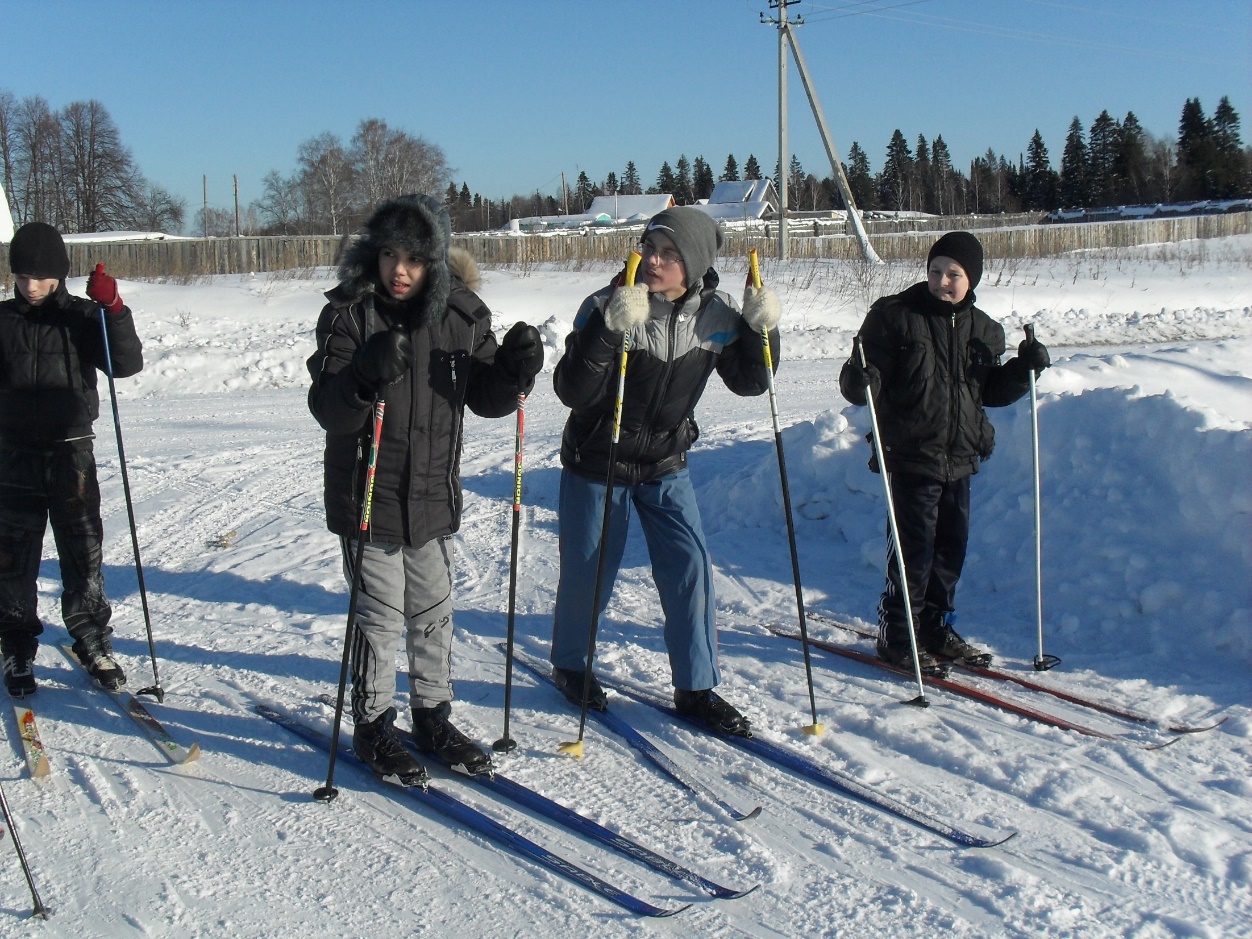 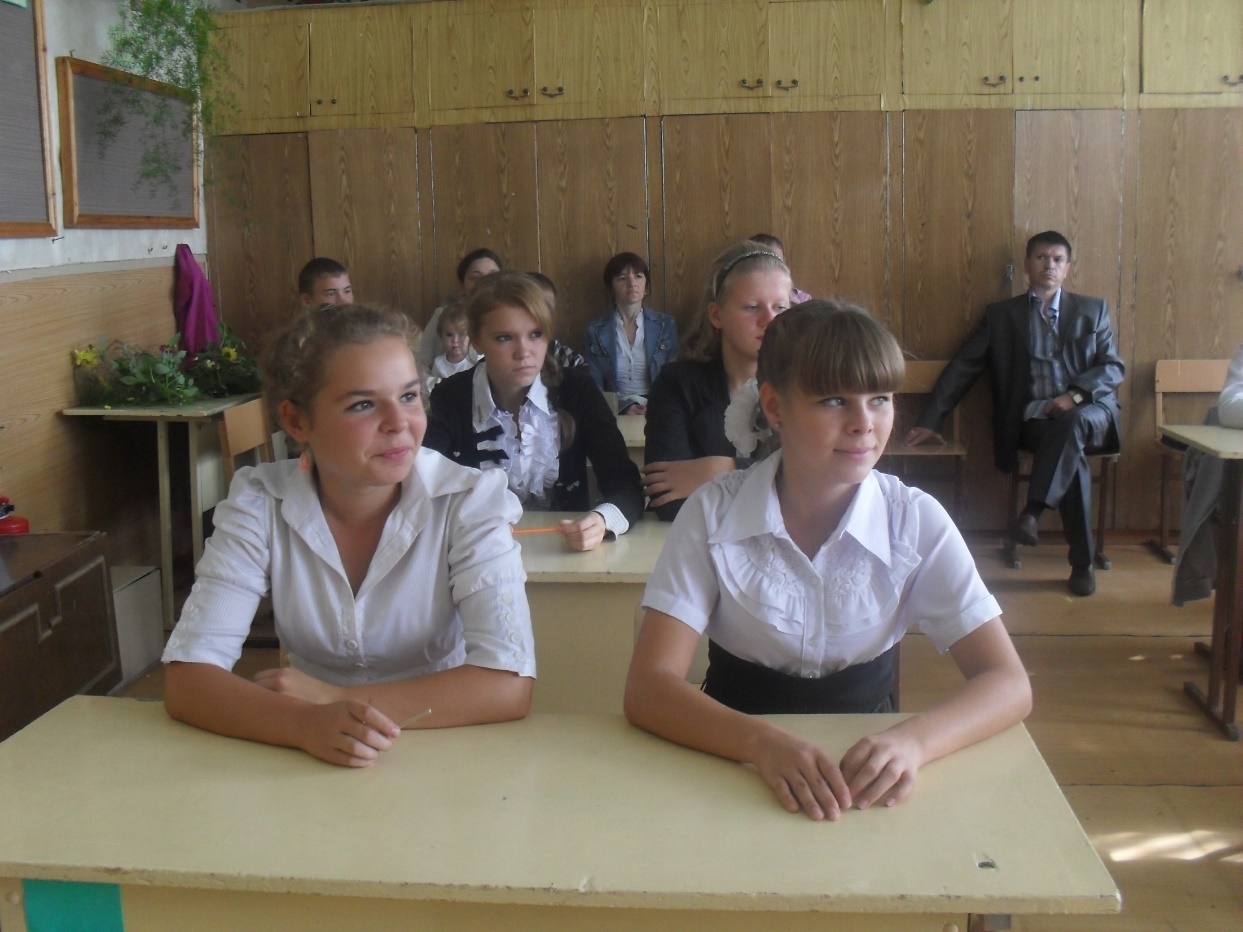 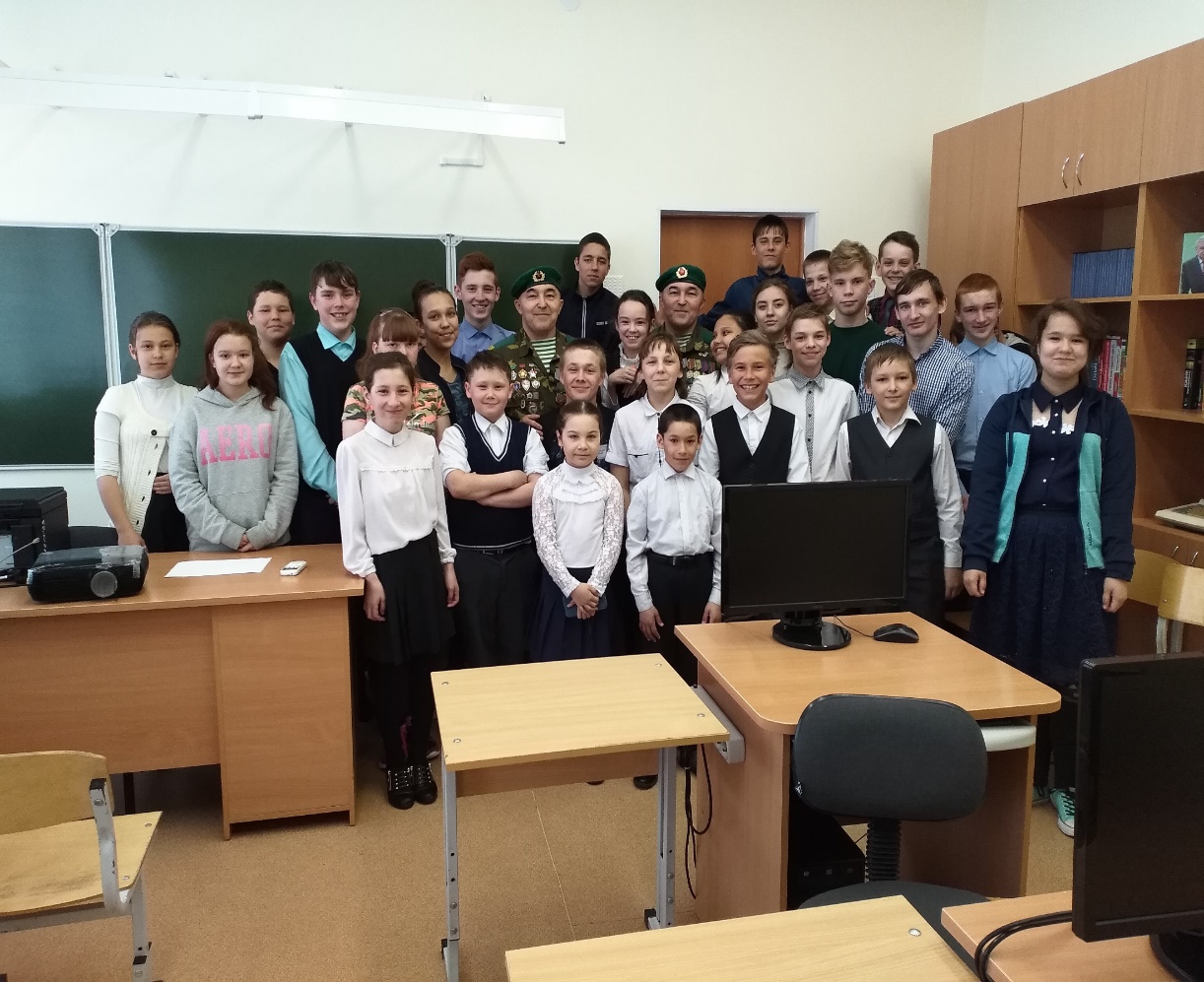 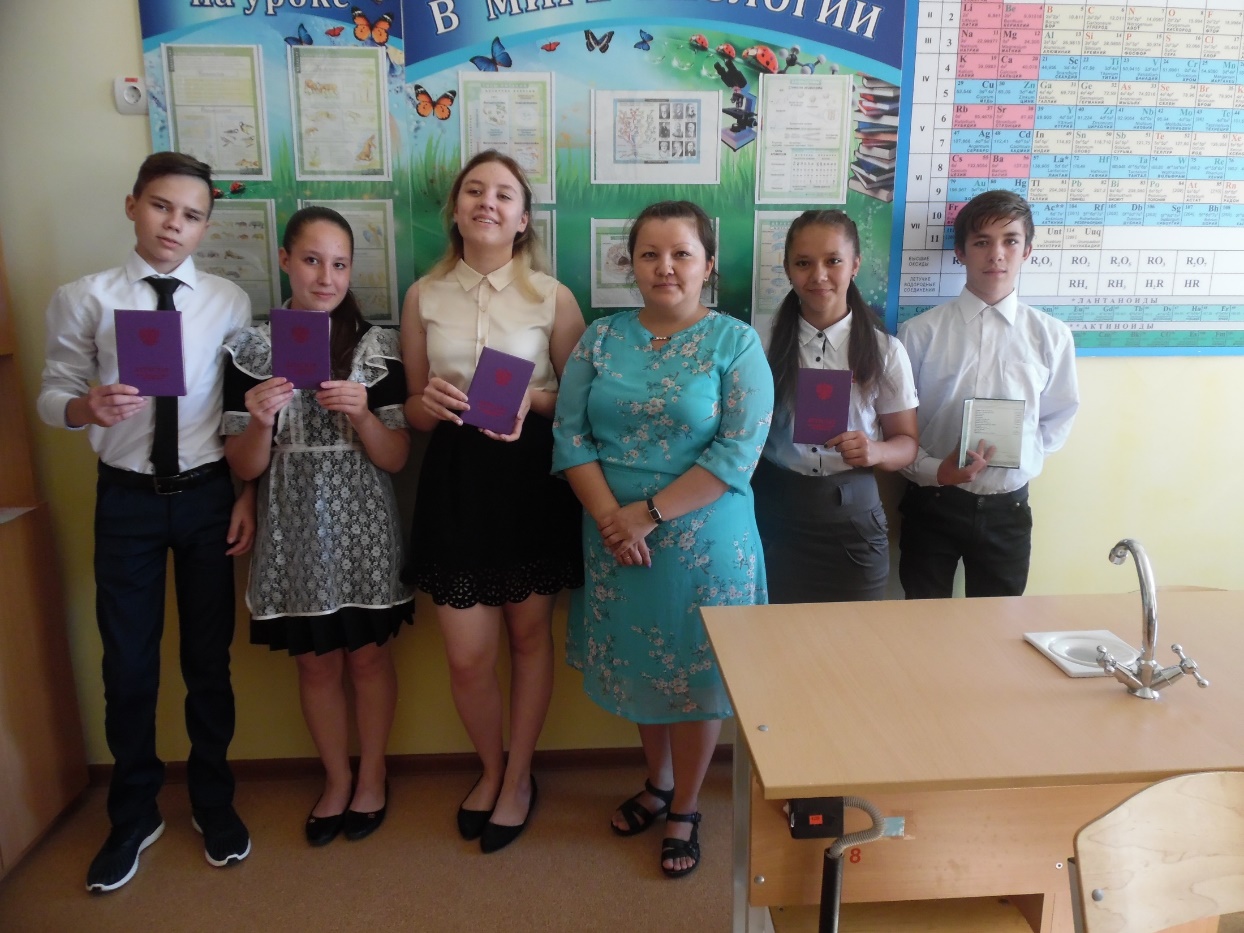 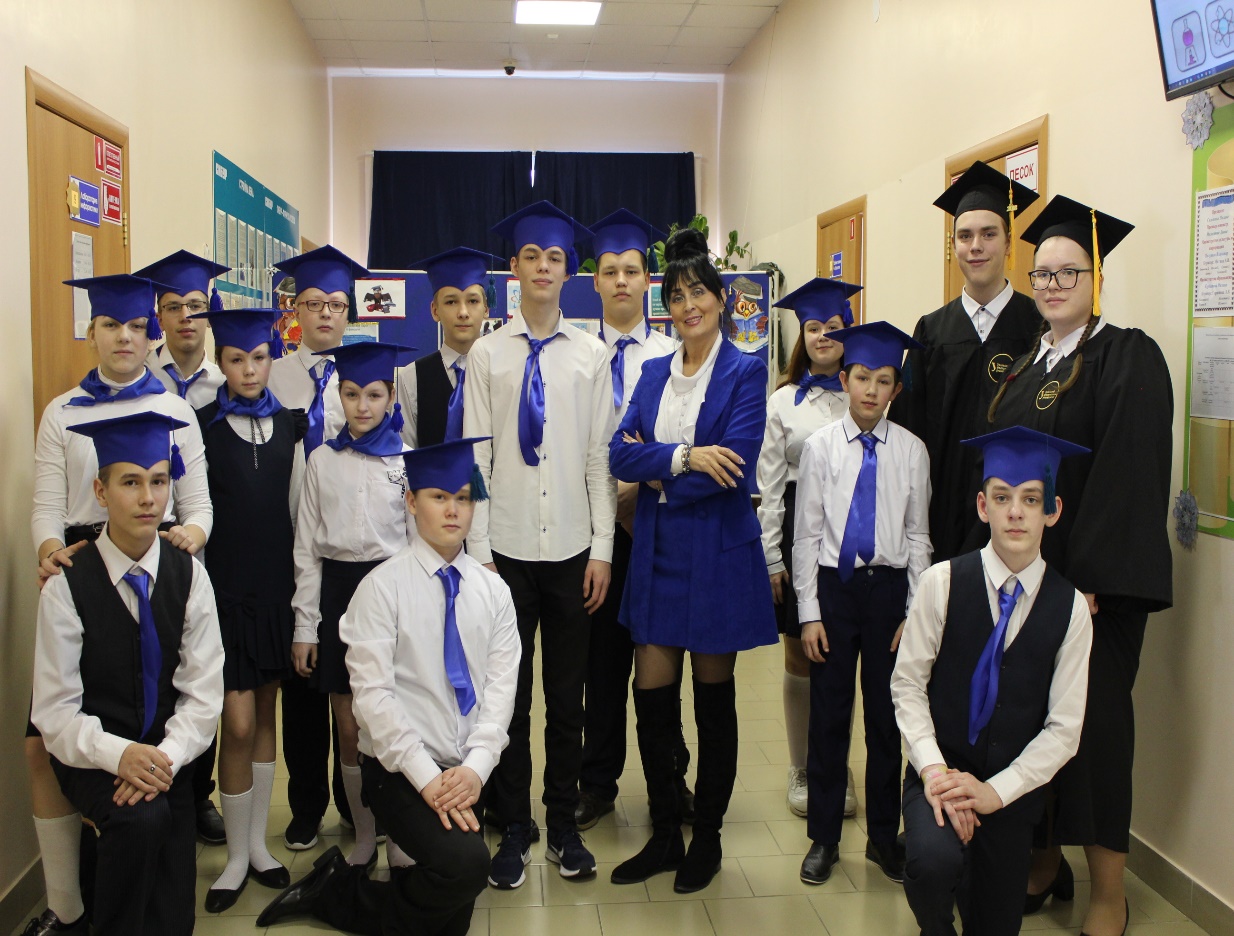 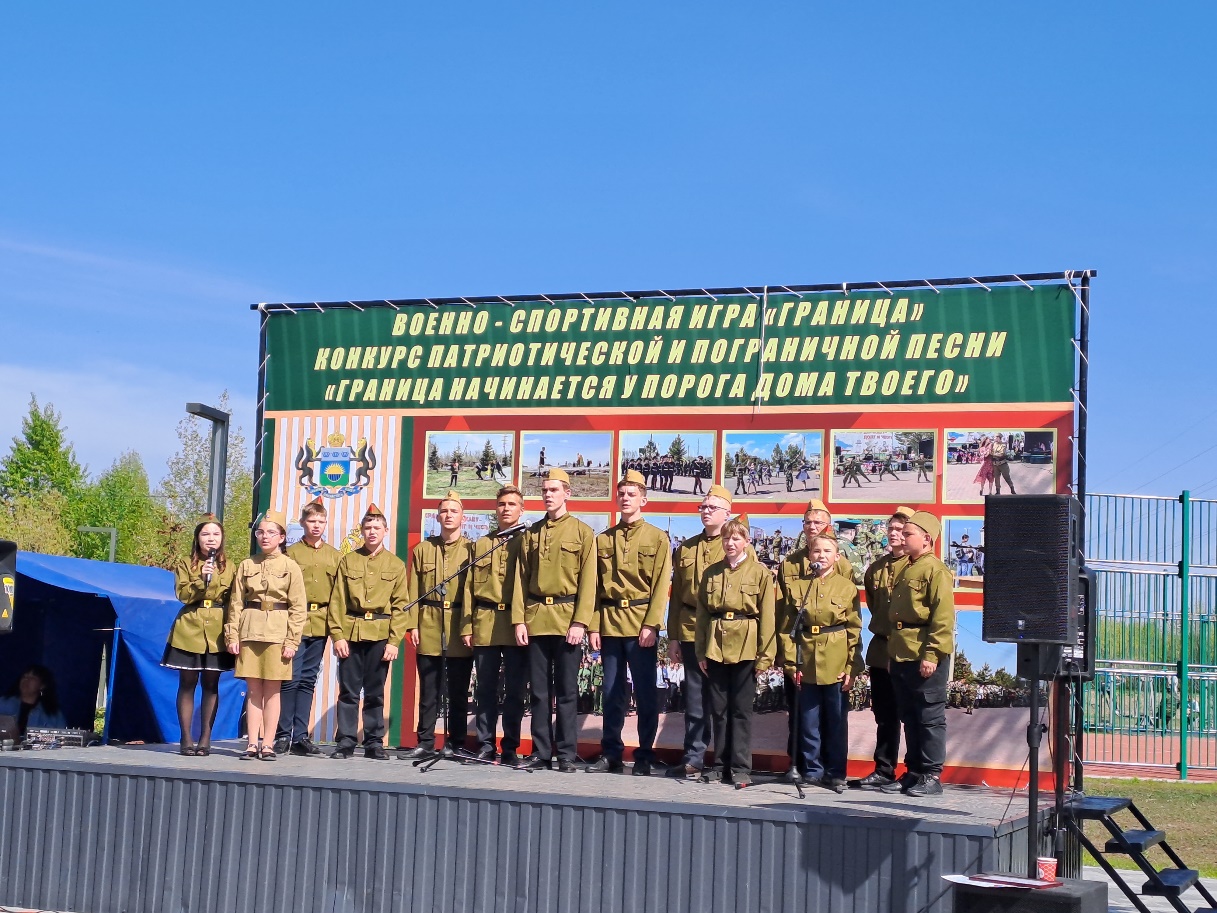 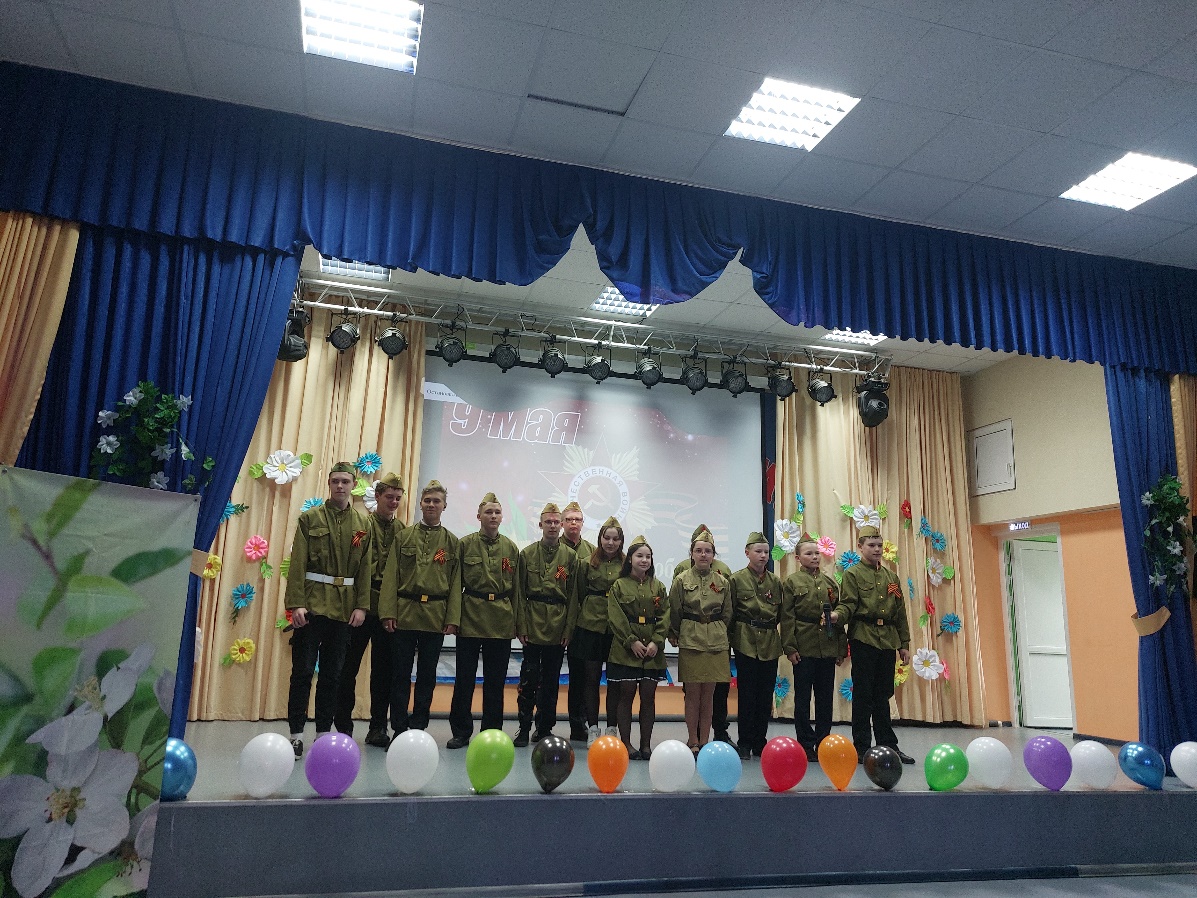 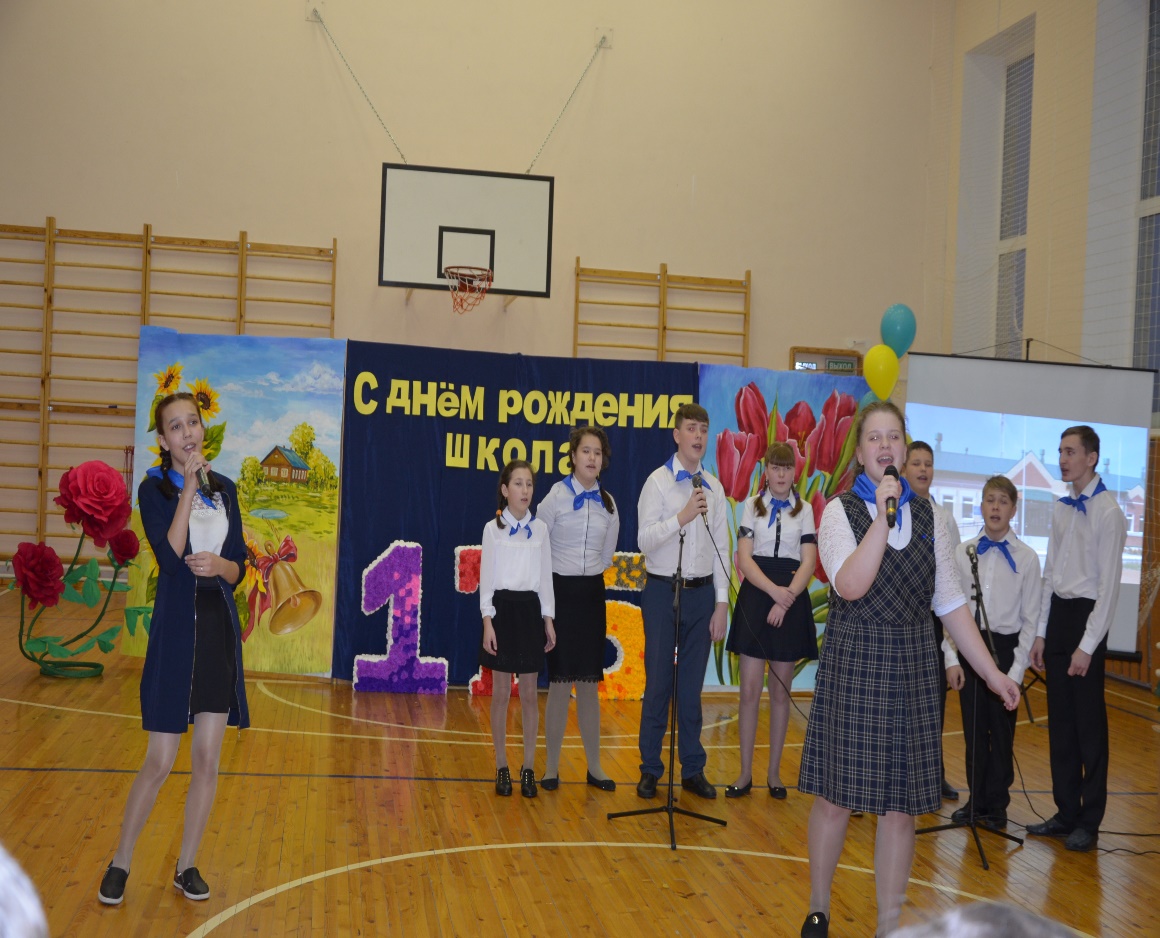 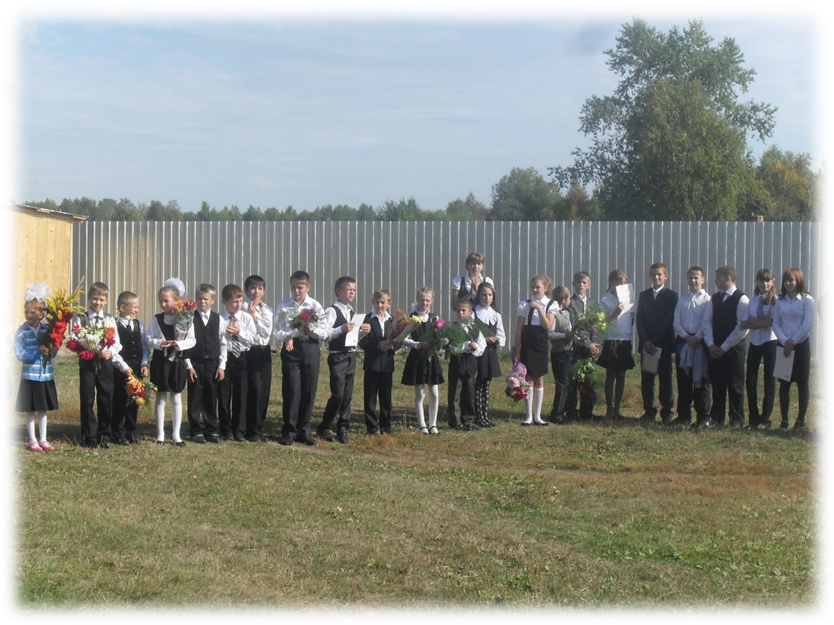 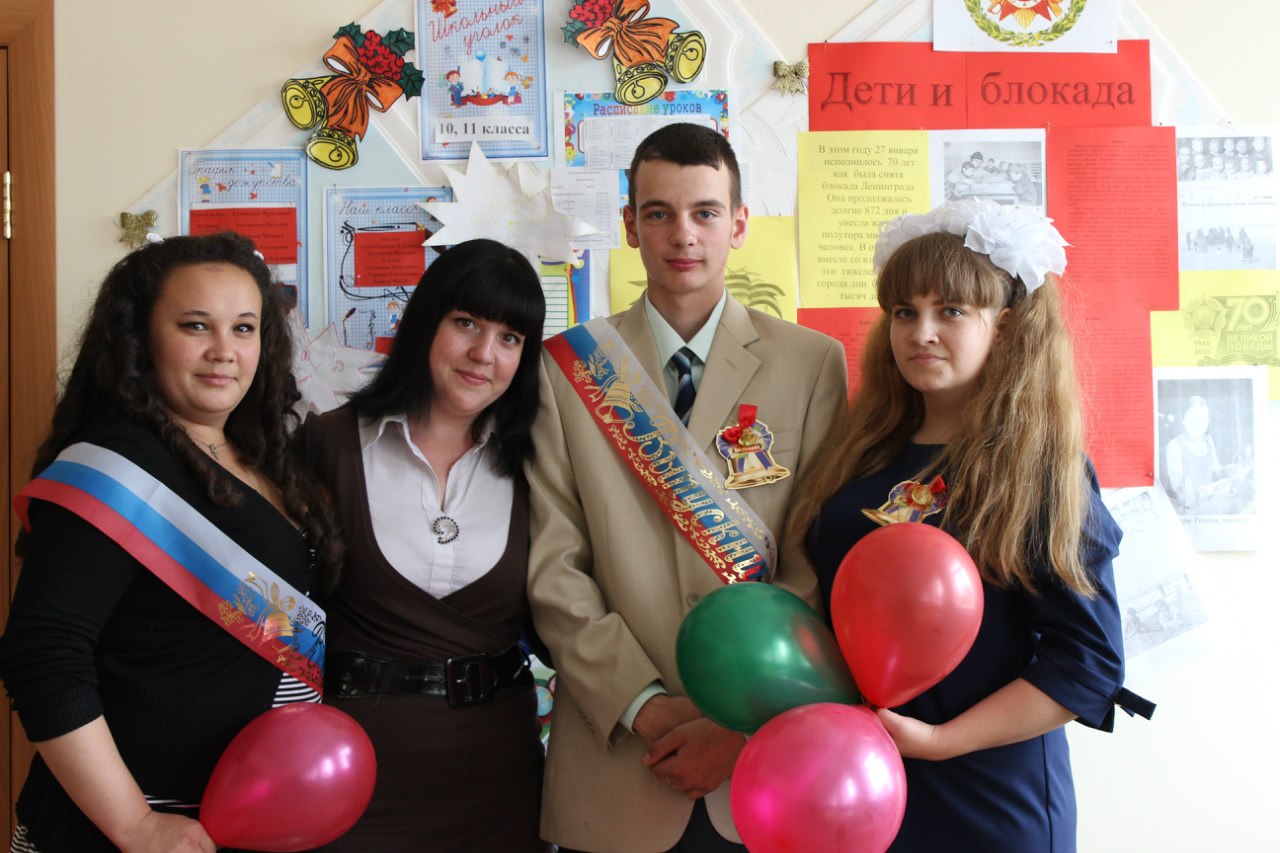 Да будет свет – от наших свеч для всех.Да будет радость – к Вам от нас летящая,Да будет добрым часом каждый час.Да будет счастье всем…настоящее!!!        Пять свечей пред нами здесь стоят,         Ярким пламенем без усталости горят,        Пять свечей, не стоит тосковать,         Есть, что вспомнить, есть о чем сказать.